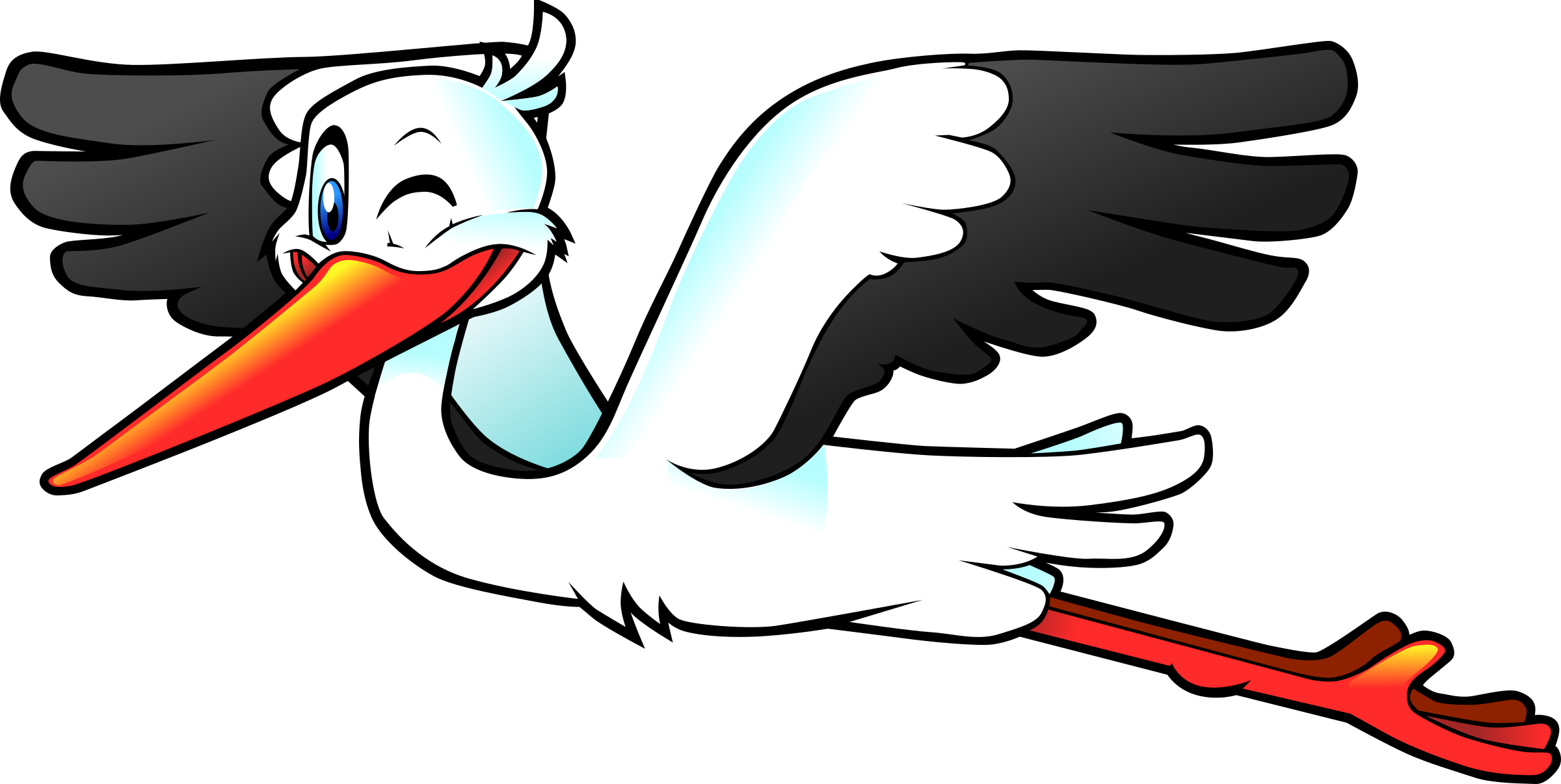 Классная работа.
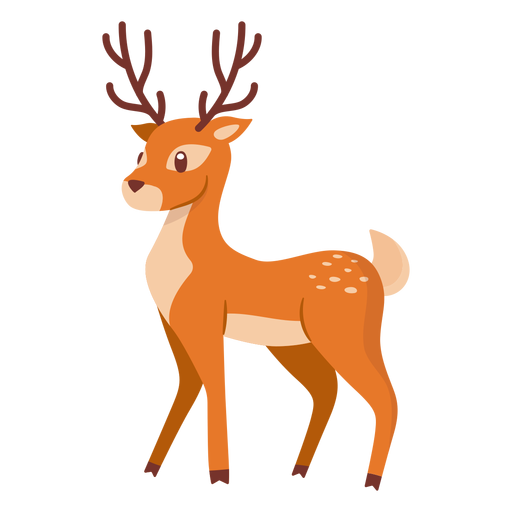 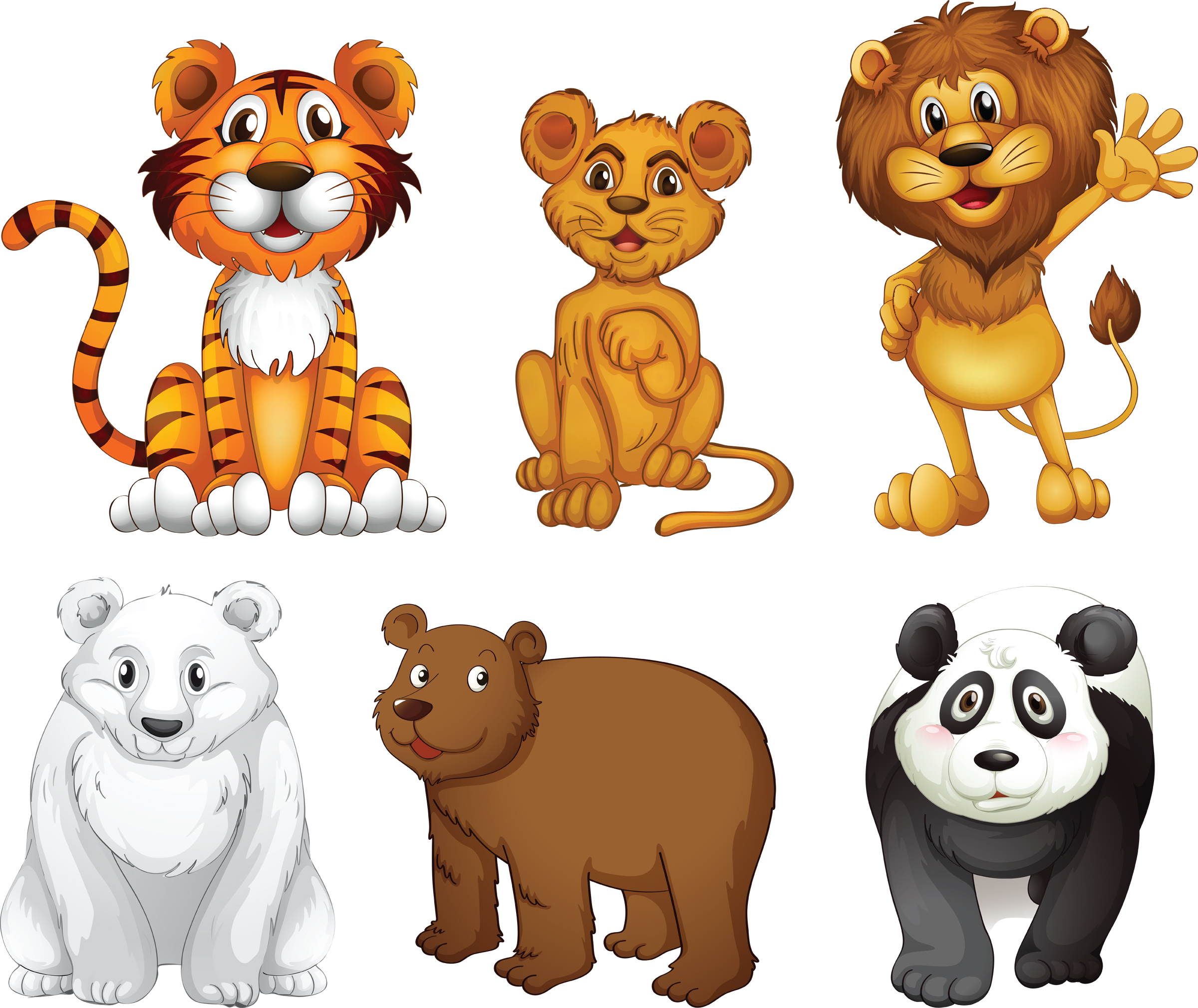 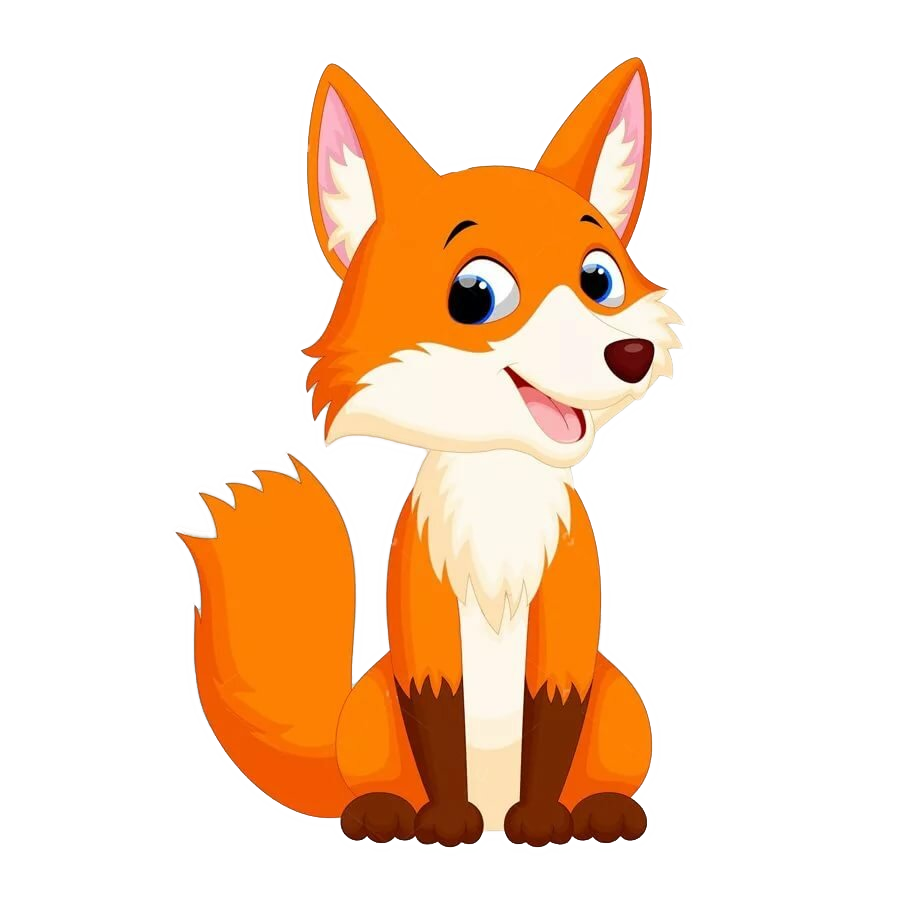 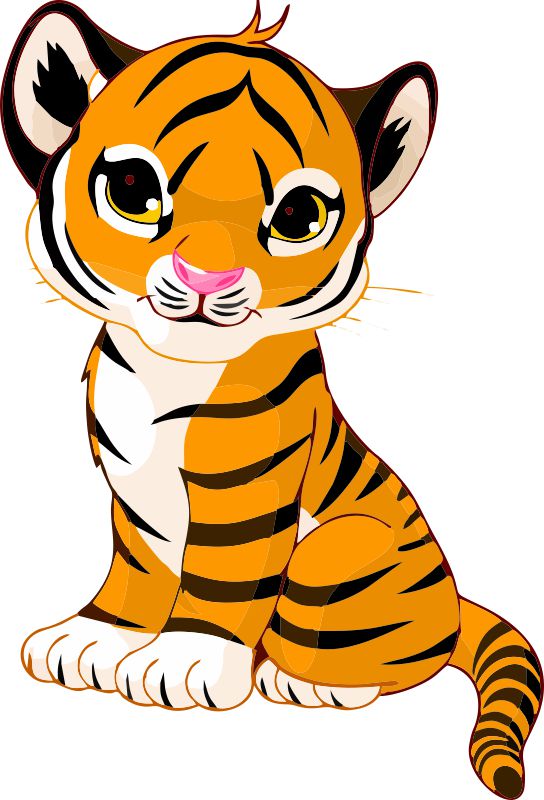 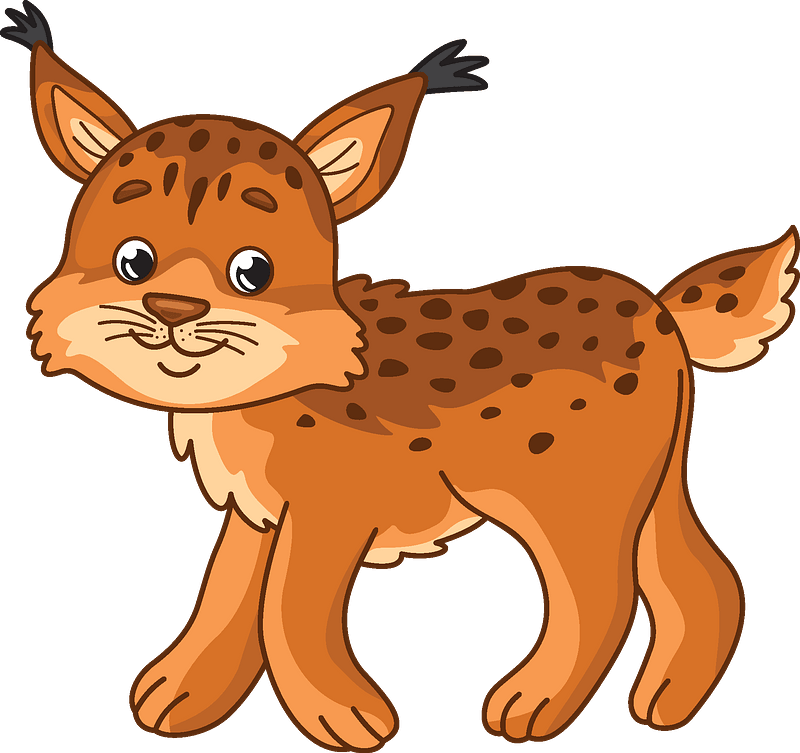 Двенадцатое декабря.Классная работа.
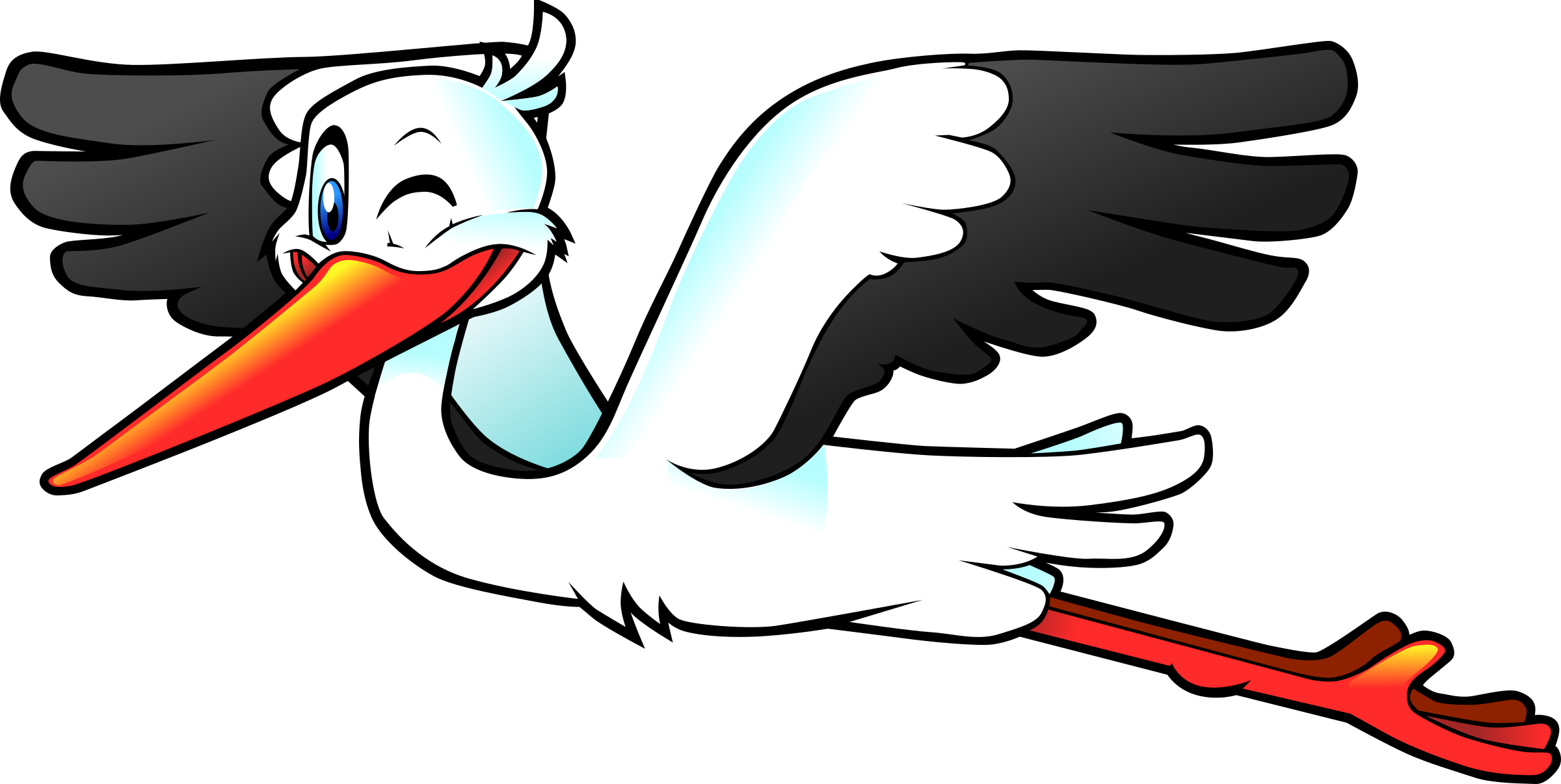 Правила работы в группе:
Мы – доброжелательны
Мы делаем общее дело
Мы говорим по очереди, не перебивая
Мы четко излагаем свое мнение
Мы слушаем других
Если мы не согласны, мы выслушиваем другое мнение и после предлагаем свое решение
Мы следим за порядком на рабочем месте
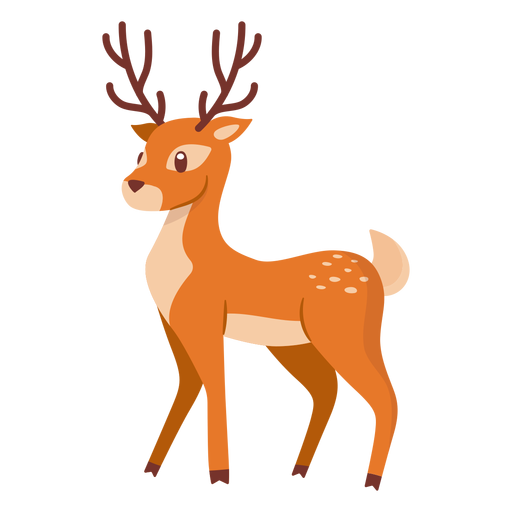 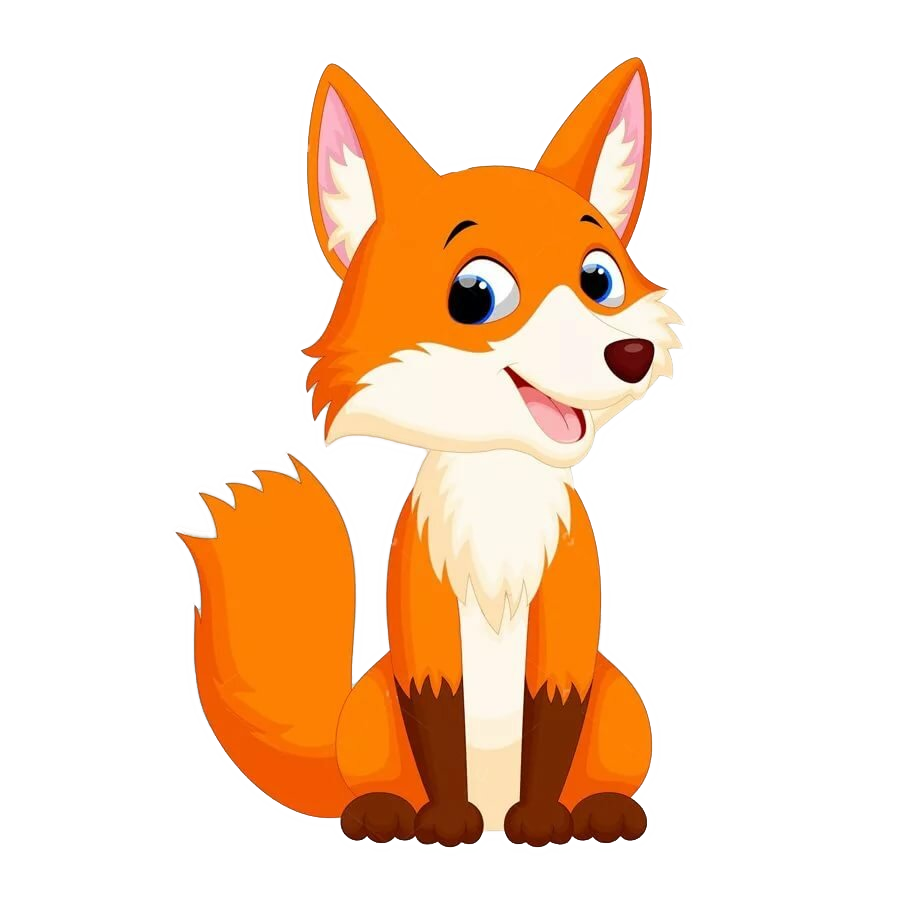 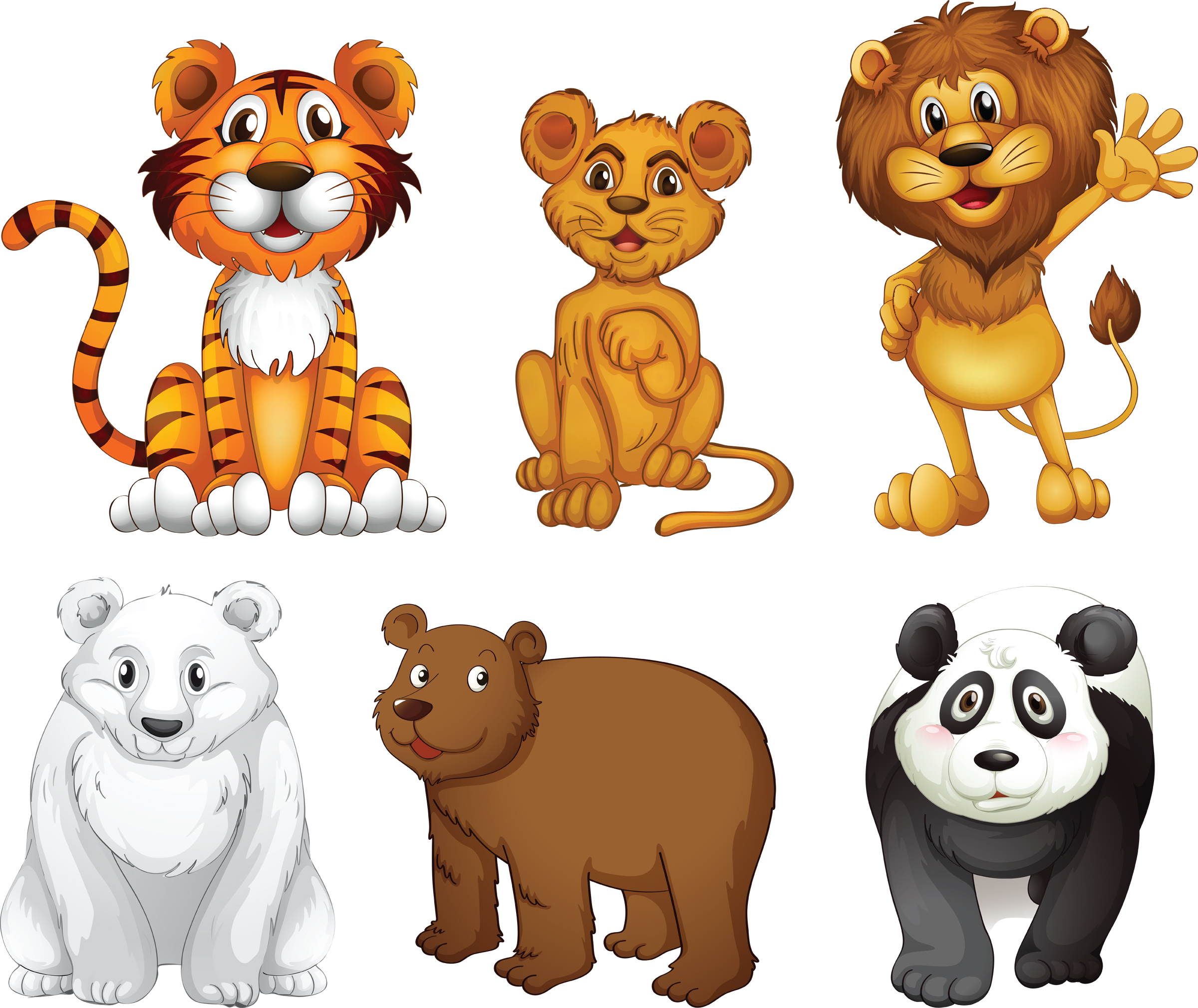 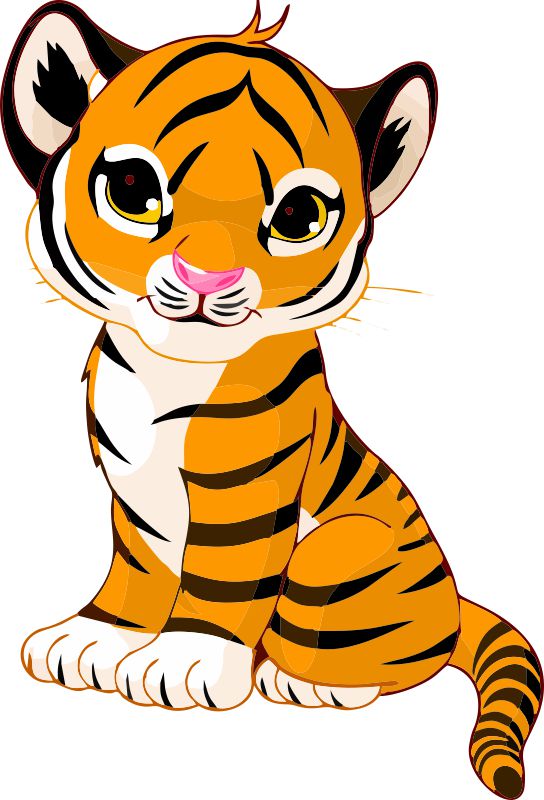 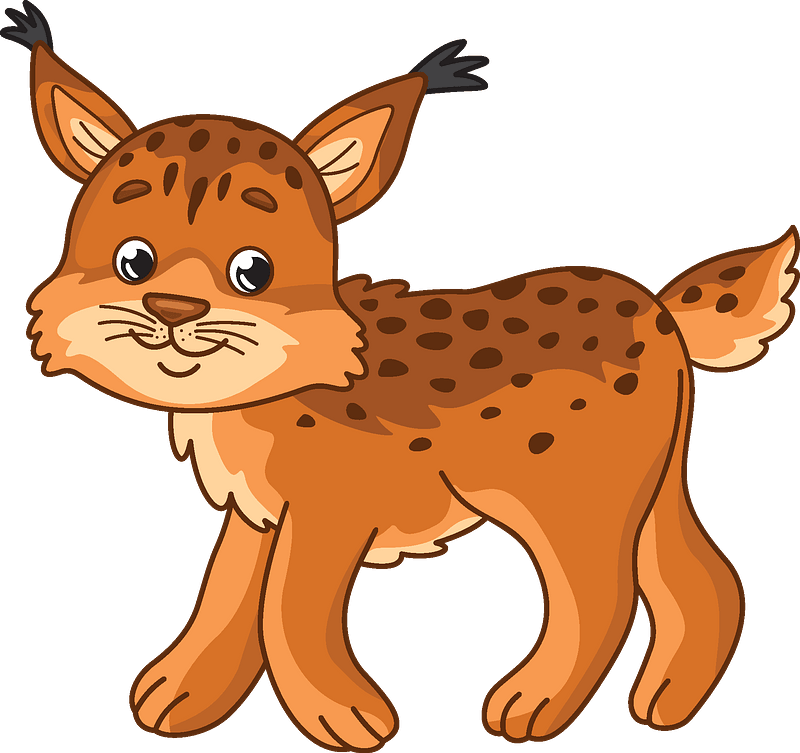 Правила работы в группе:
Мы – доброжелательны
Мы делаем общее дело
Мы говорим по очереди, не перебивая
Мы четко излагаем свое мнение
Мы слушаем других
Если мы не согласны, мы выслушиваем другое мнение и после предлагаем свое решение
Мы следим за порядком на рабочем месте
Двенадцатое декабря.Классная работа.
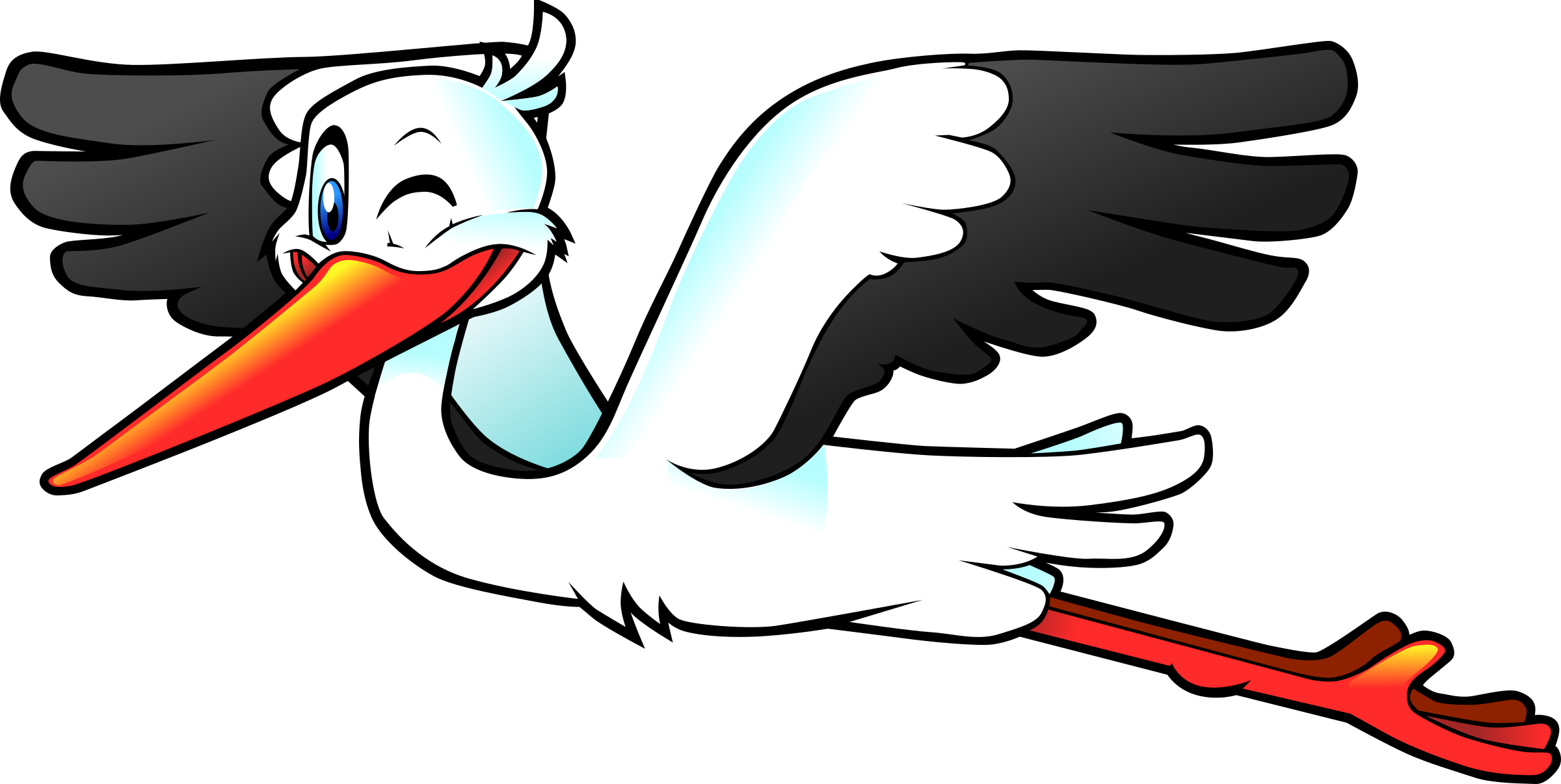 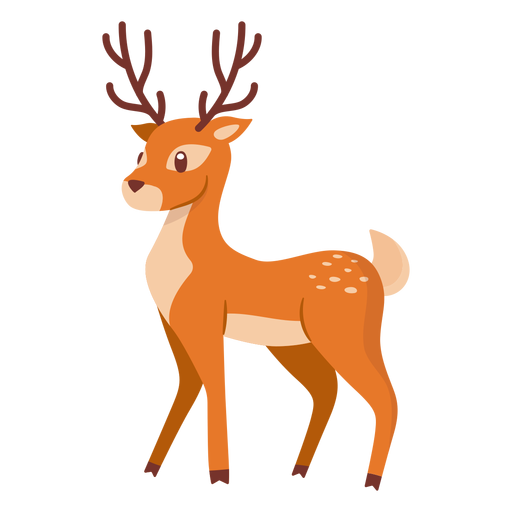 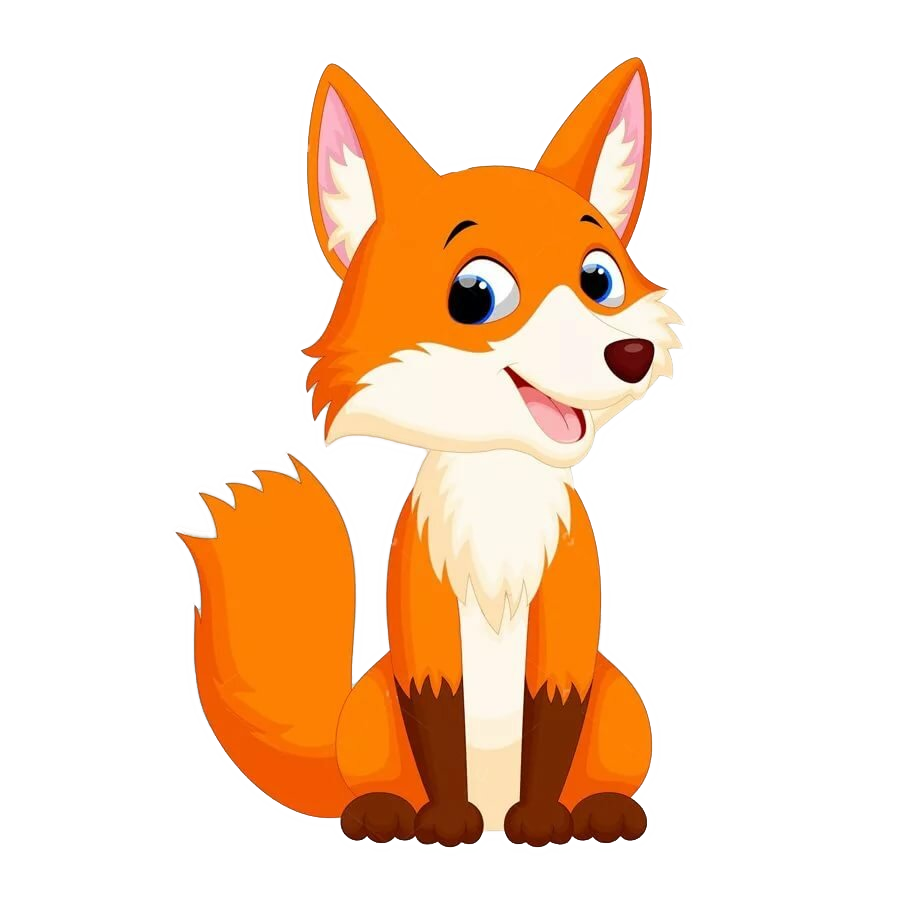 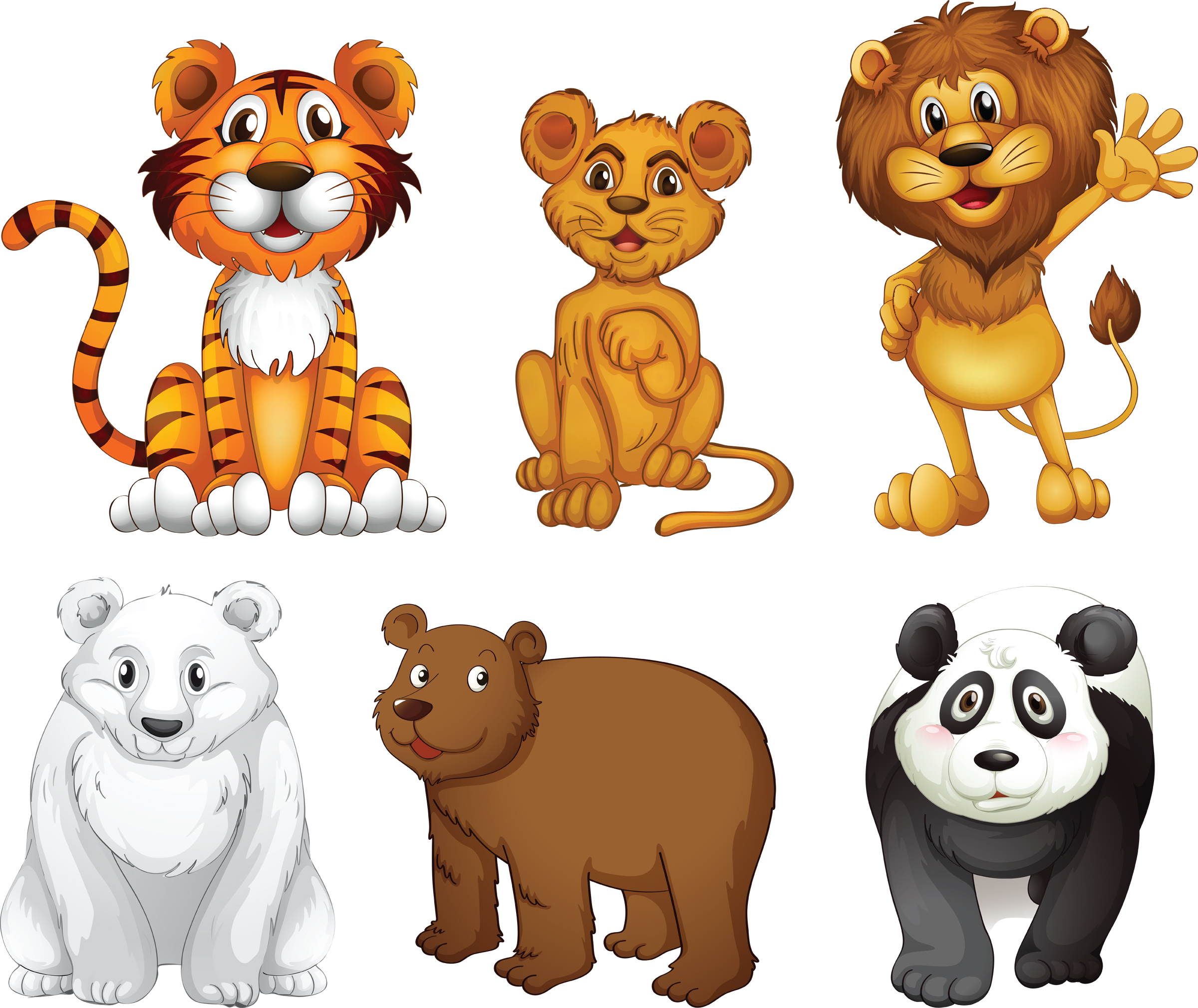 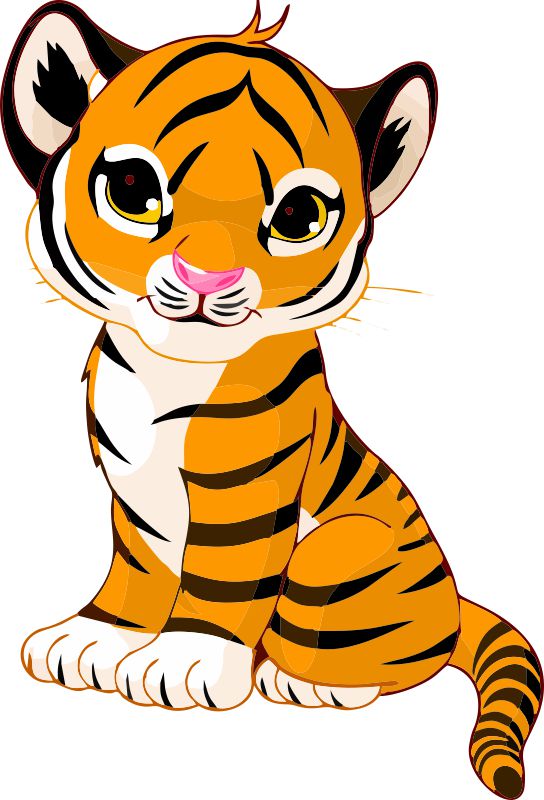 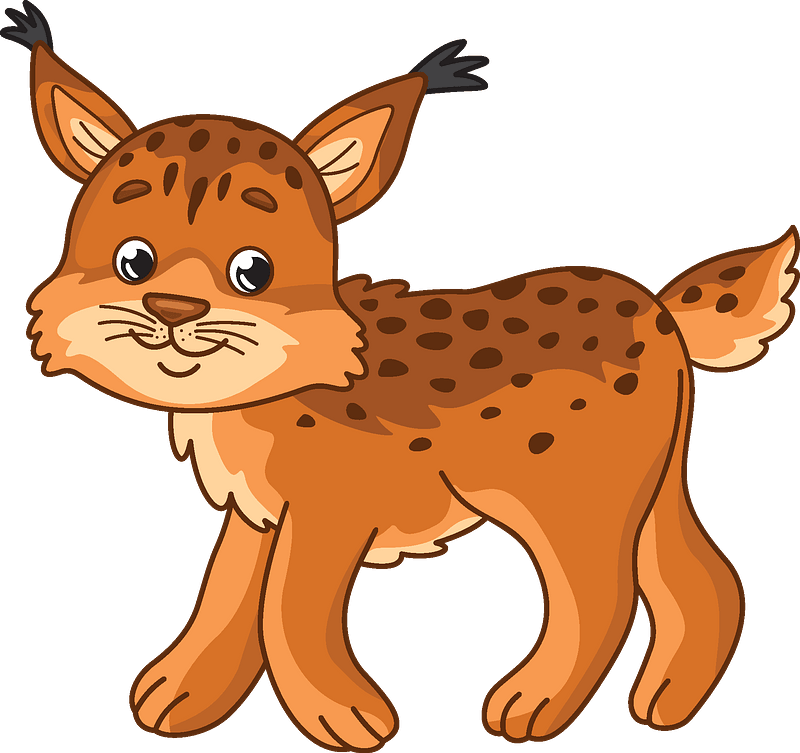 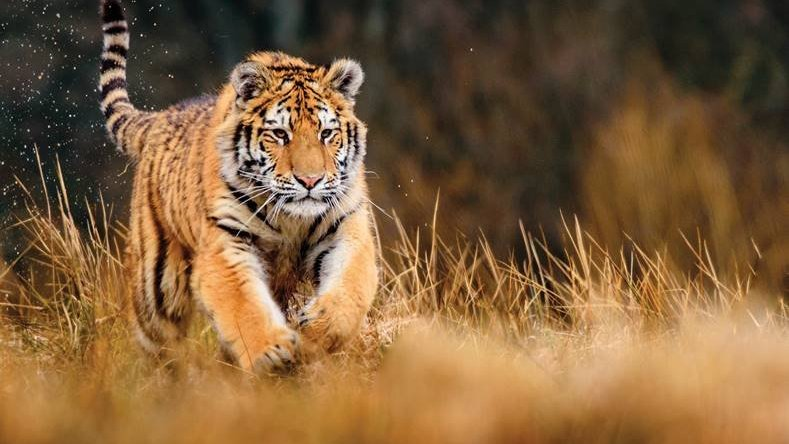 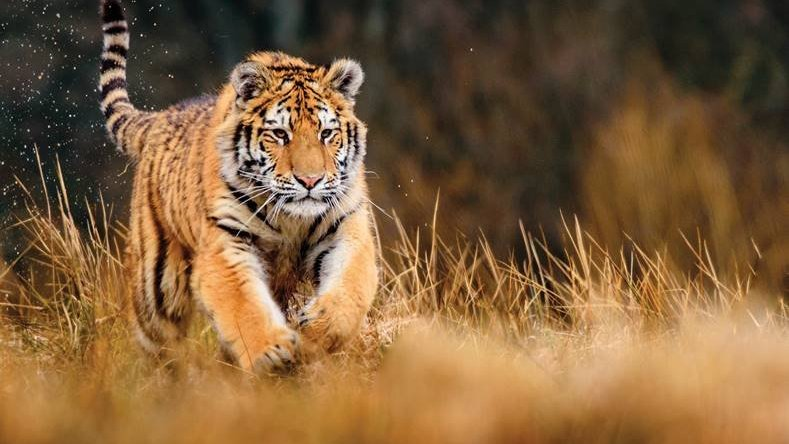 ЗООЛОГИЯ
Наука о животных
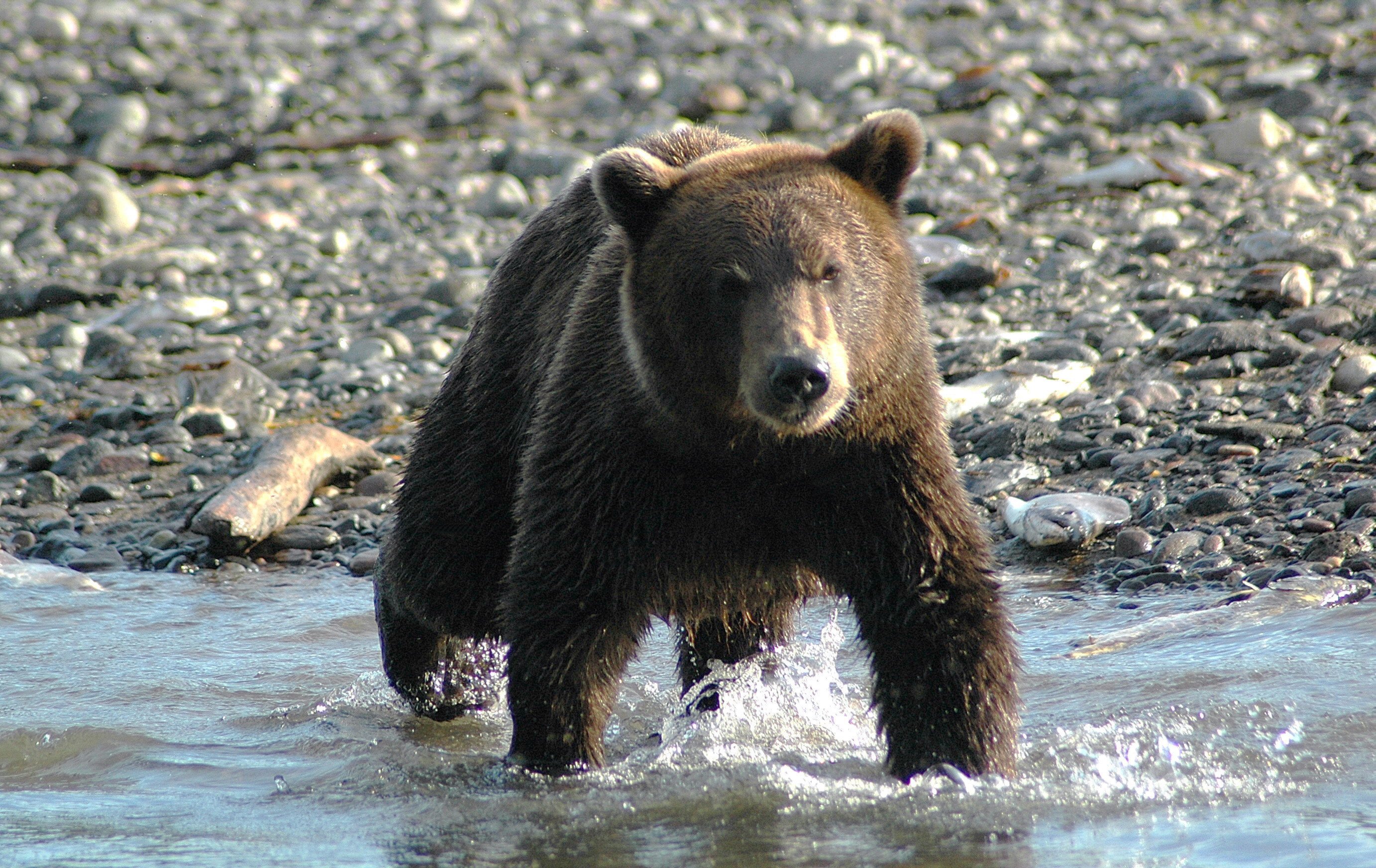 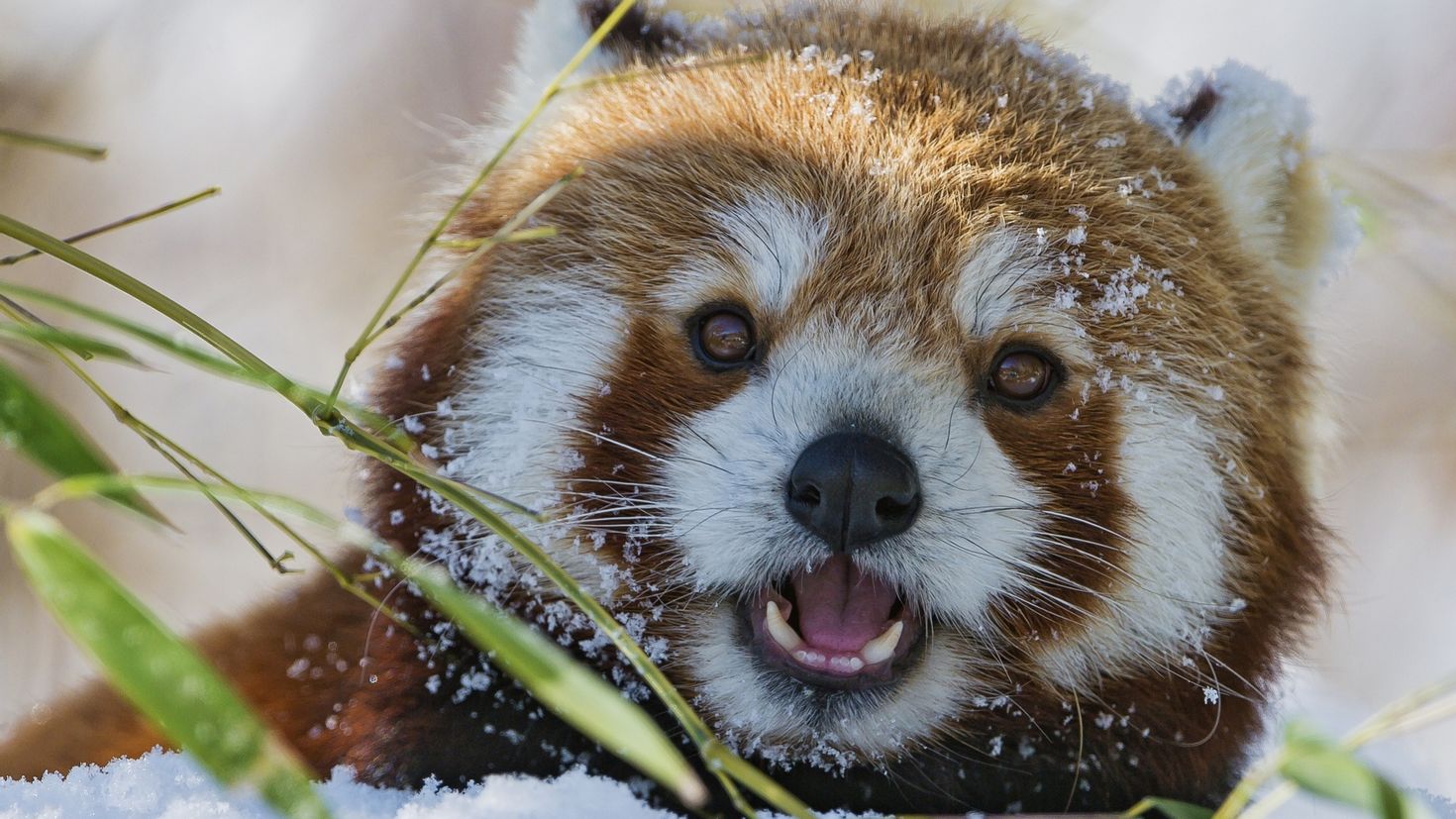 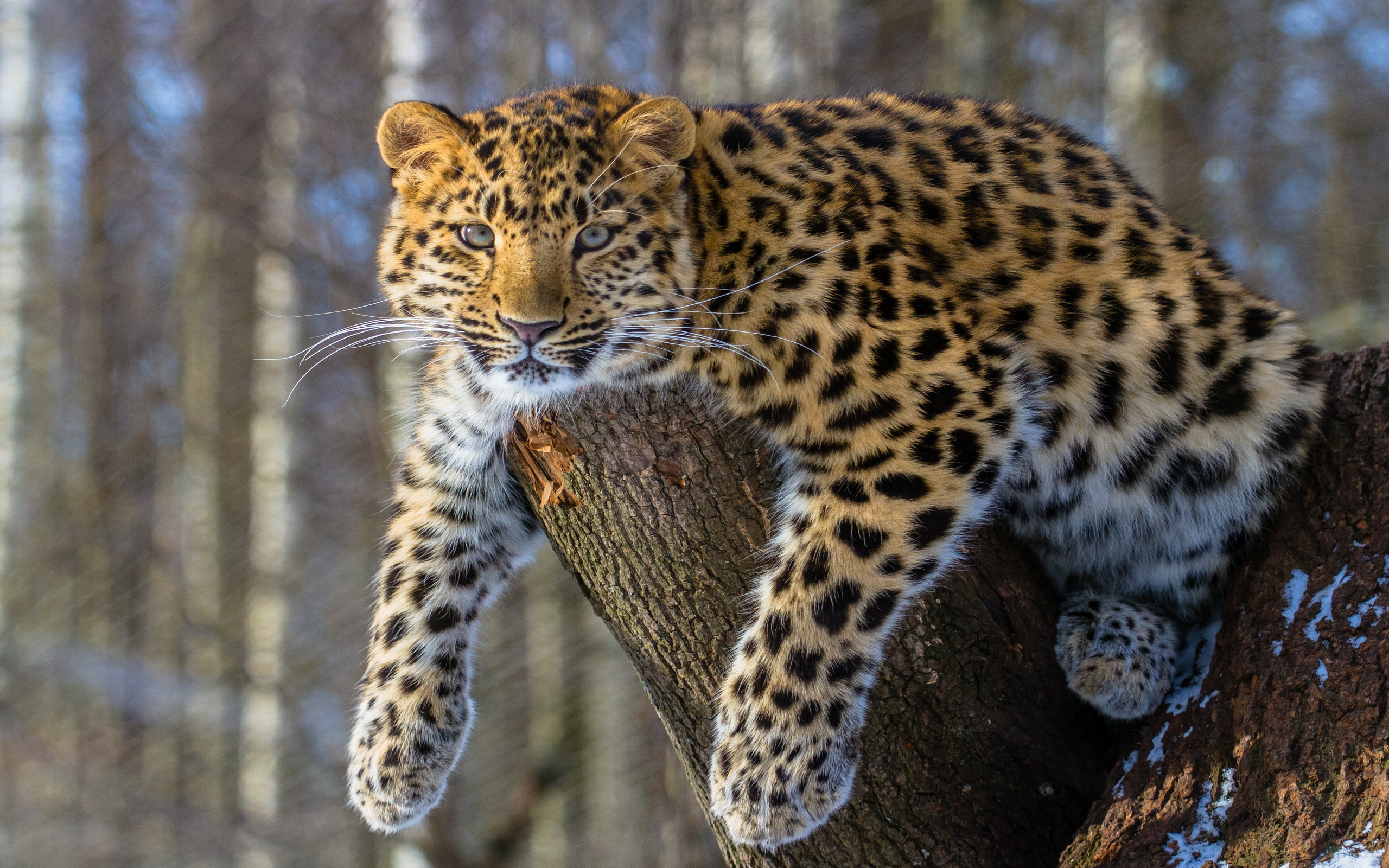 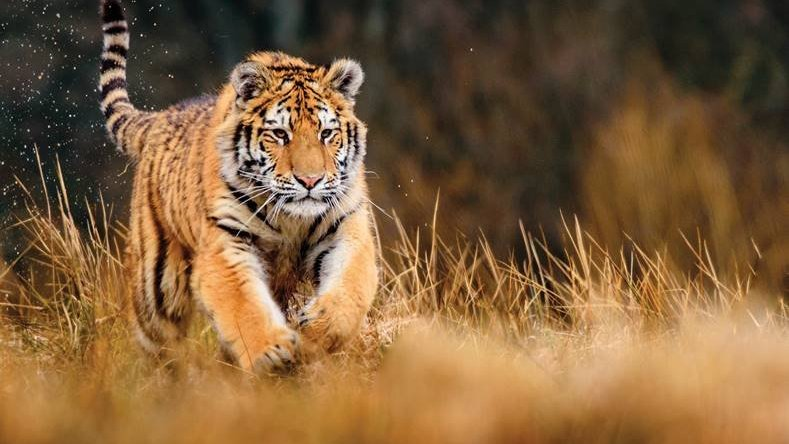 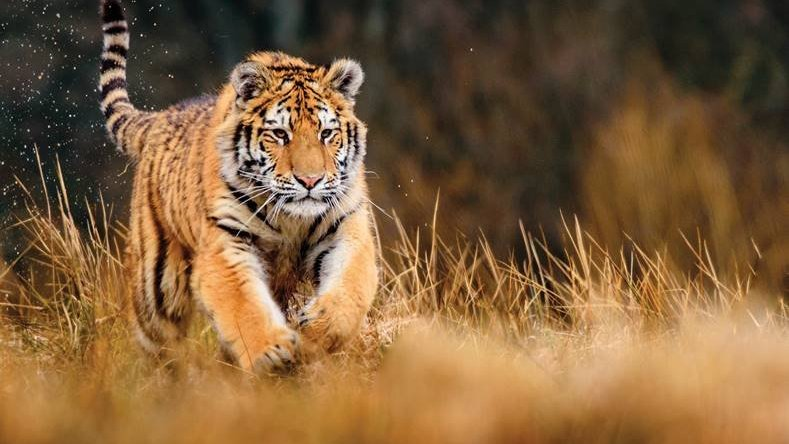 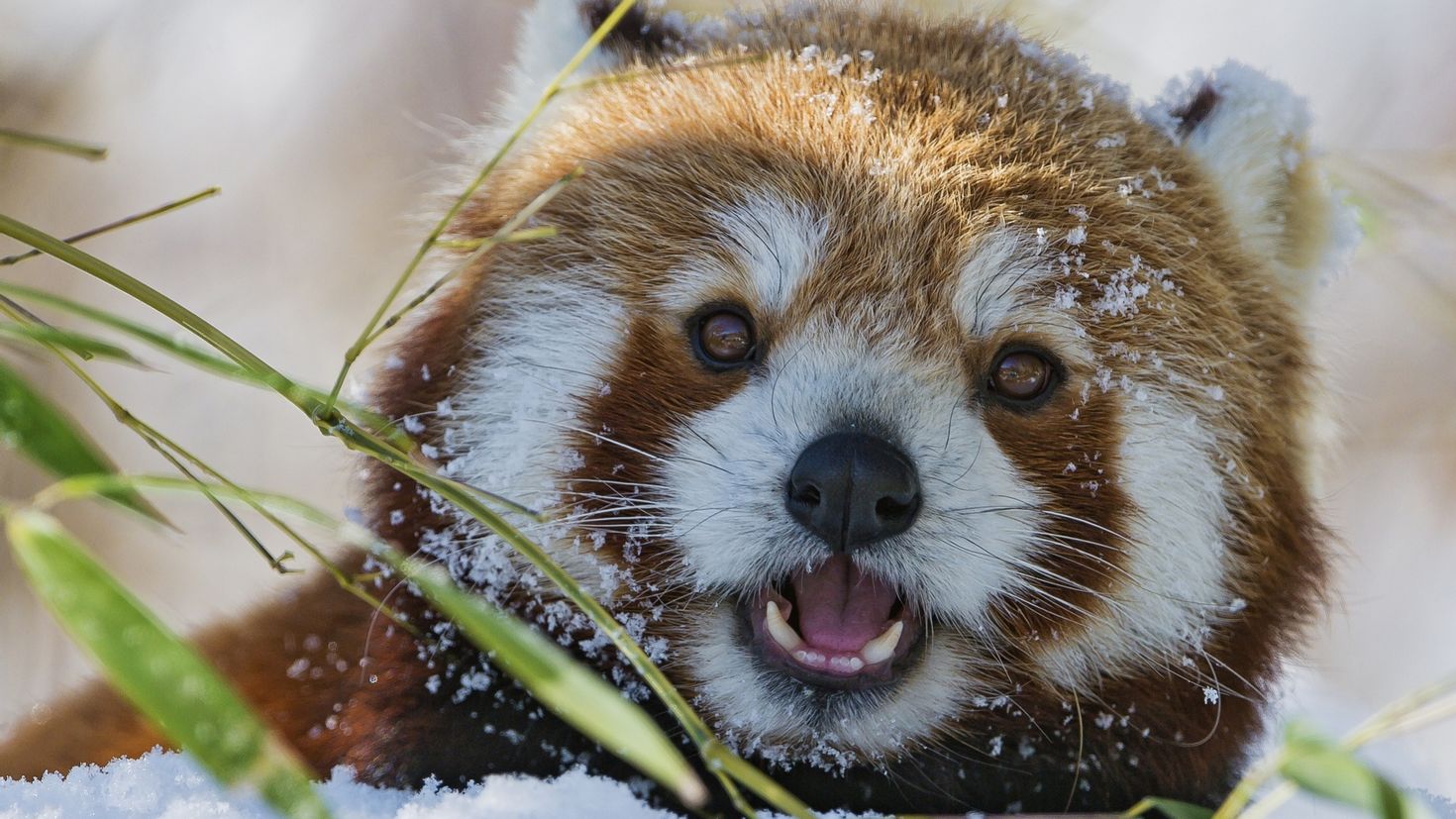 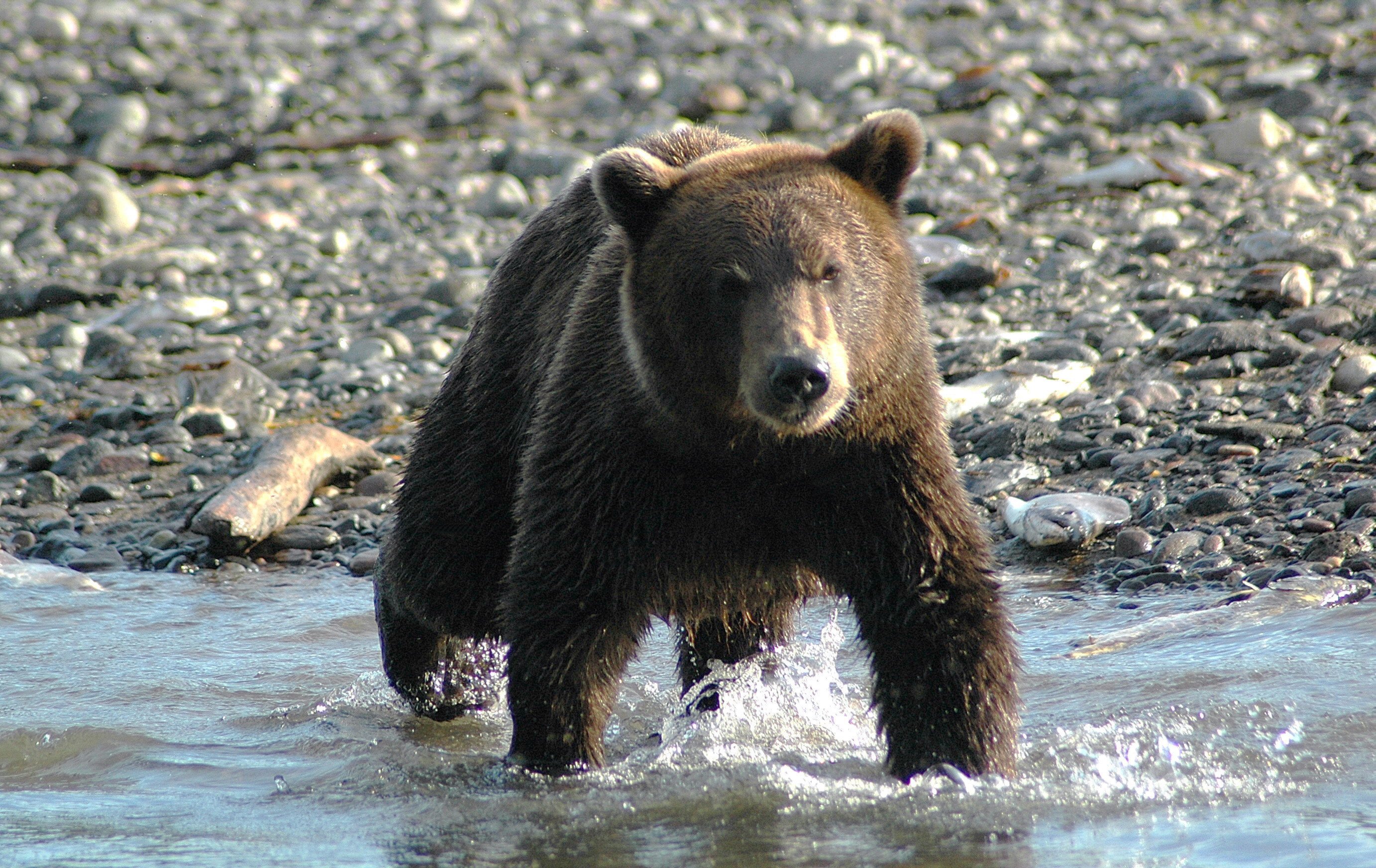 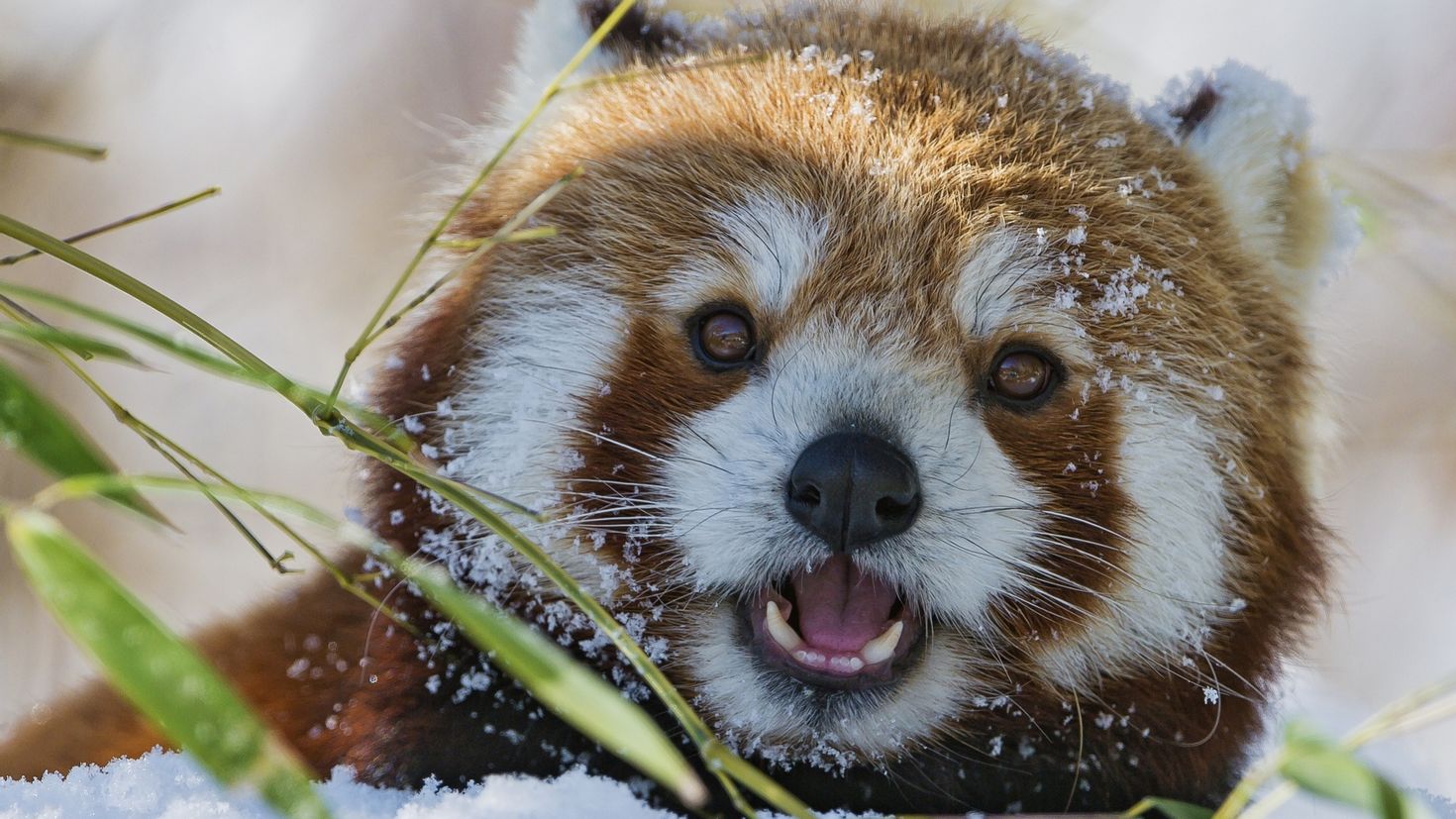 Наука о животных
ЗООЛОГИЯ
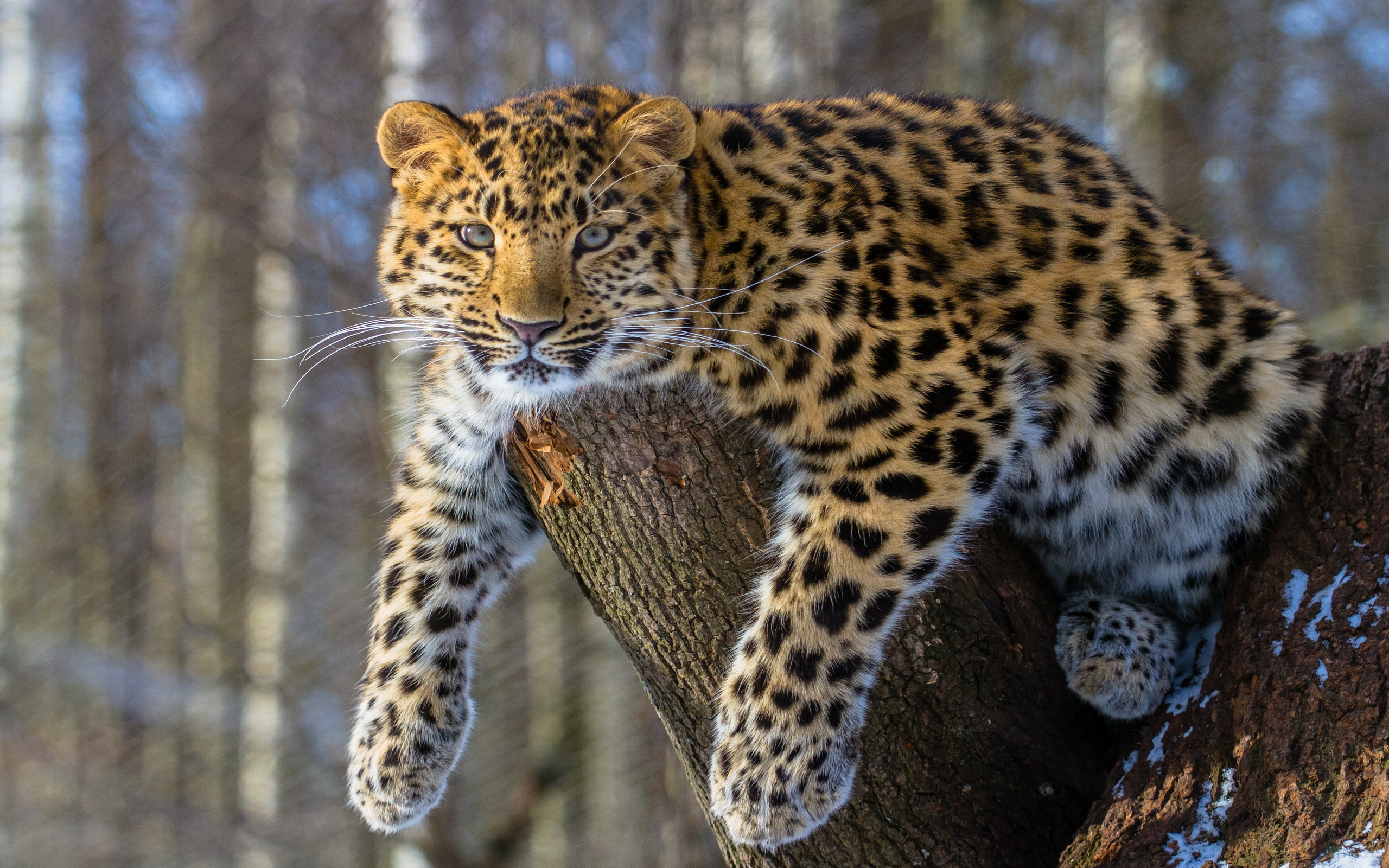 ЦАРСТВА ЖИВОЙ ПРИРОДЫ
ЦАРСТВА ЖИВОЙ ПРИРОДЫ
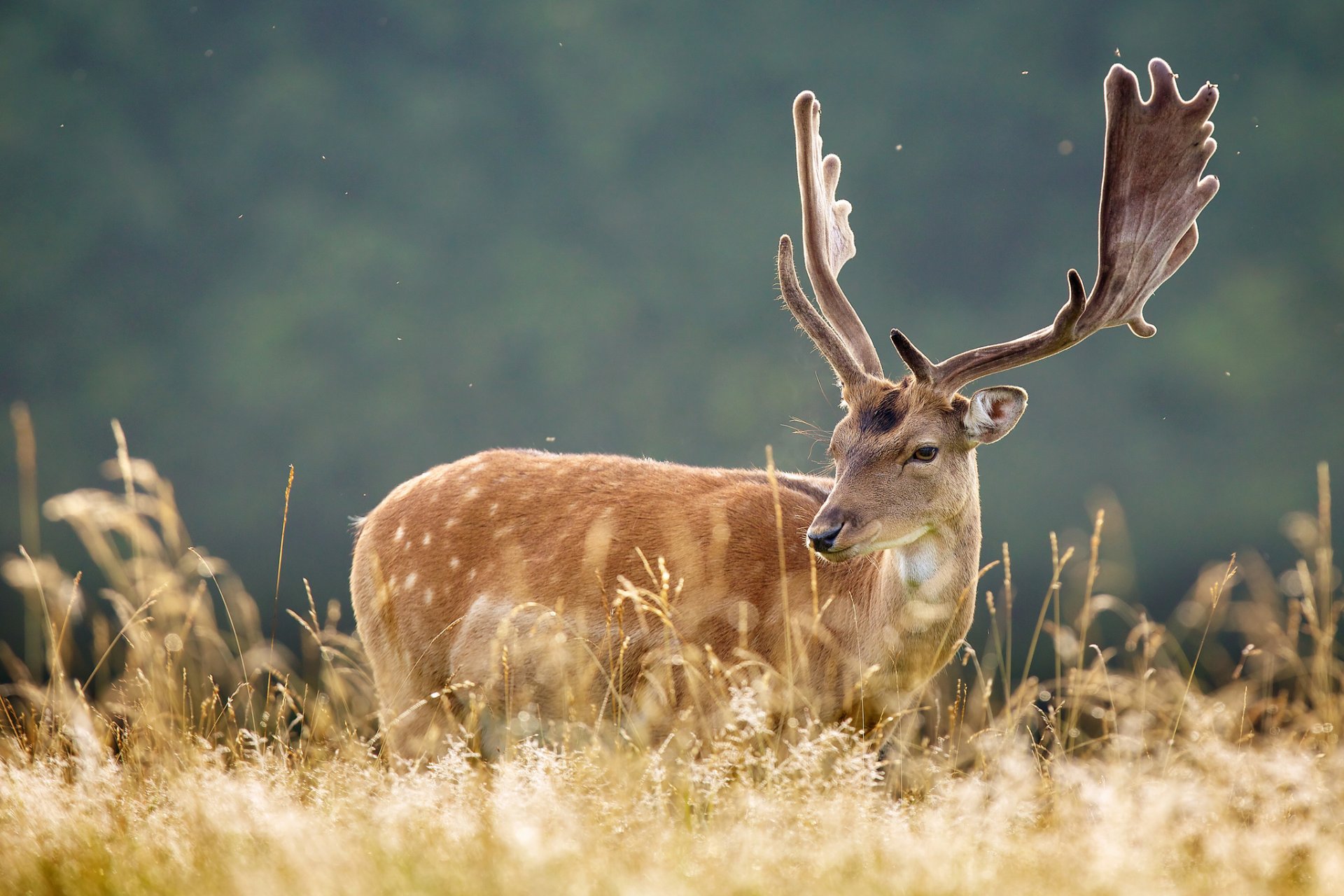 Животные
Признаки групп животных
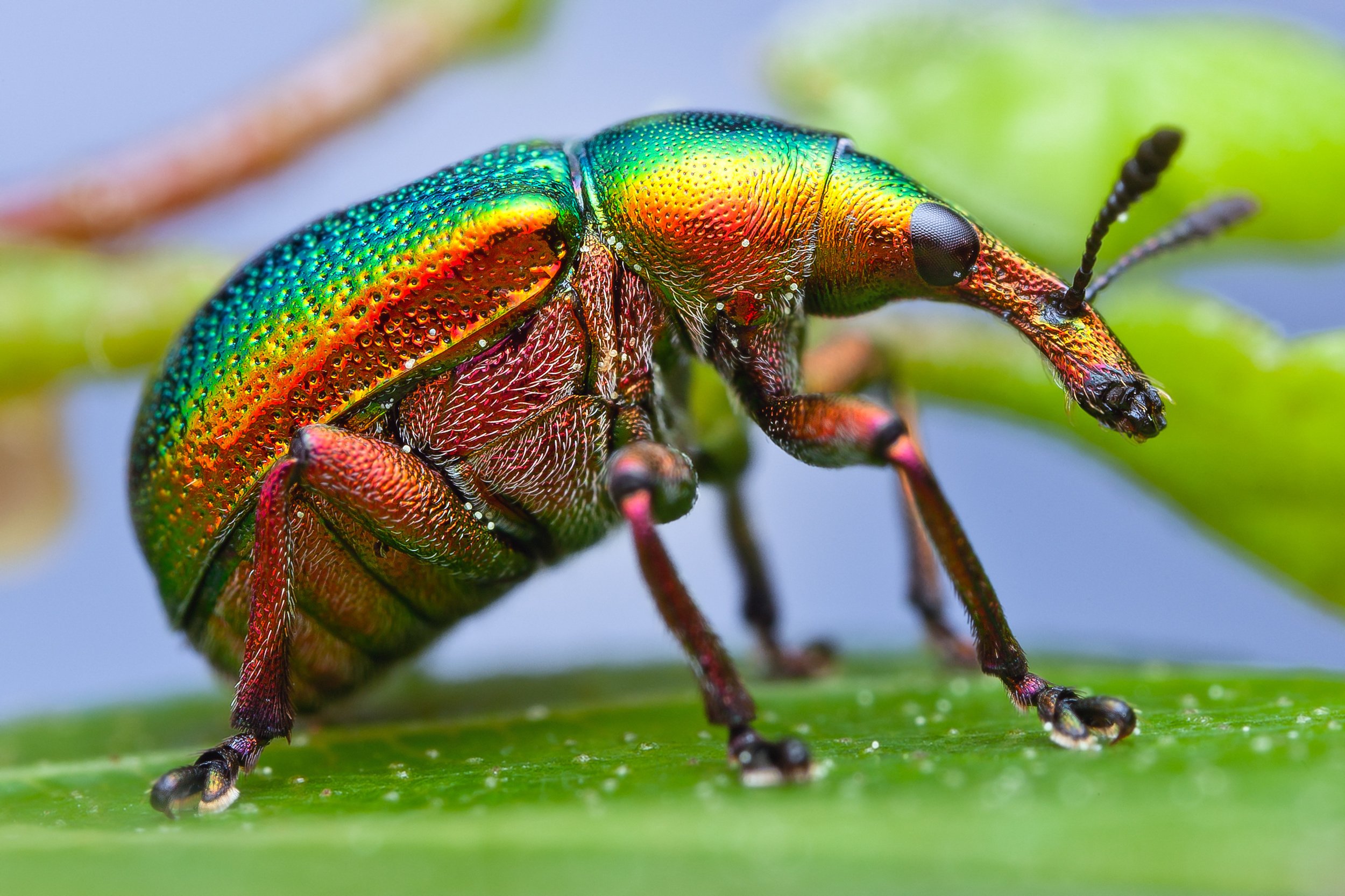 Три пары ножек
(6 ножек)
Грибы
Бактерии
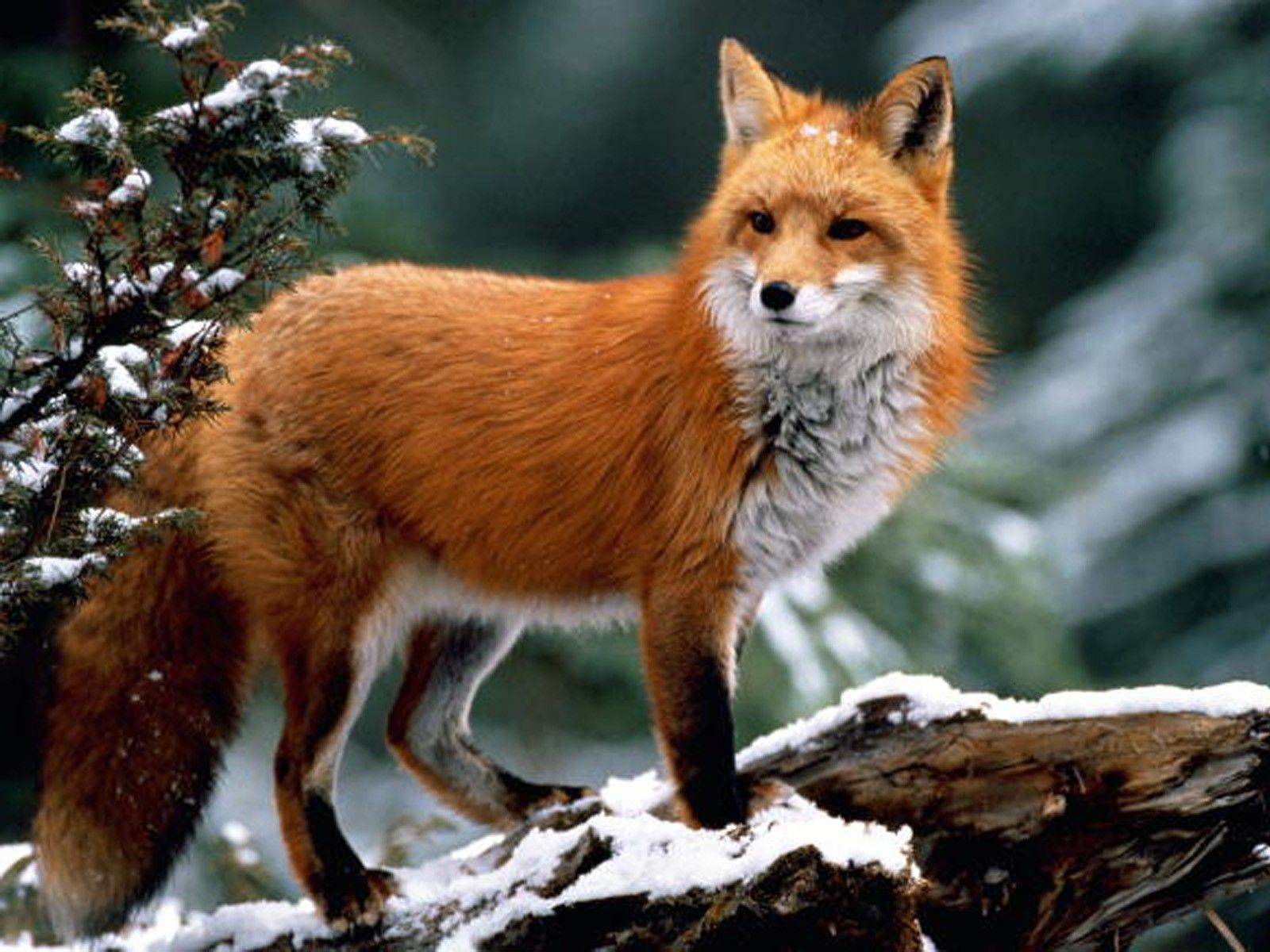 Растения
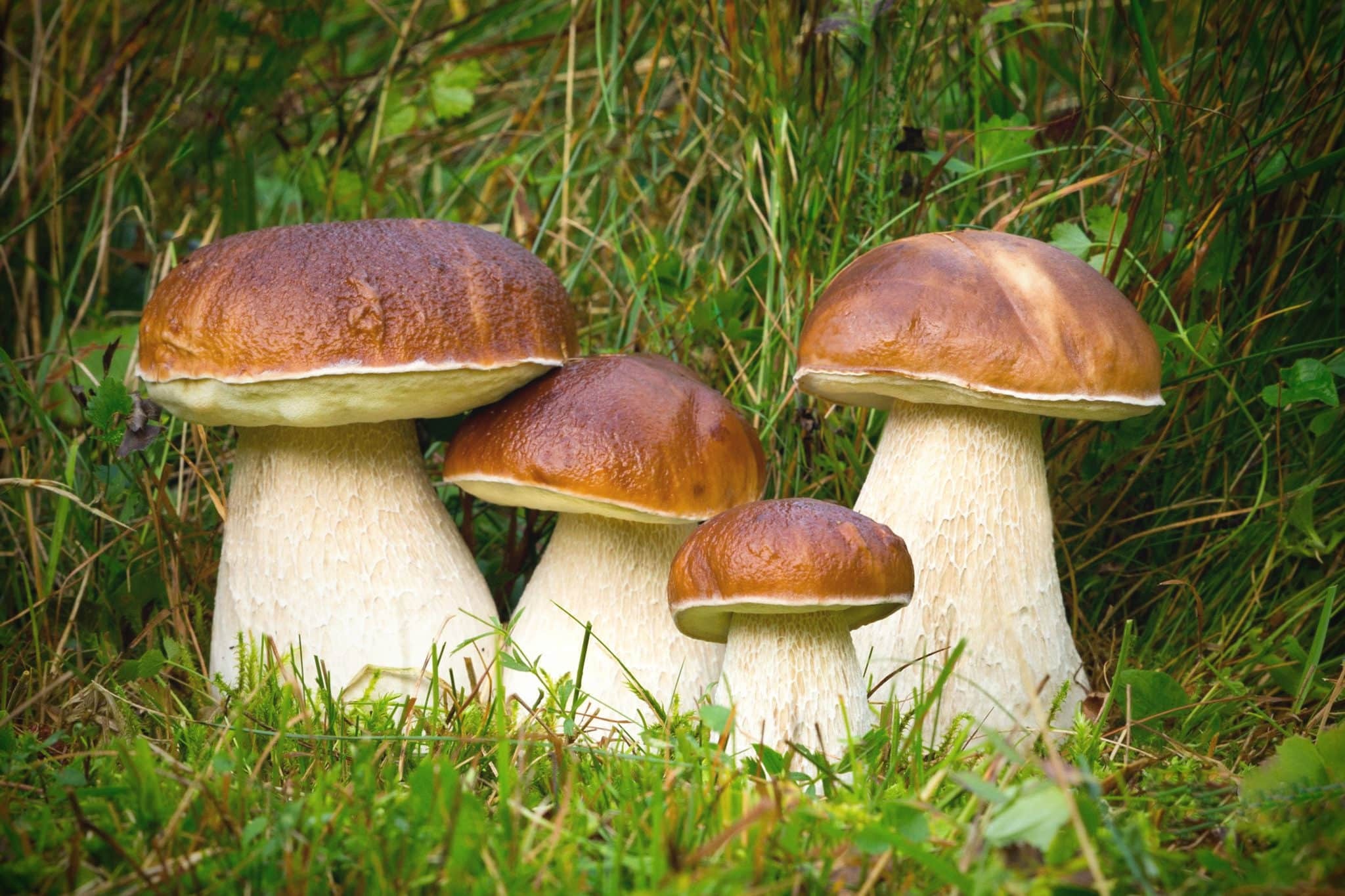 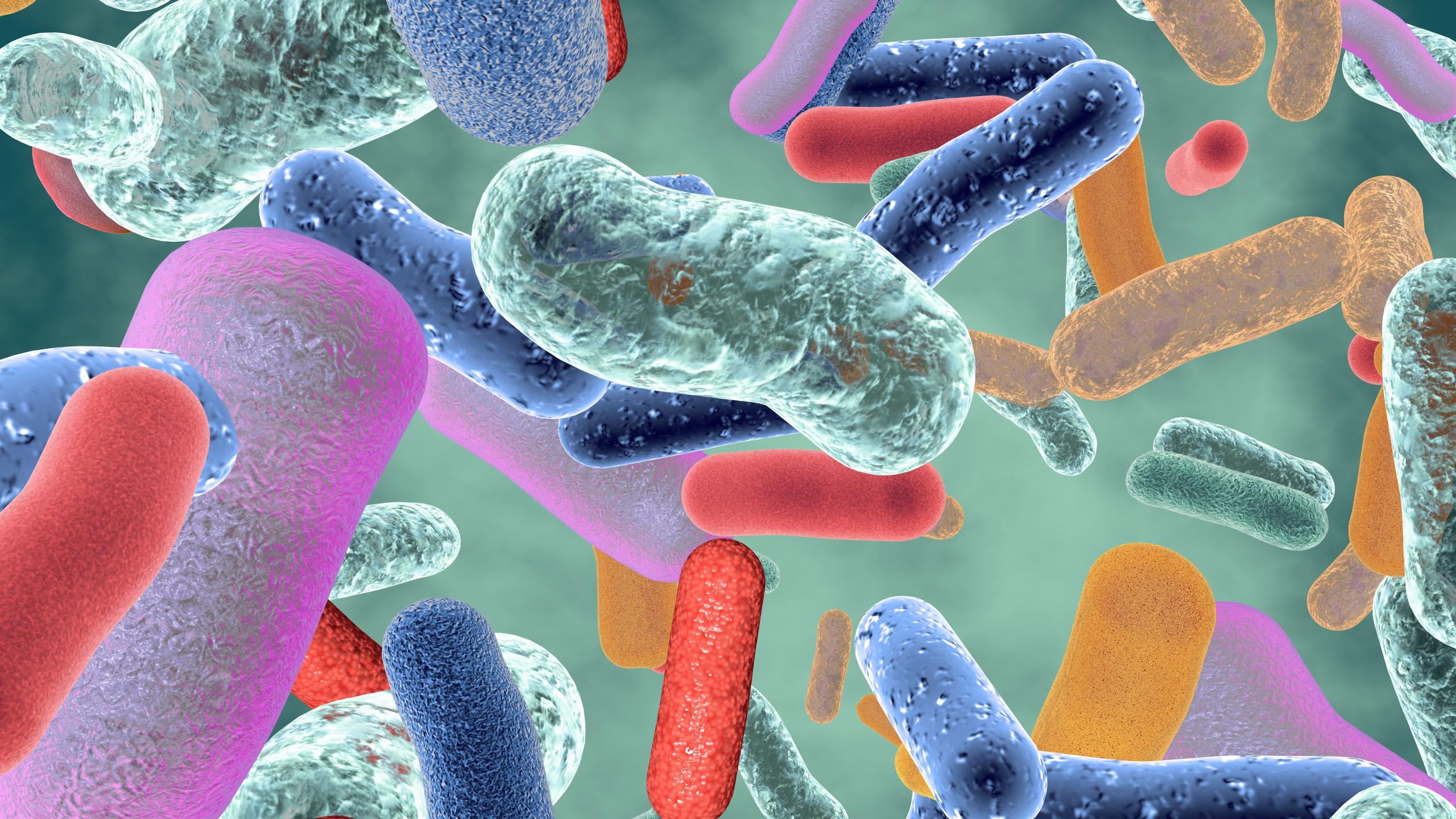 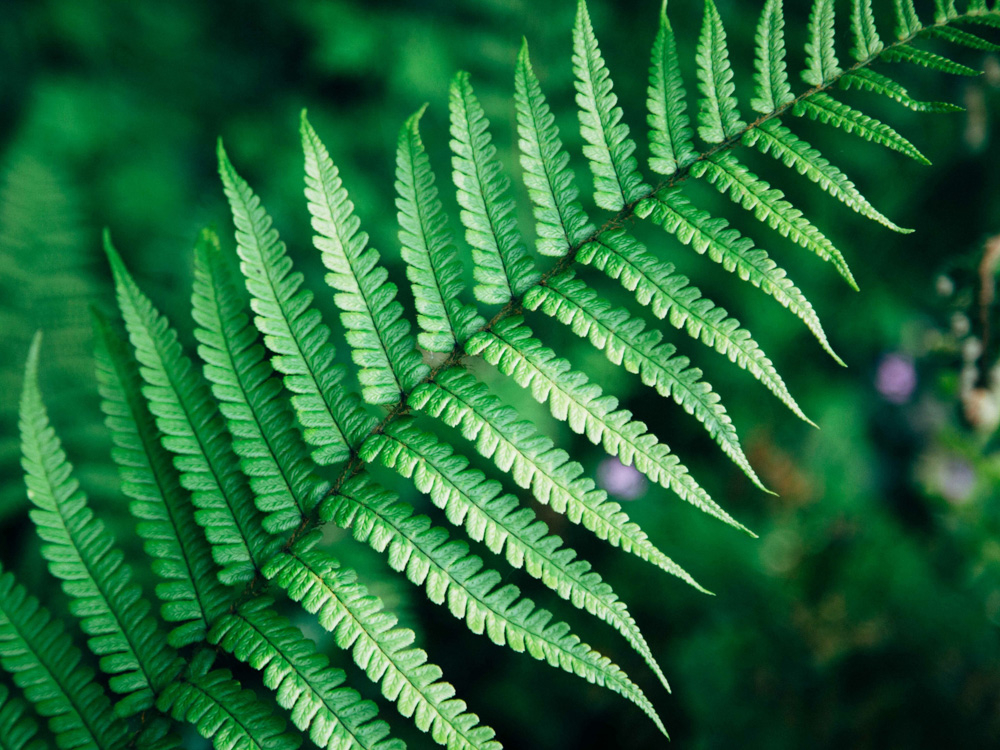 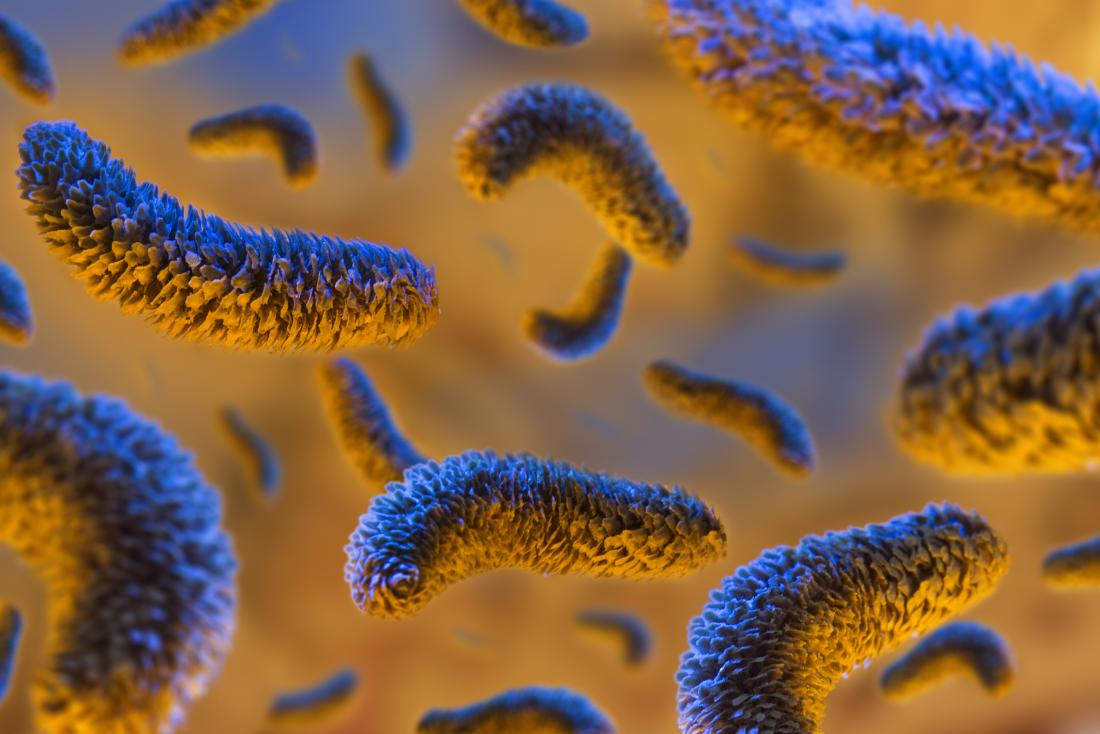 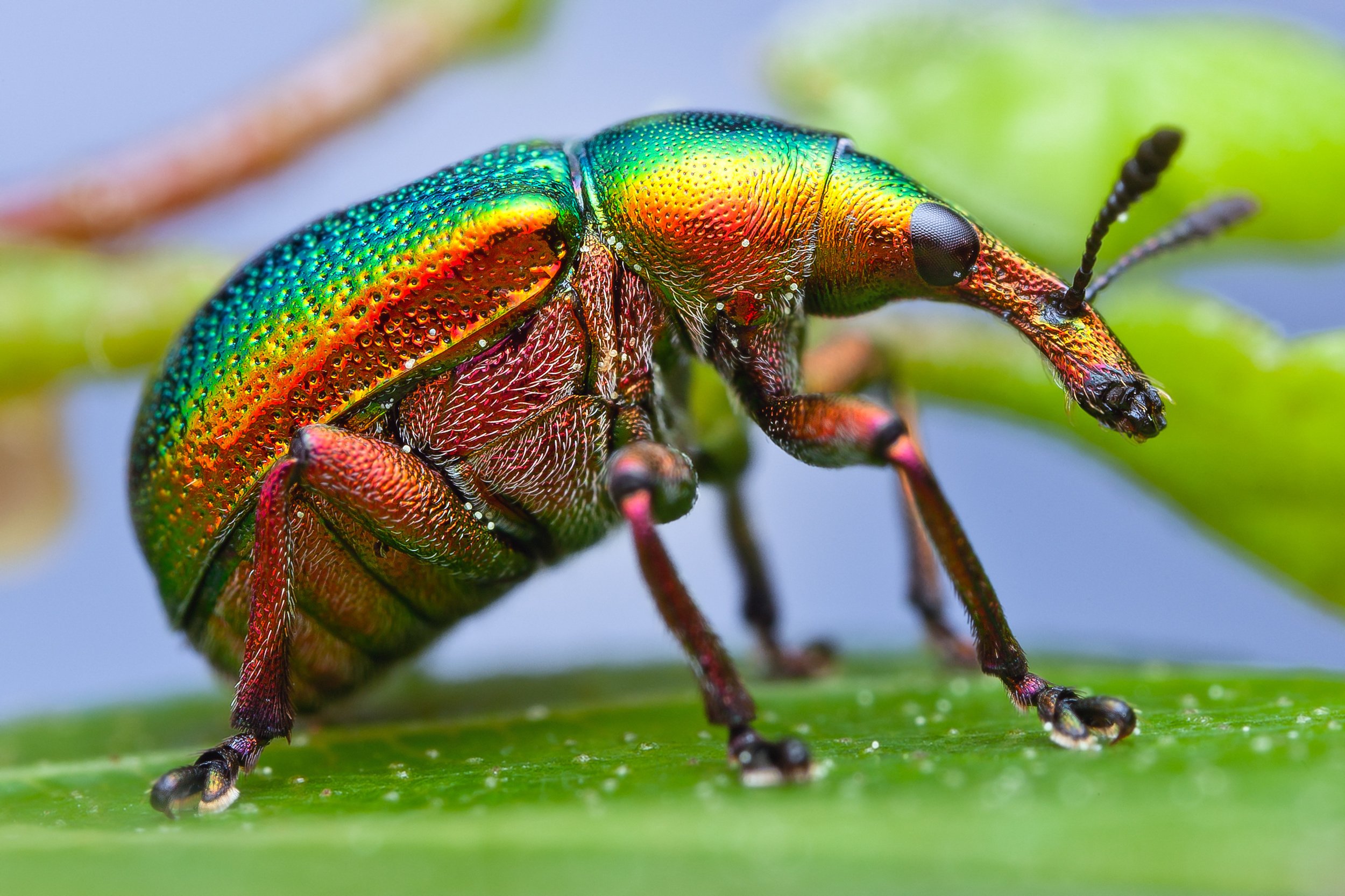 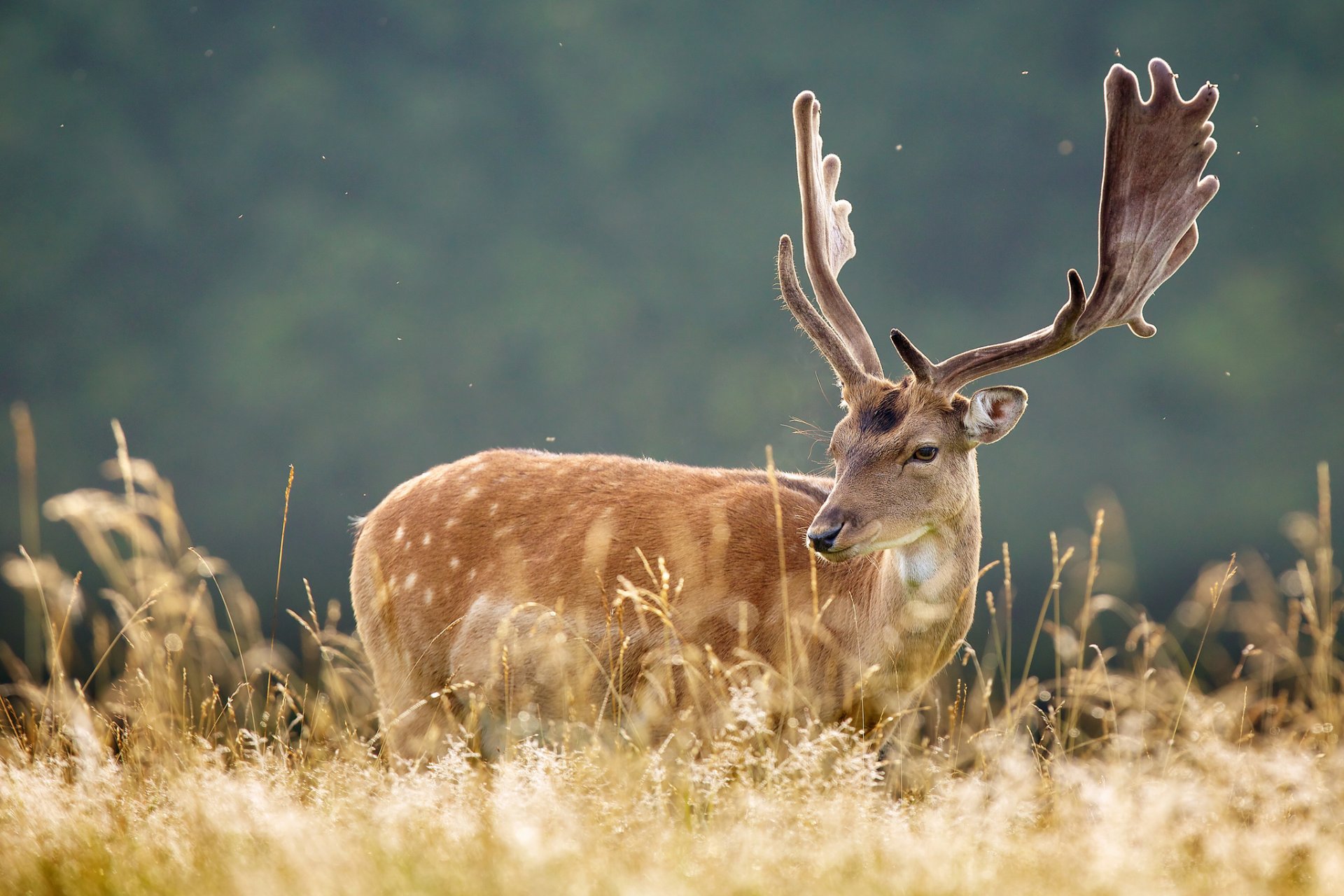 Животные
Признаки групп животных
Насекомые
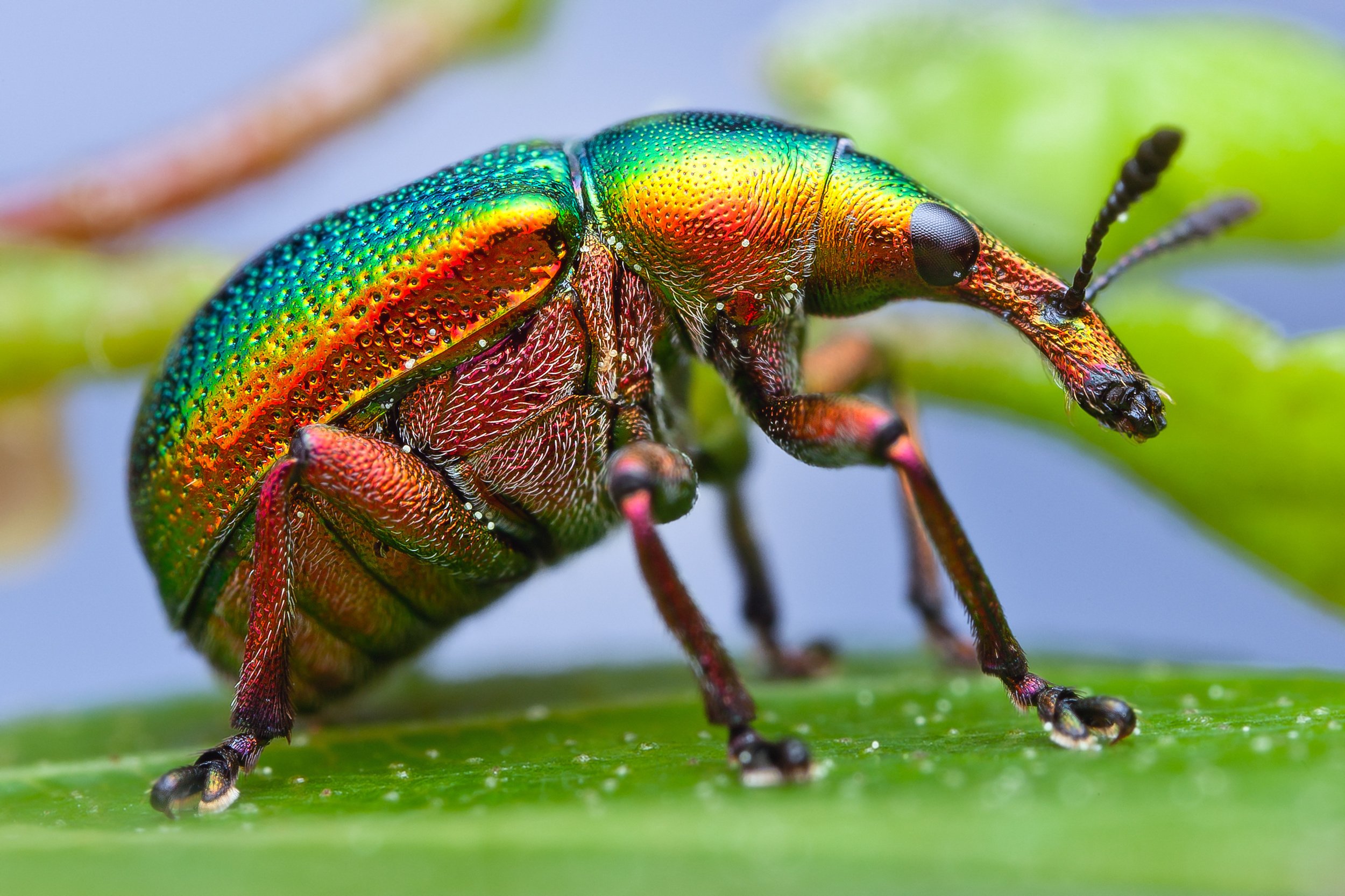 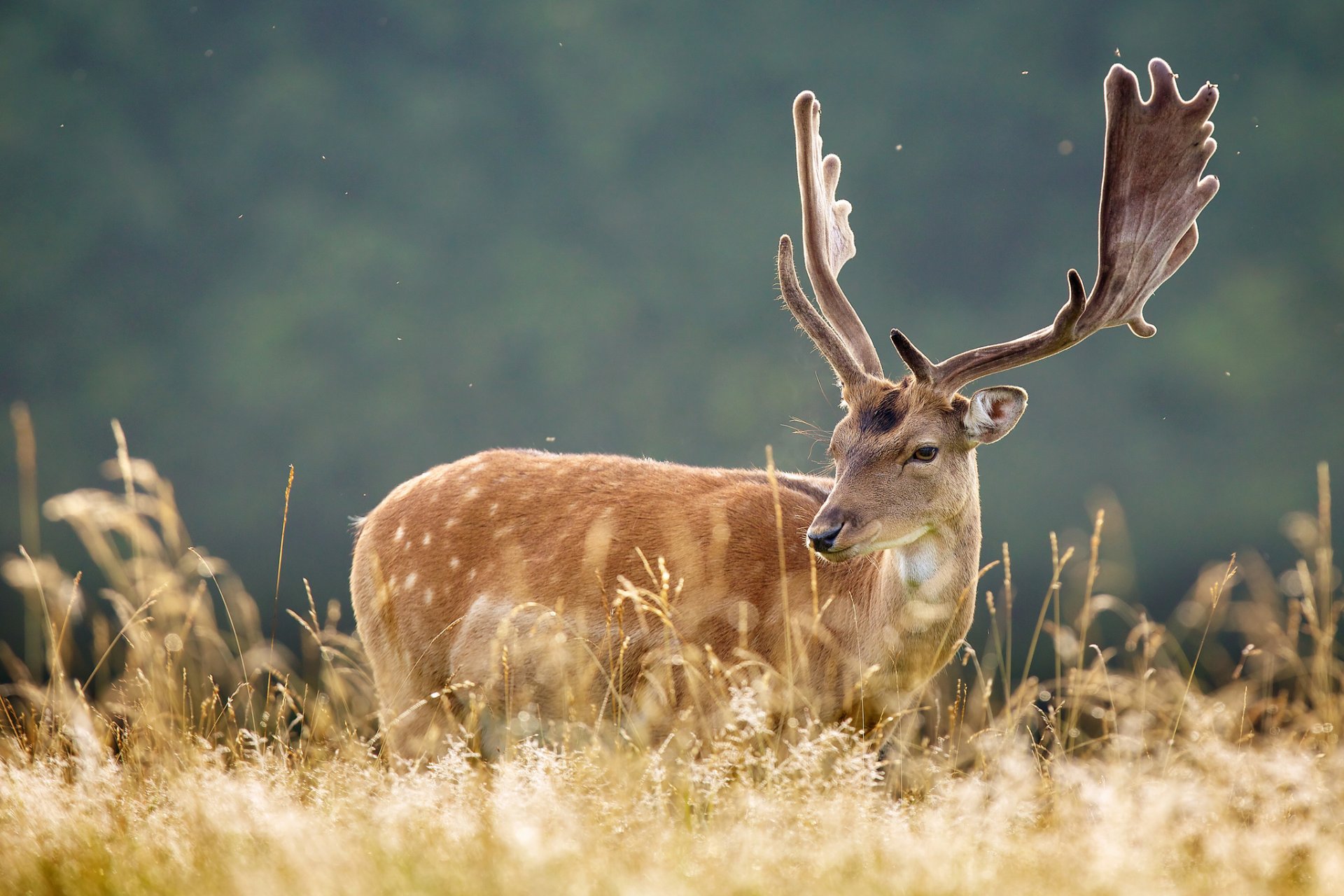 Животные
Признаки групп животных
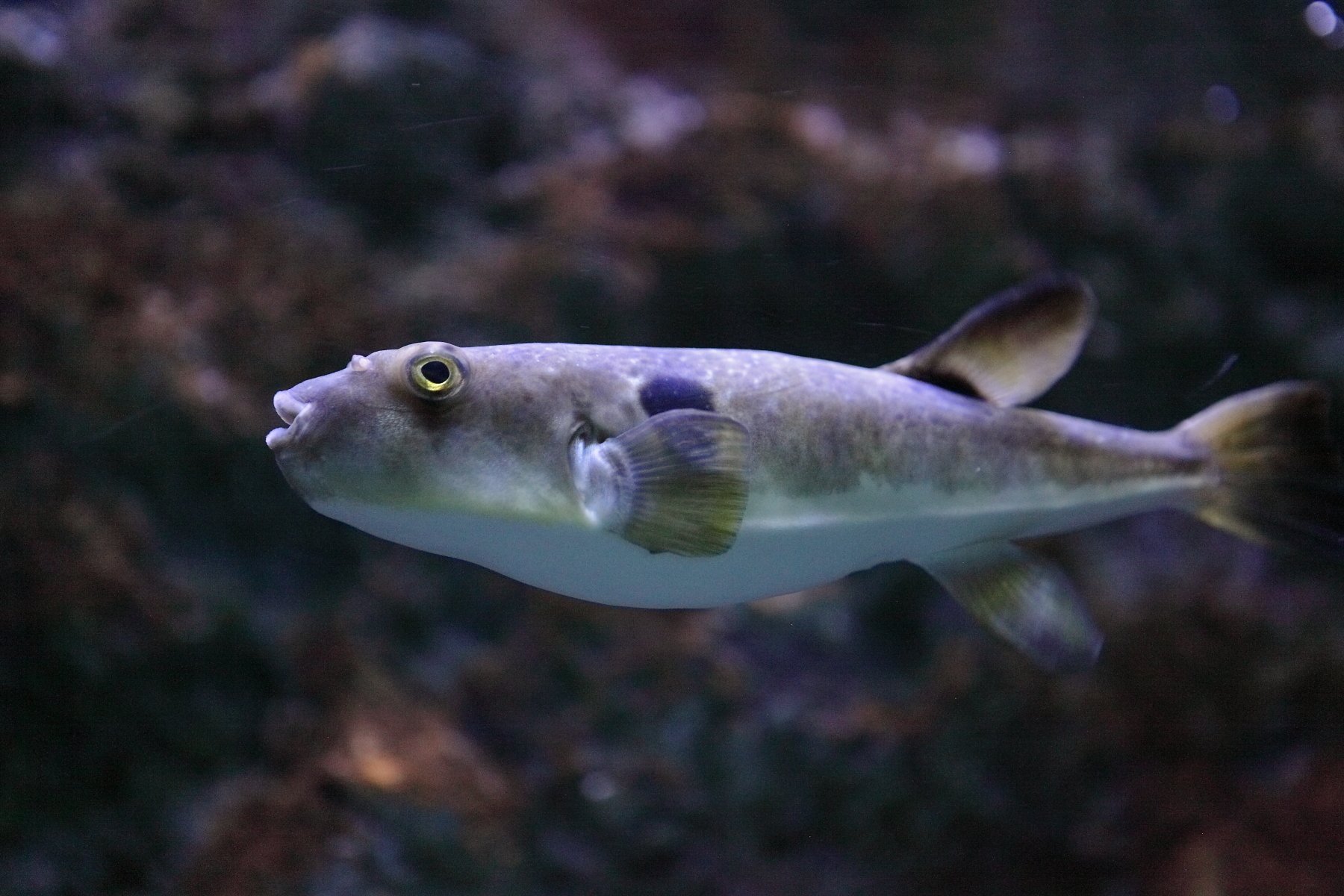 Тело покрыто чешуёй,живут в воде
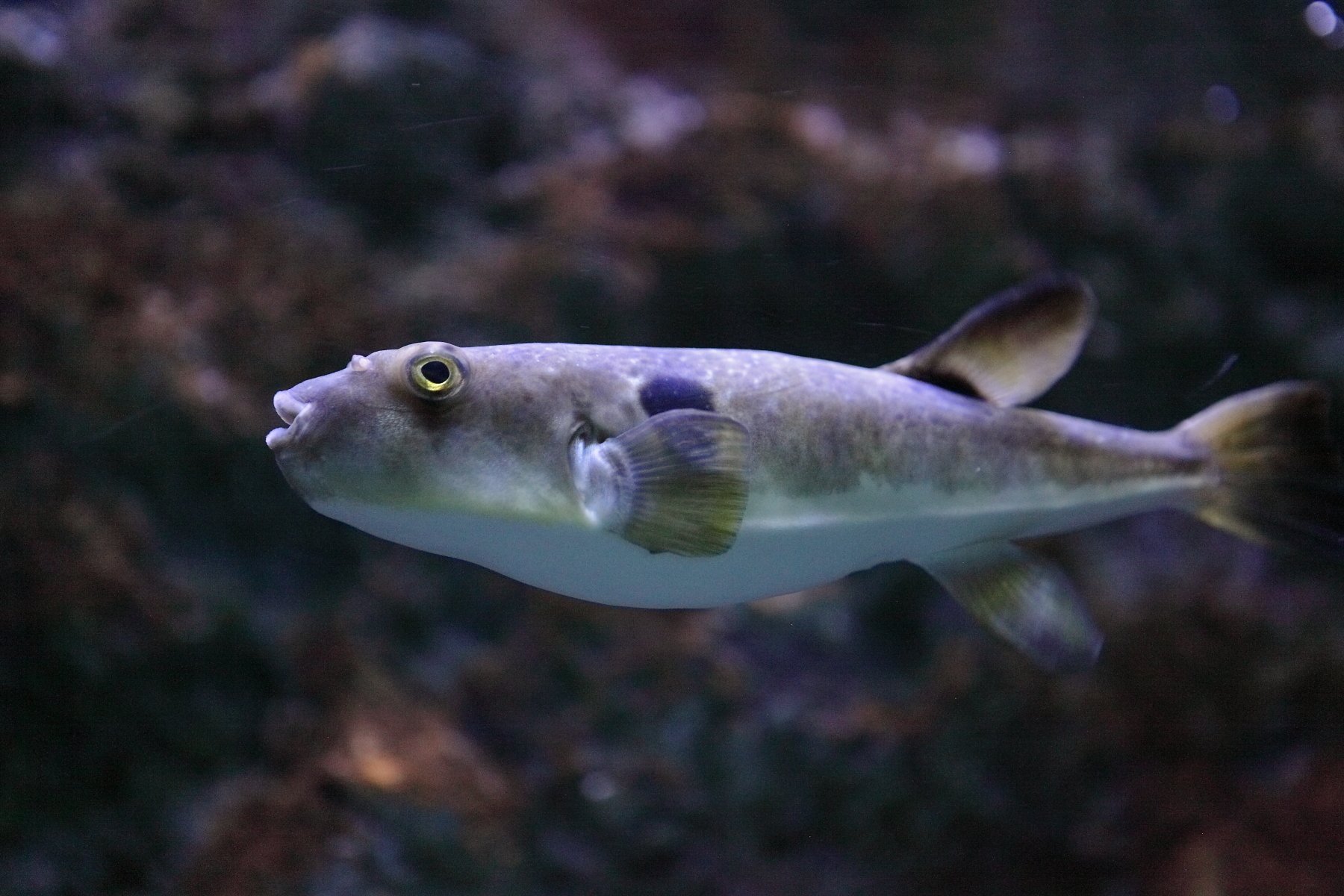 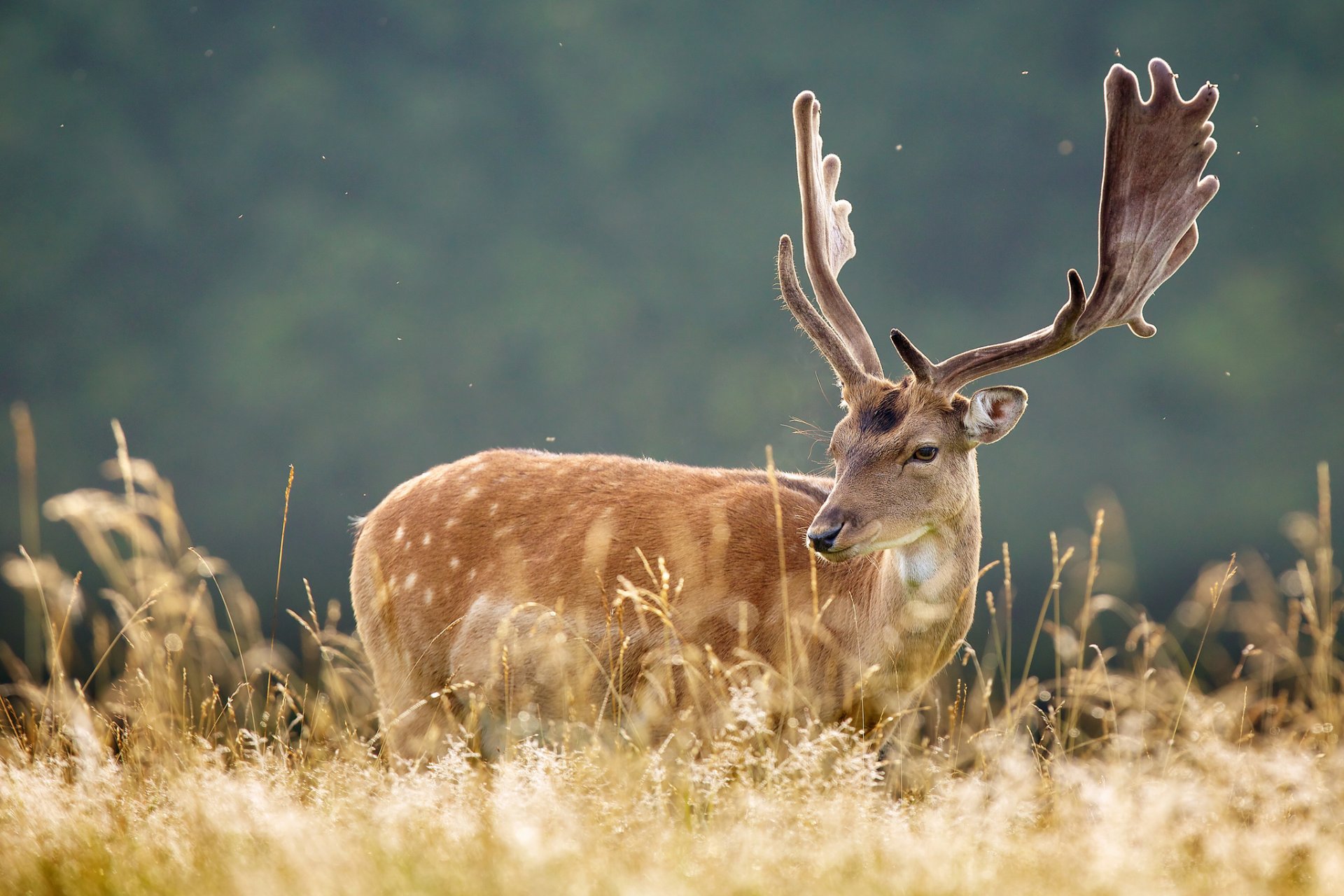 Животные
Признаки групп животных
Рыбы
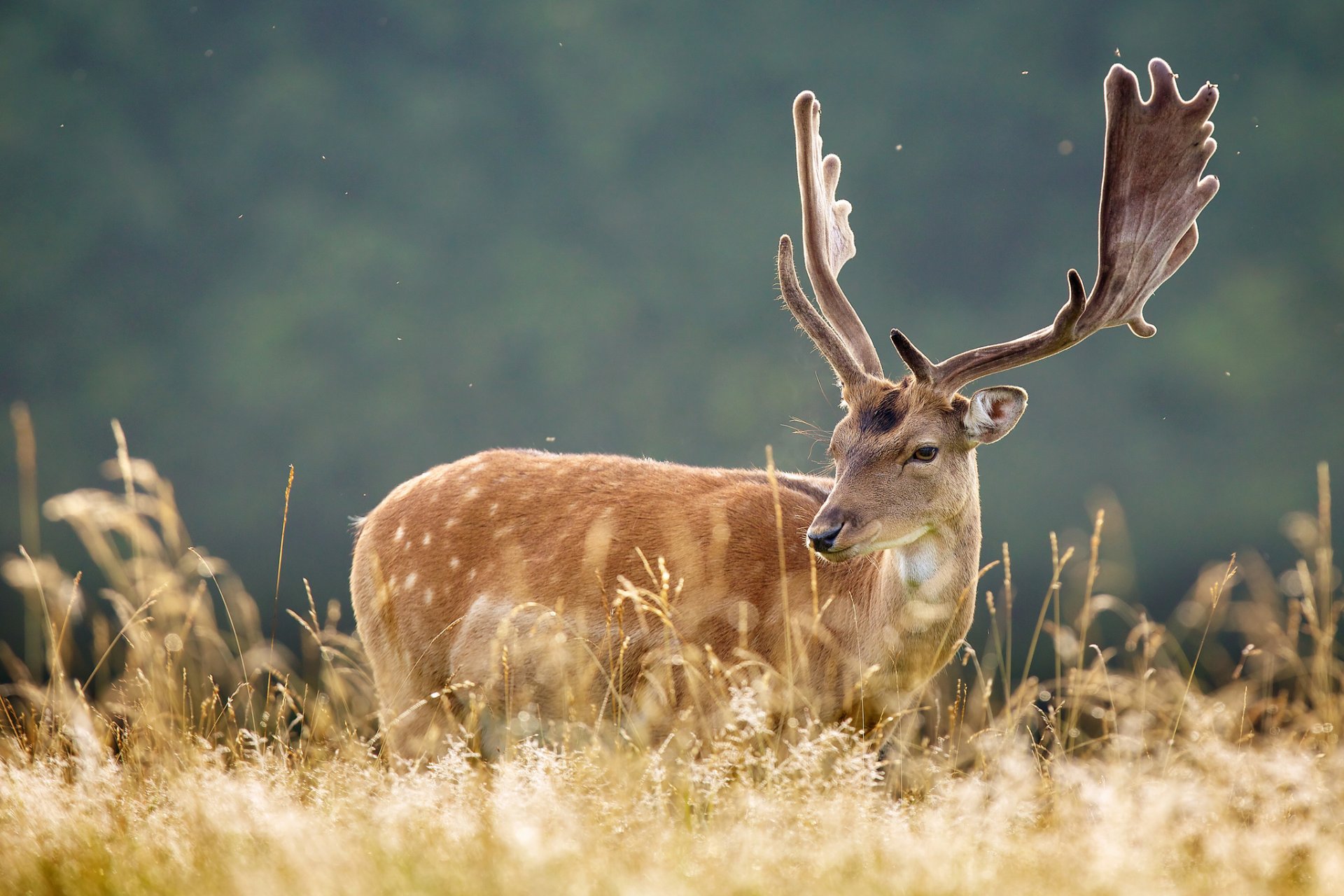 Животные
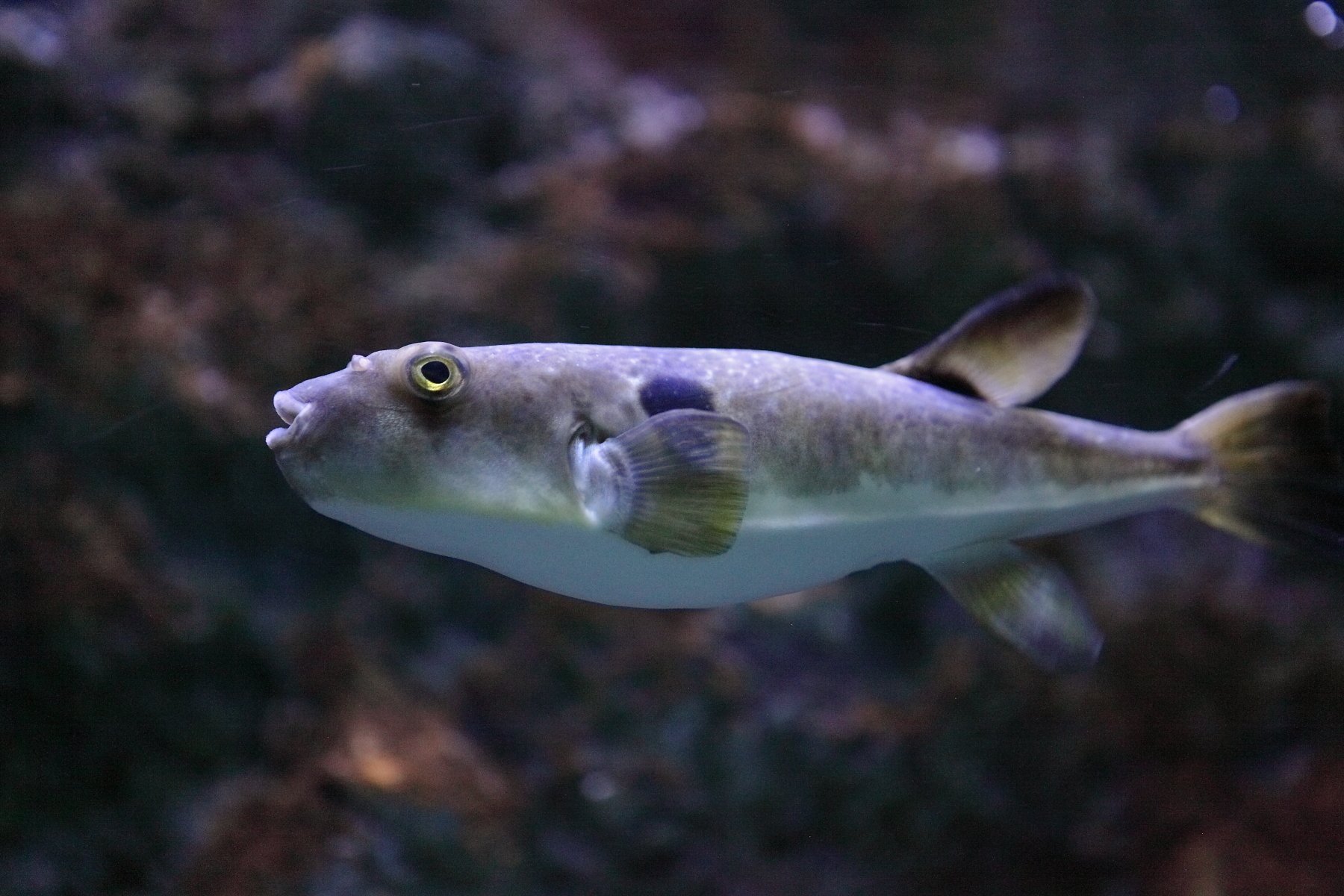 Признаки групп животных
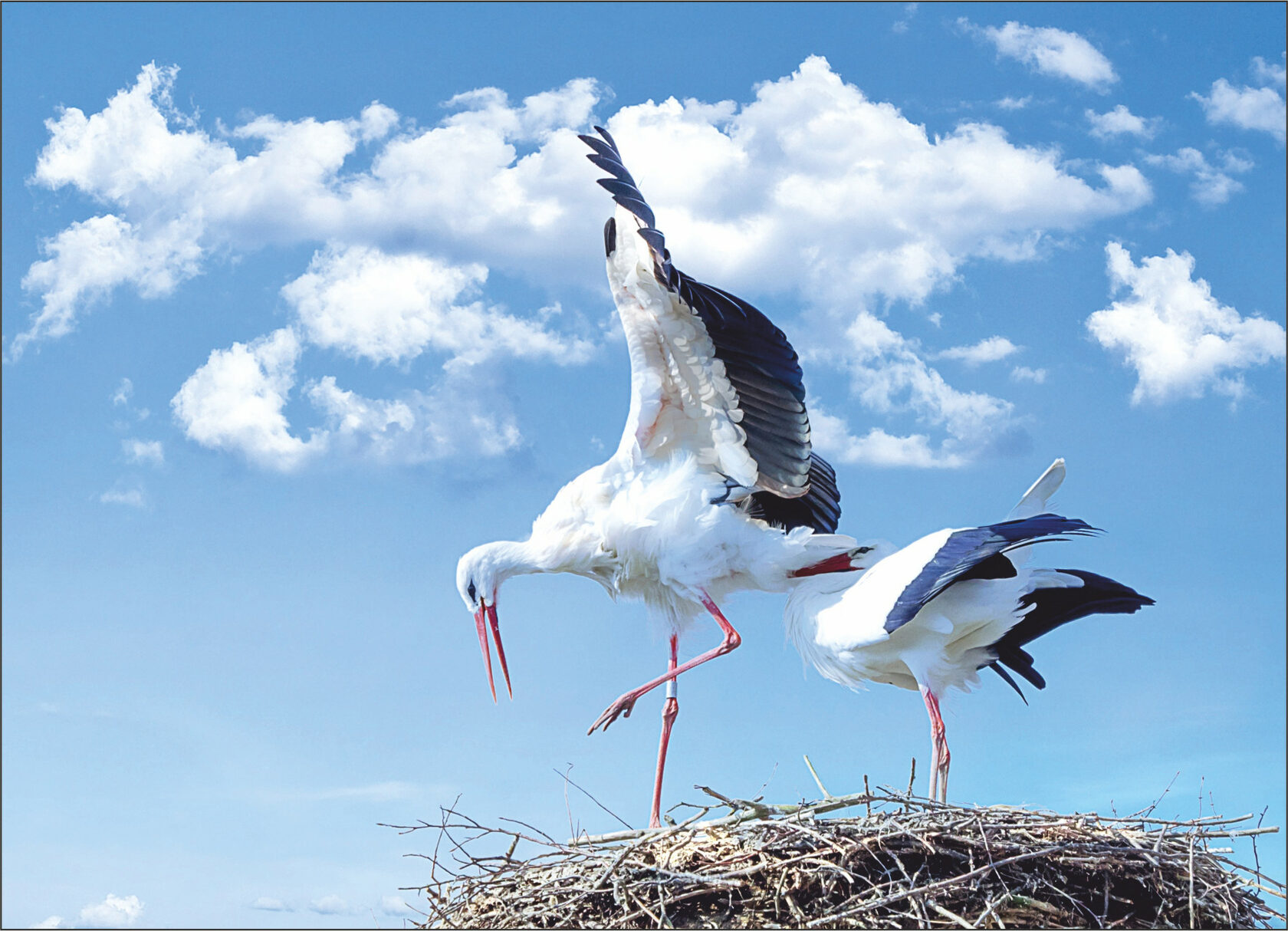 Тело покрыто перьями
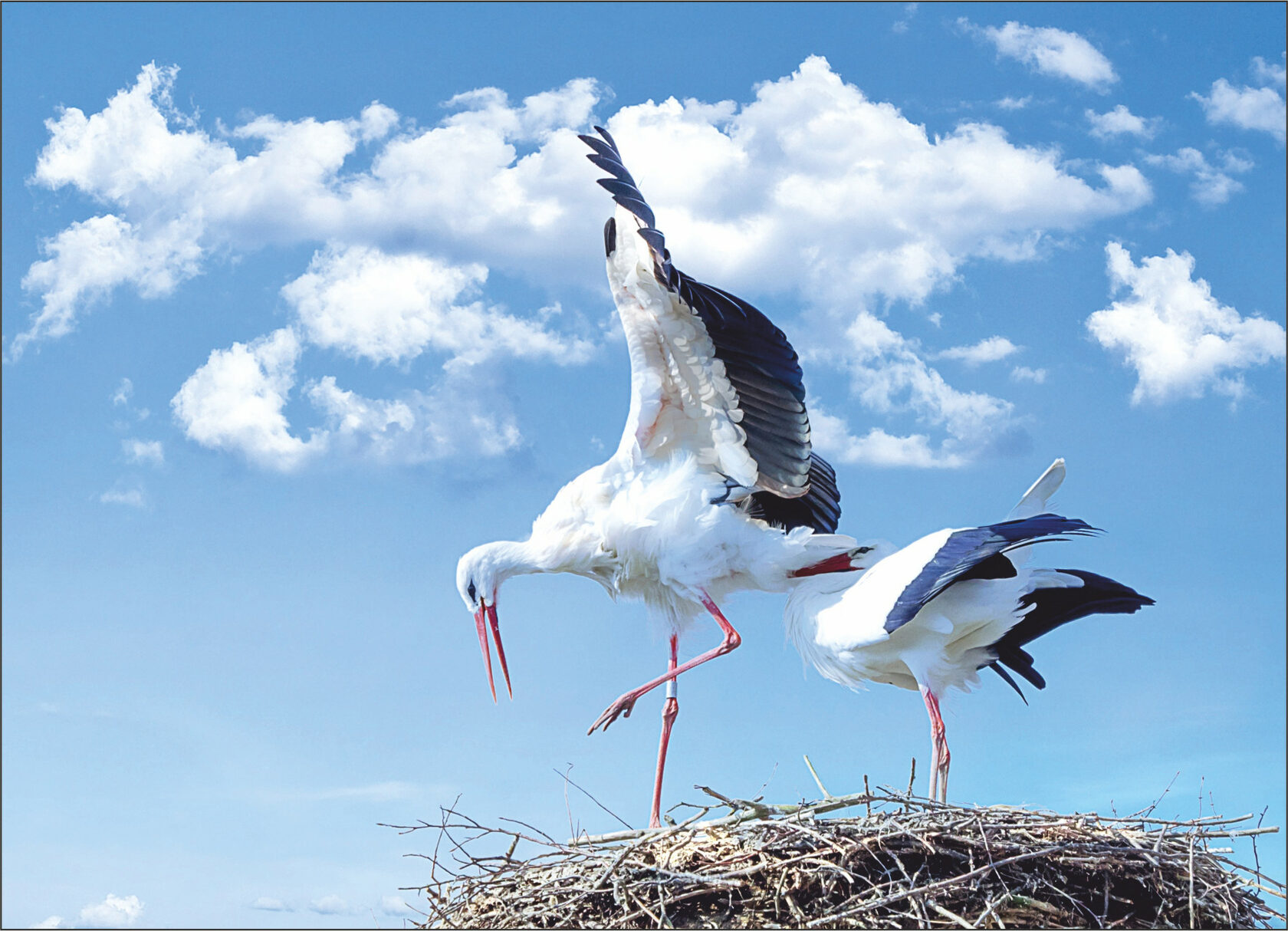 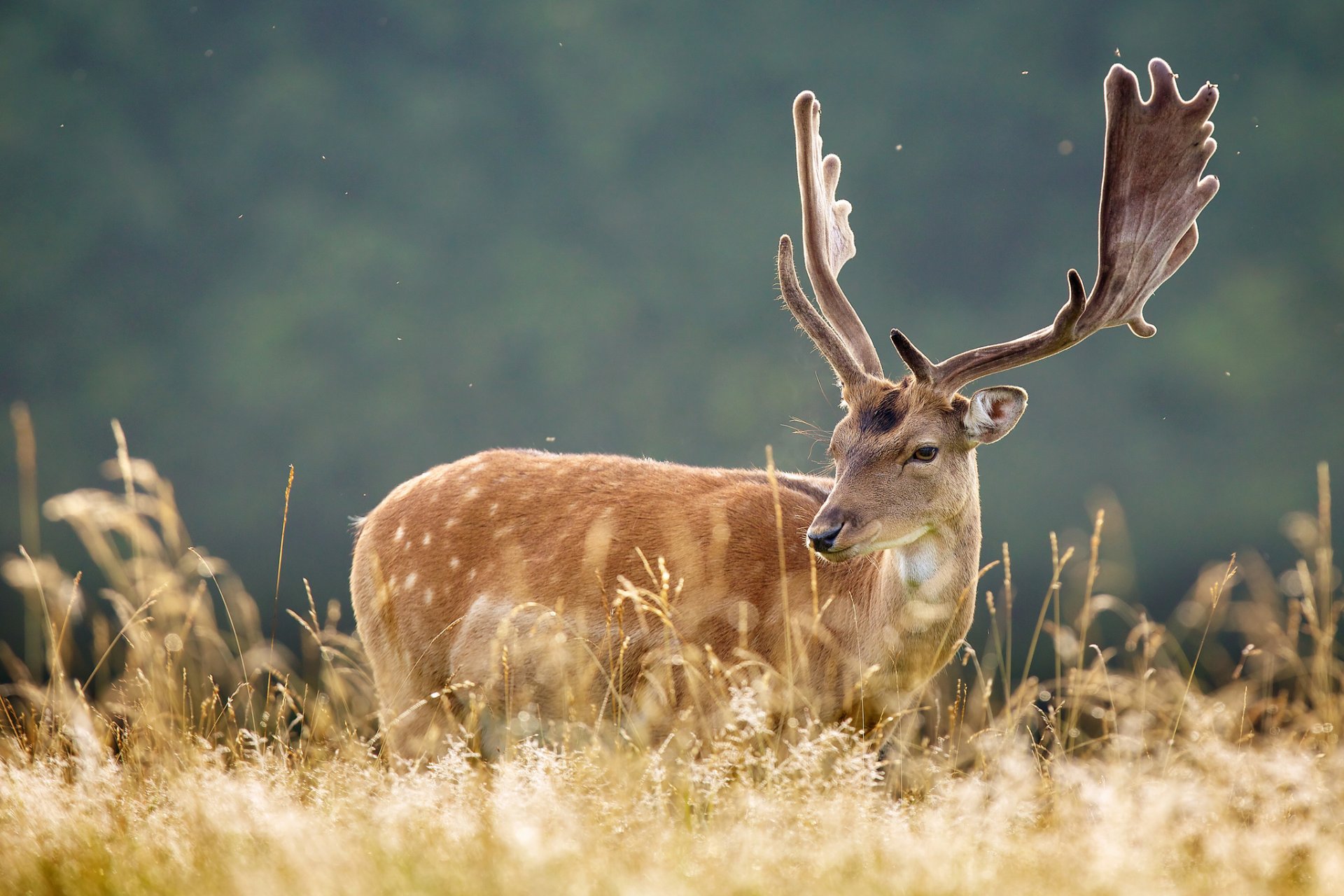 Животные
Признаки групп животных
Птицы
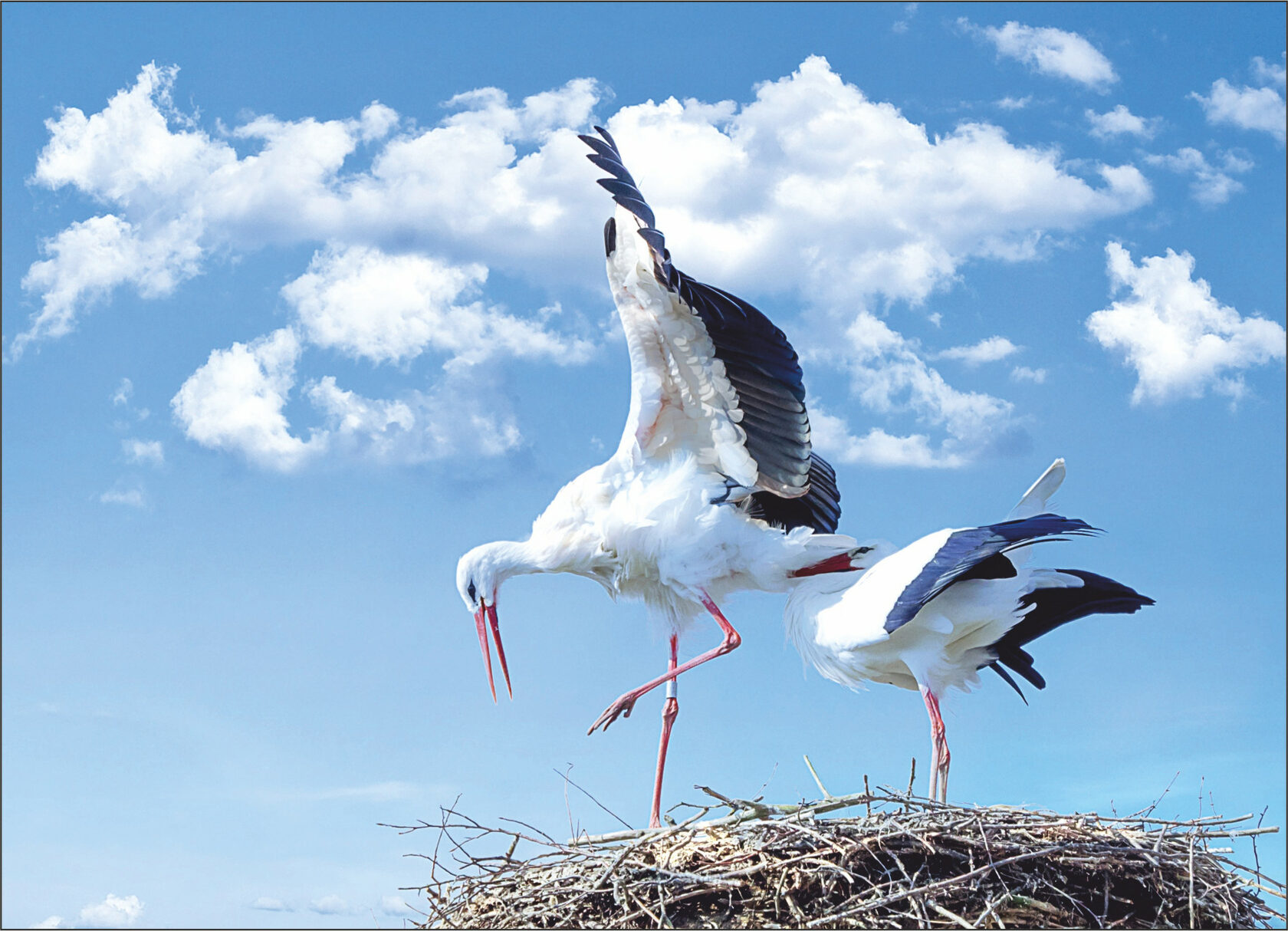 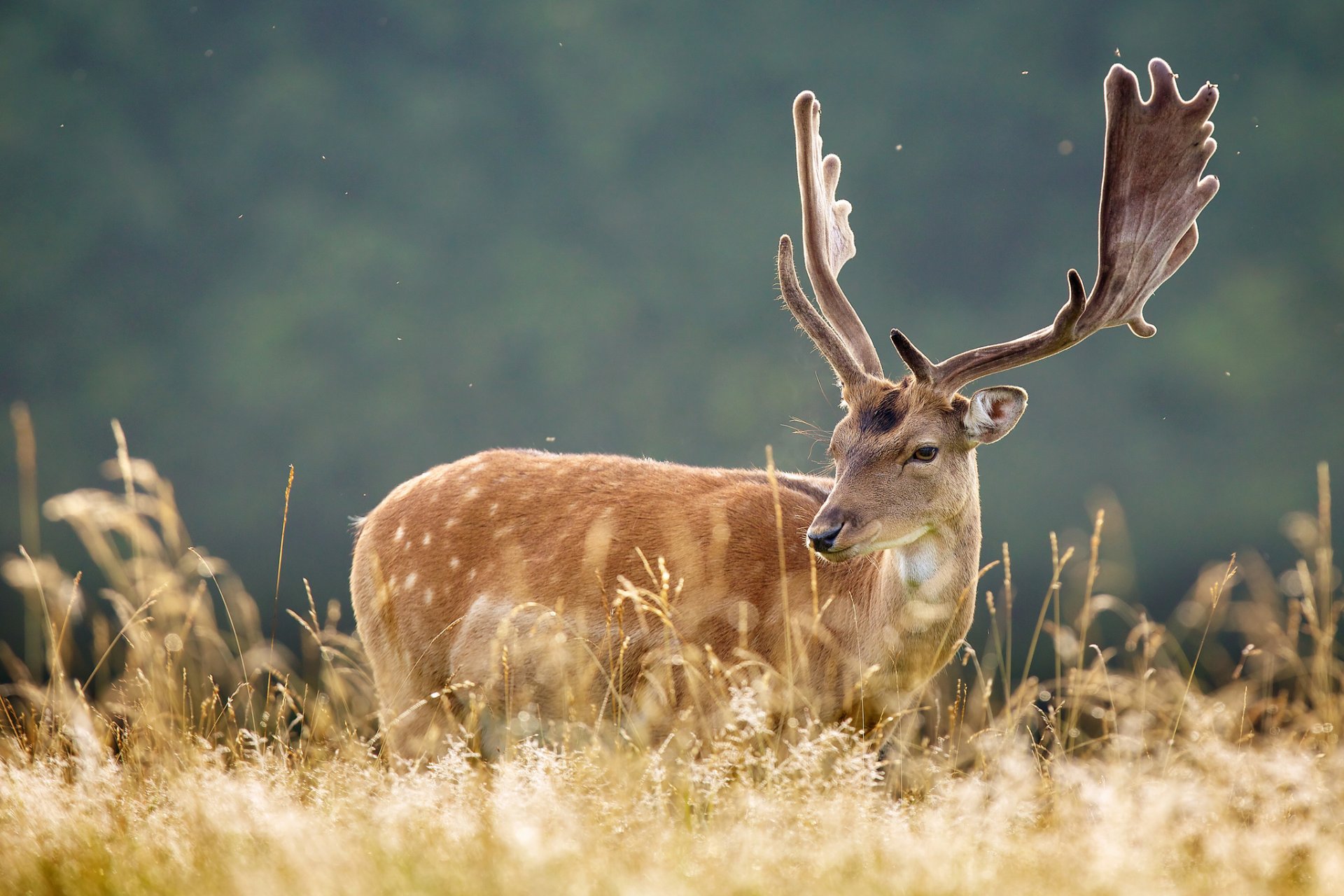 Животные
Признаки групп животных
Тело покрыто шерстью
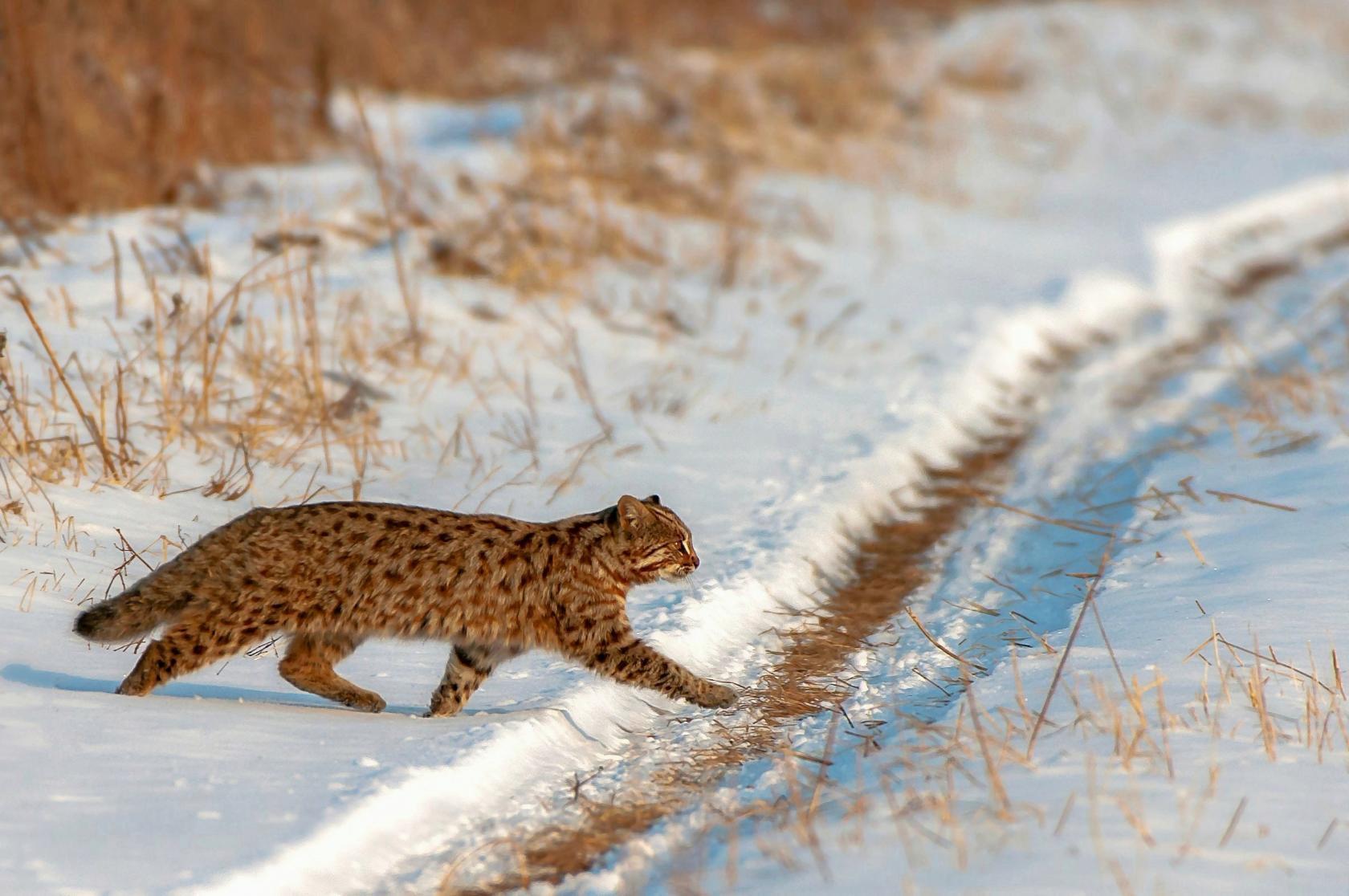 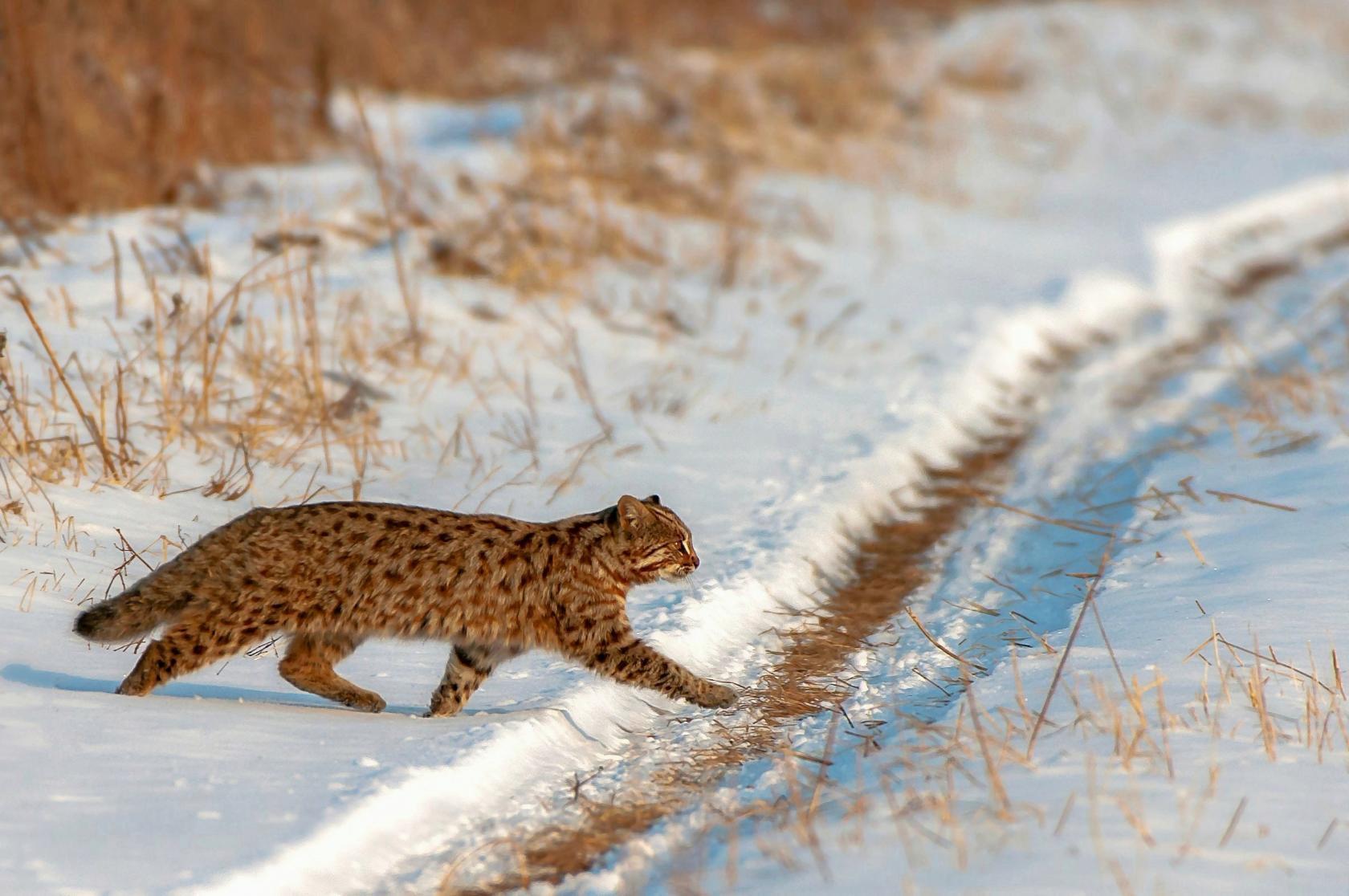 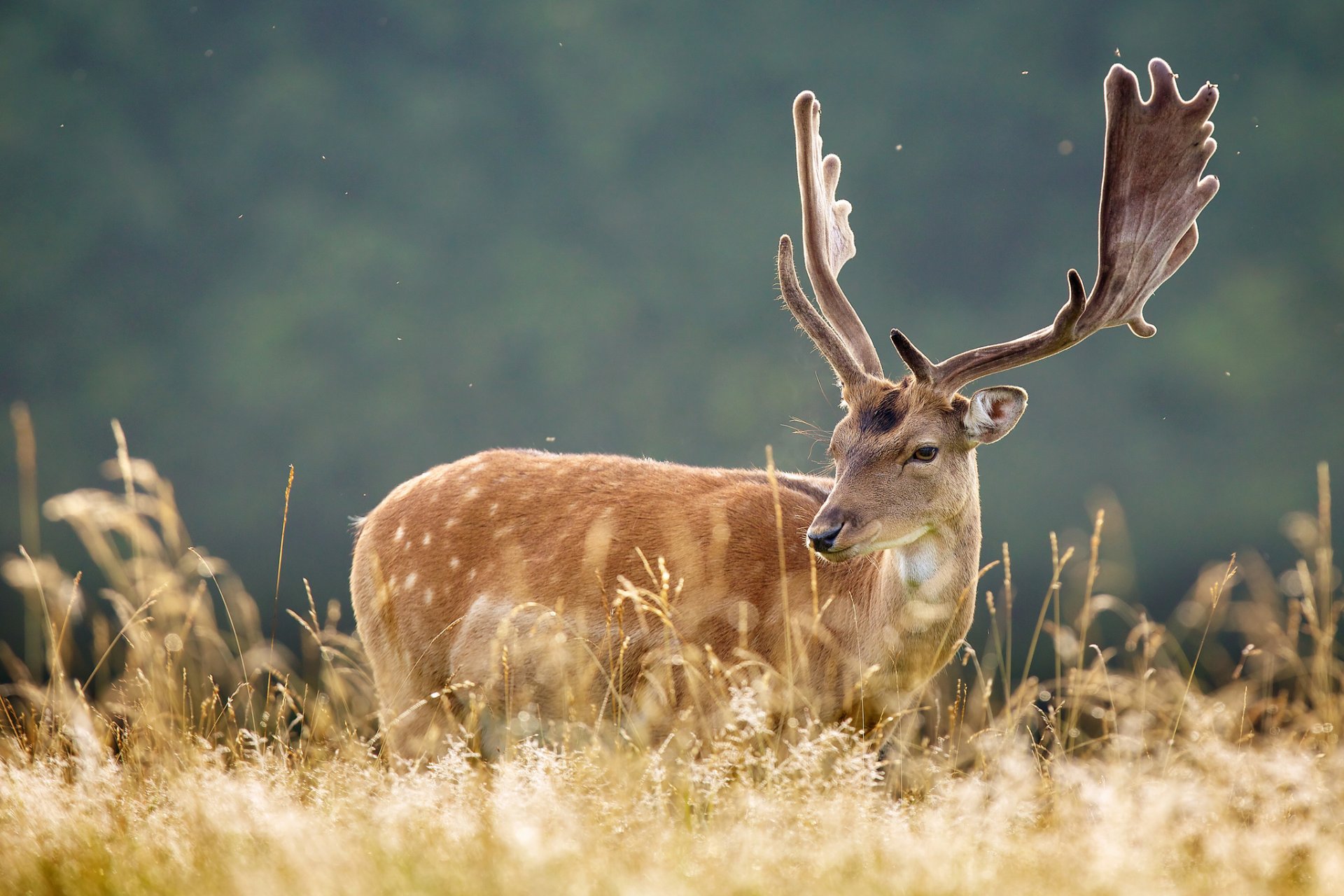 Животные
Признаки групп животных
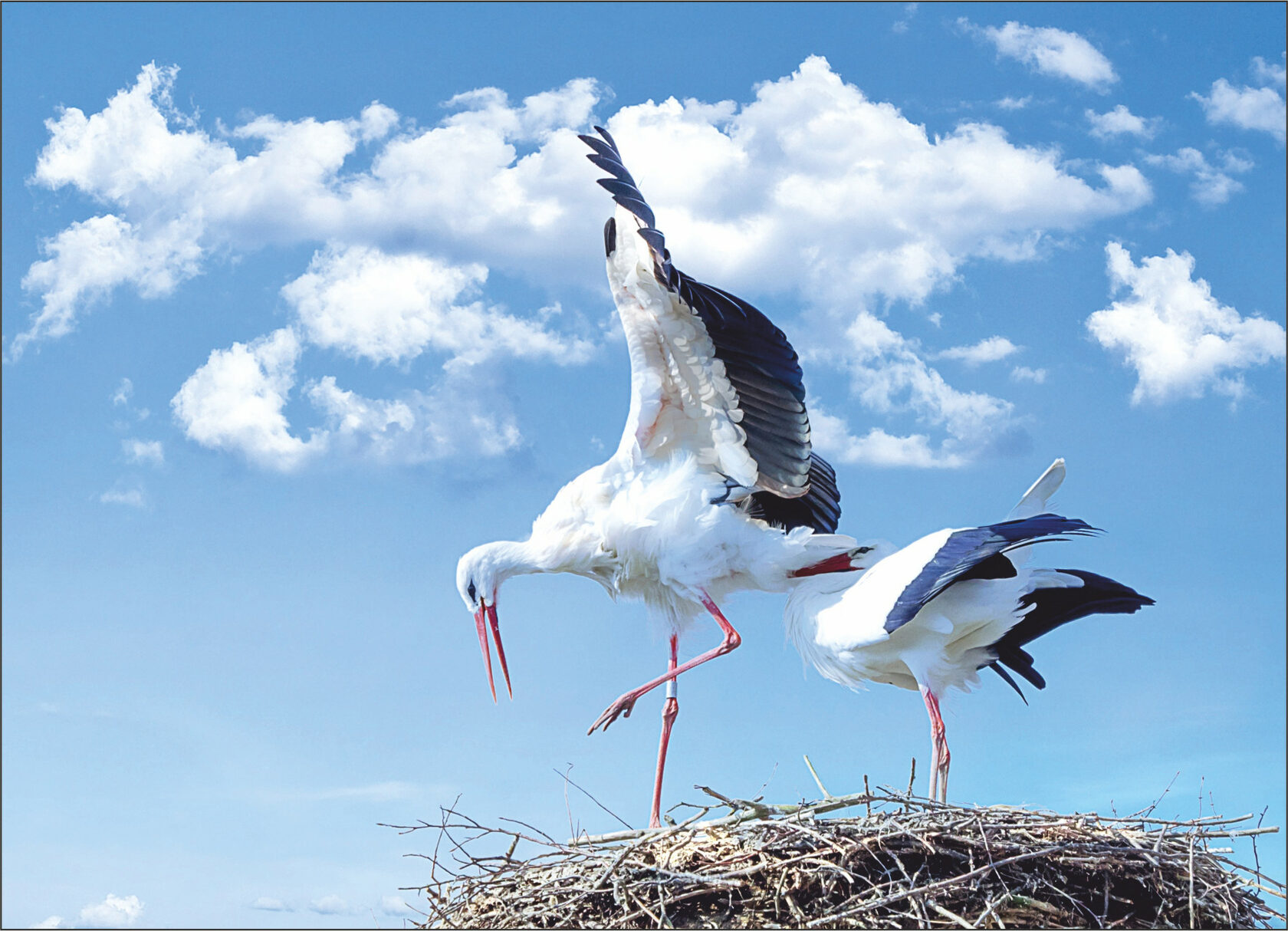 Звери
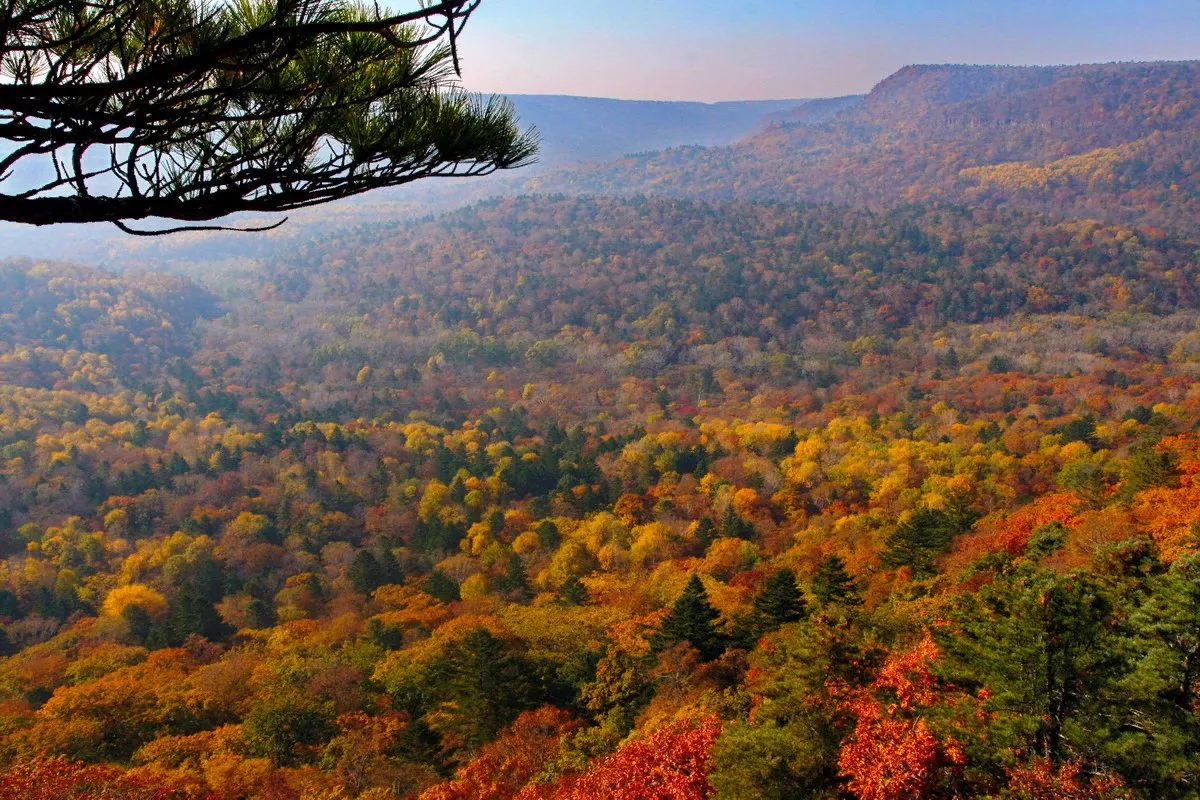 Животные
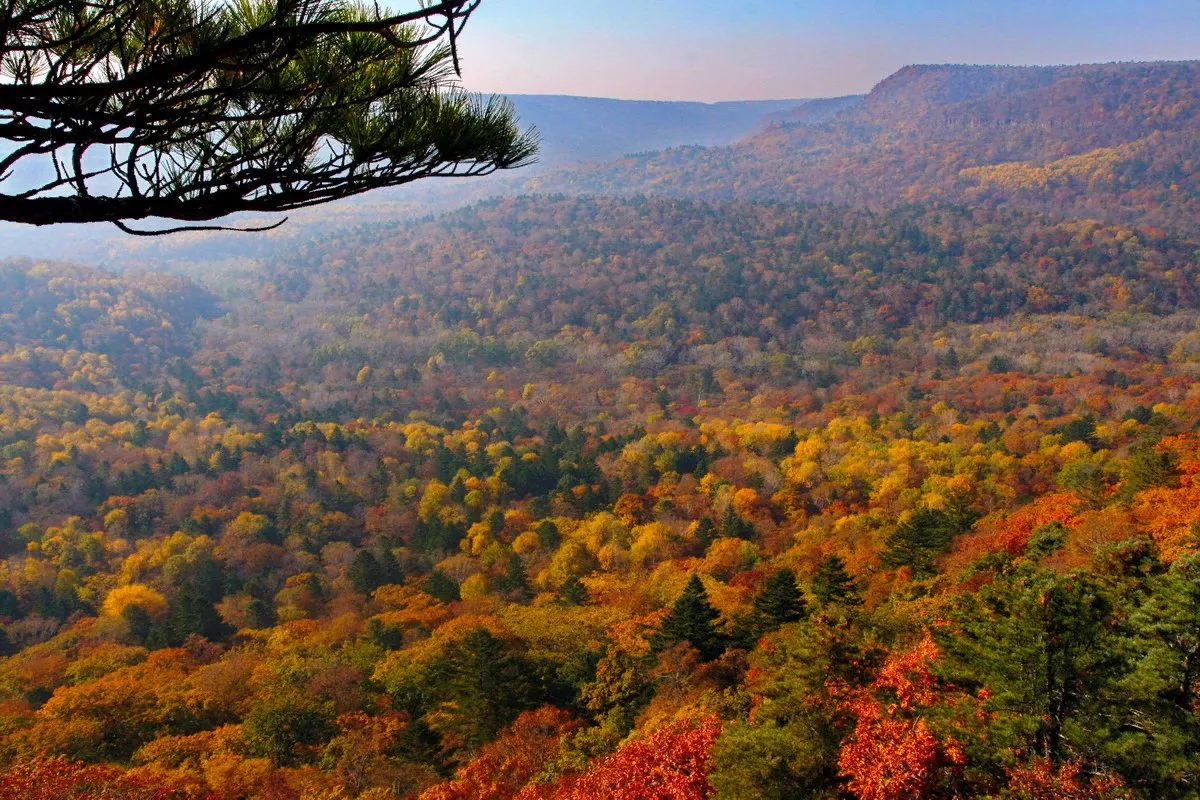 Признаки групп животных
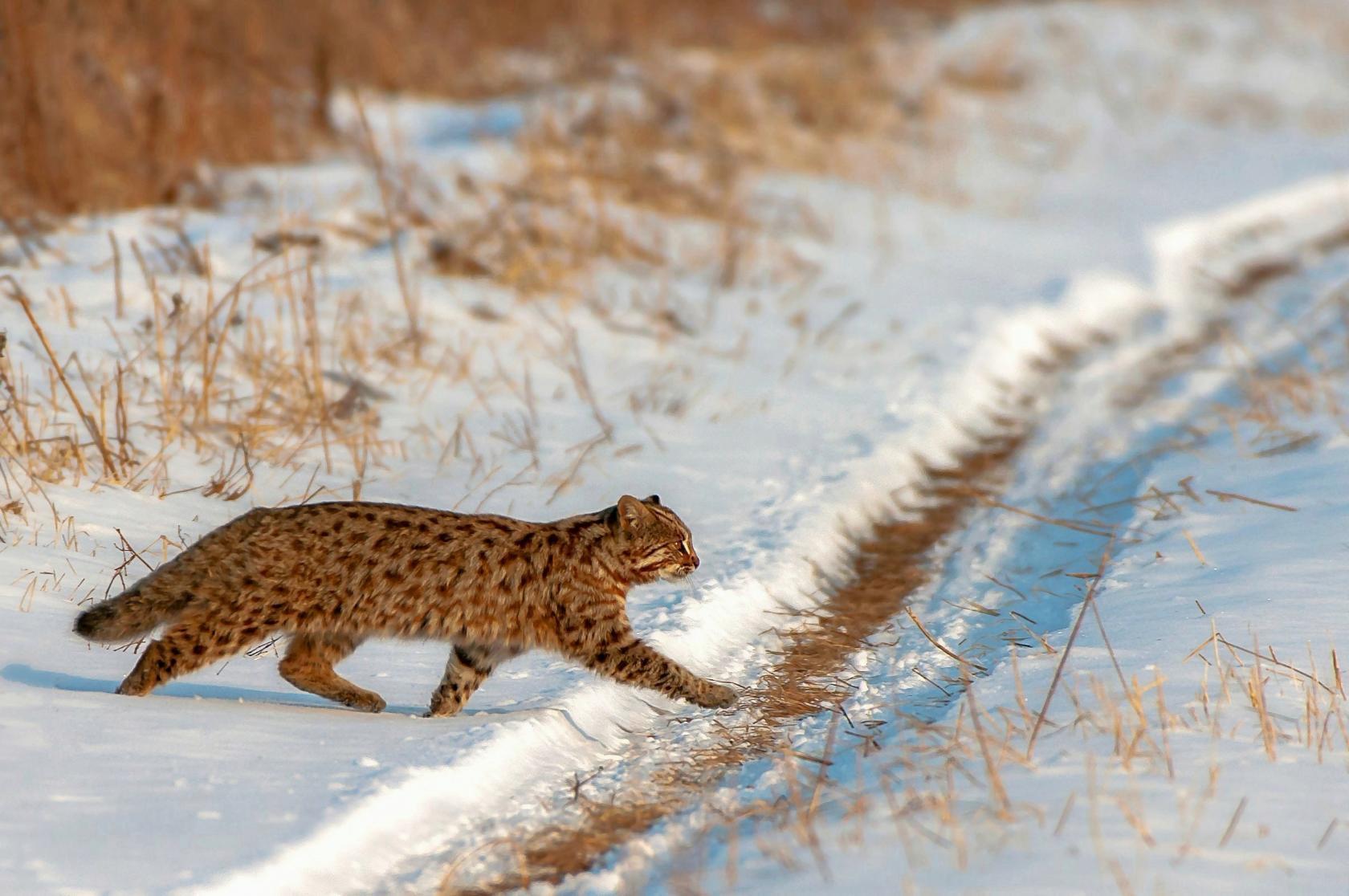 Отгадай-ка
Звери
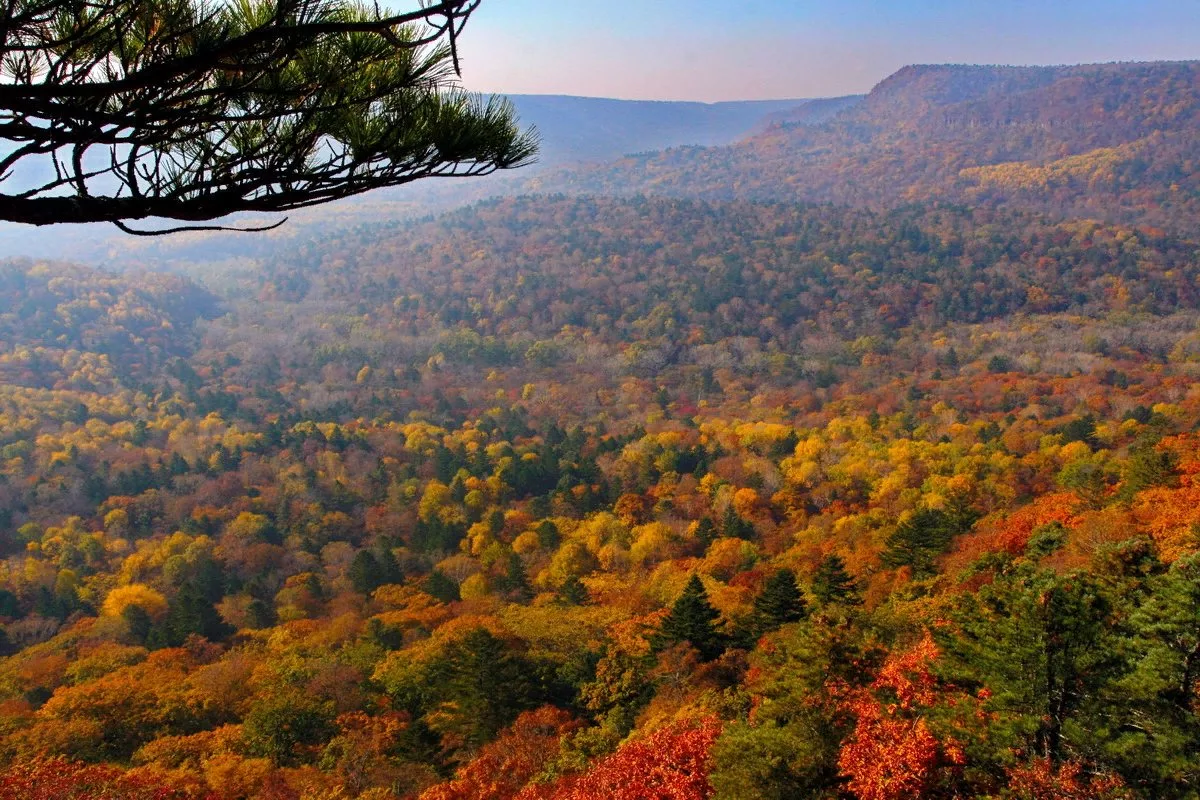 Отгадай-ка
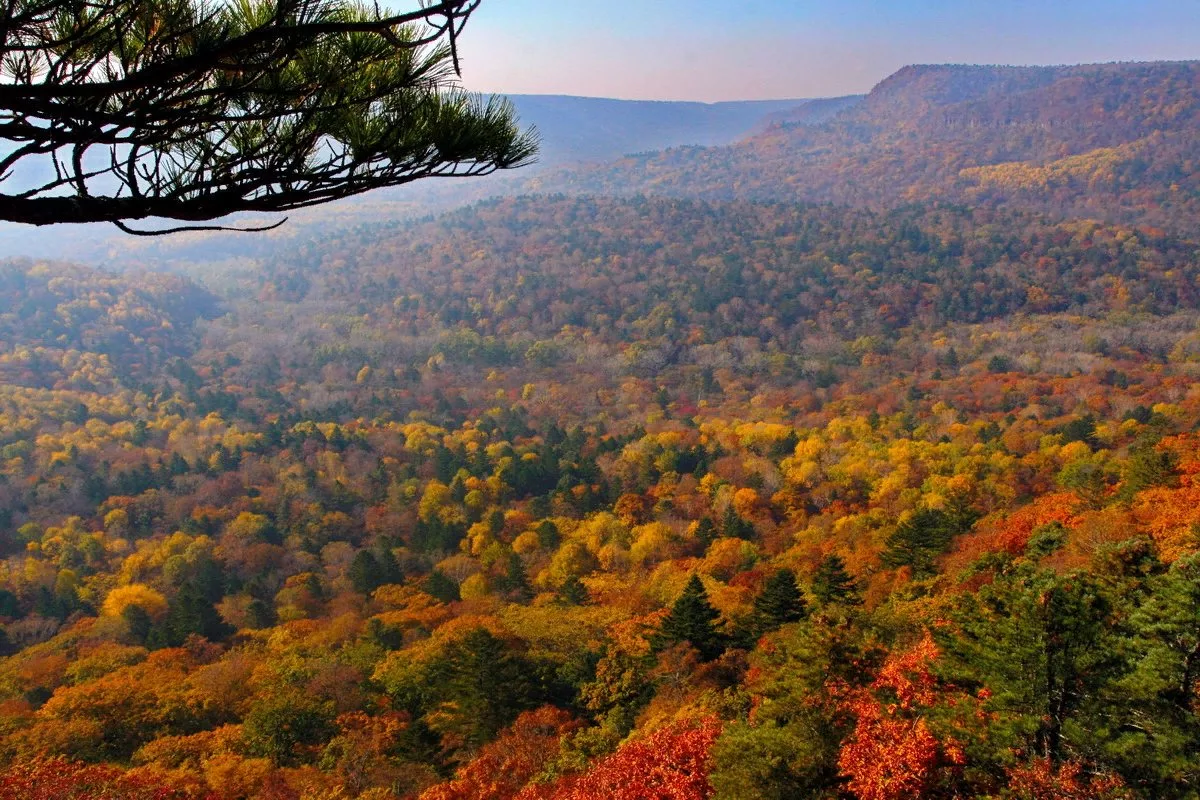 народ
- на
+ ина =
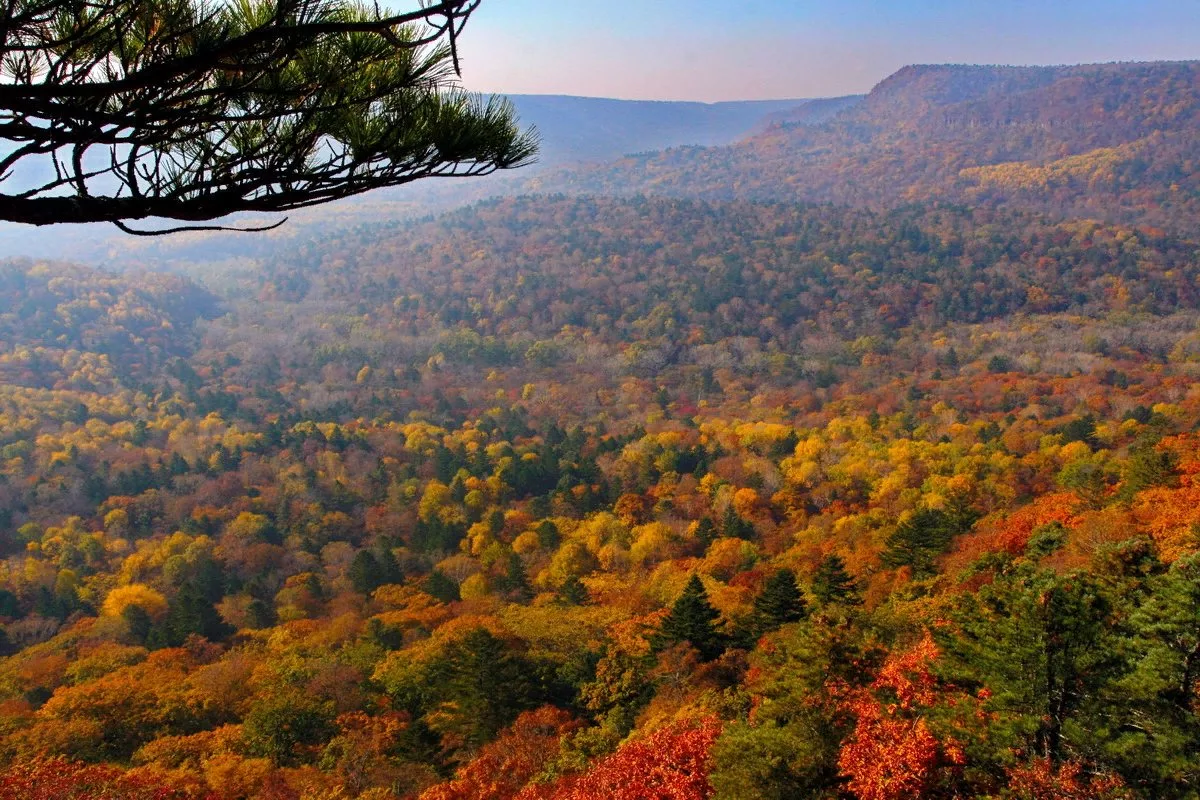 РОДИНА
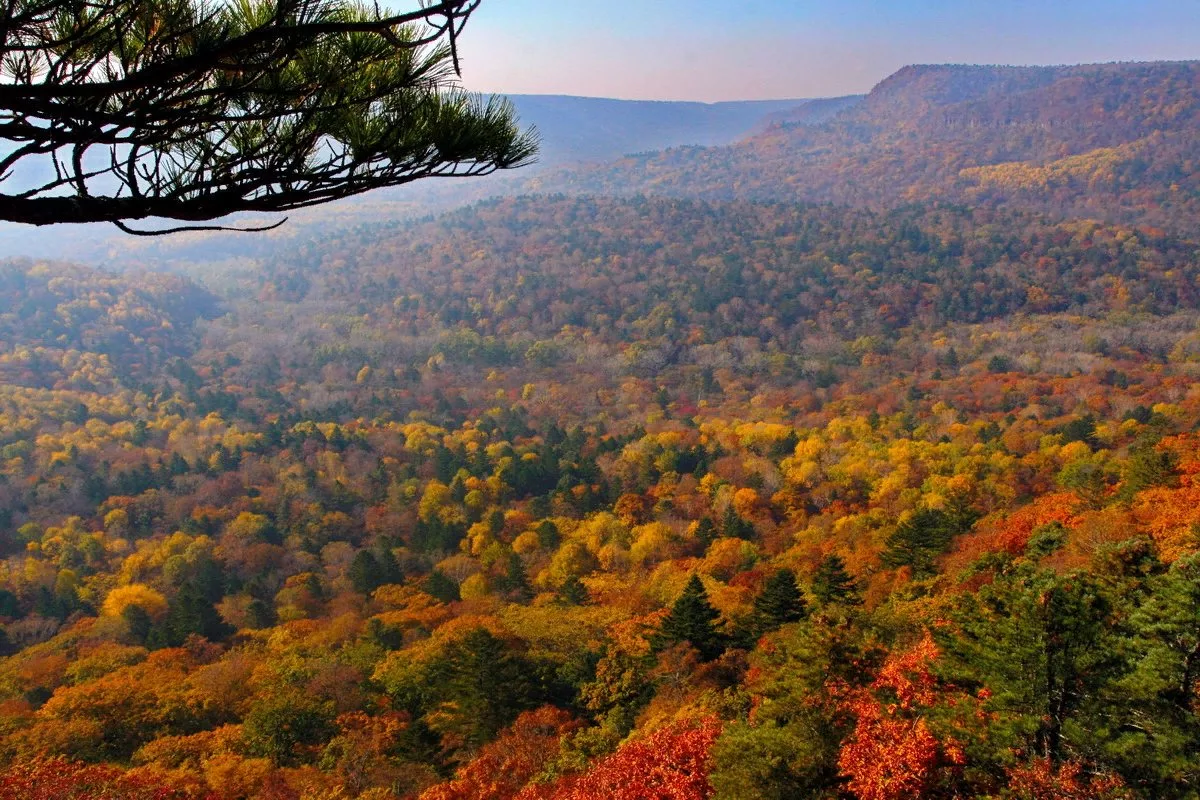 РОДИНА
животик
- ик
+ ные =
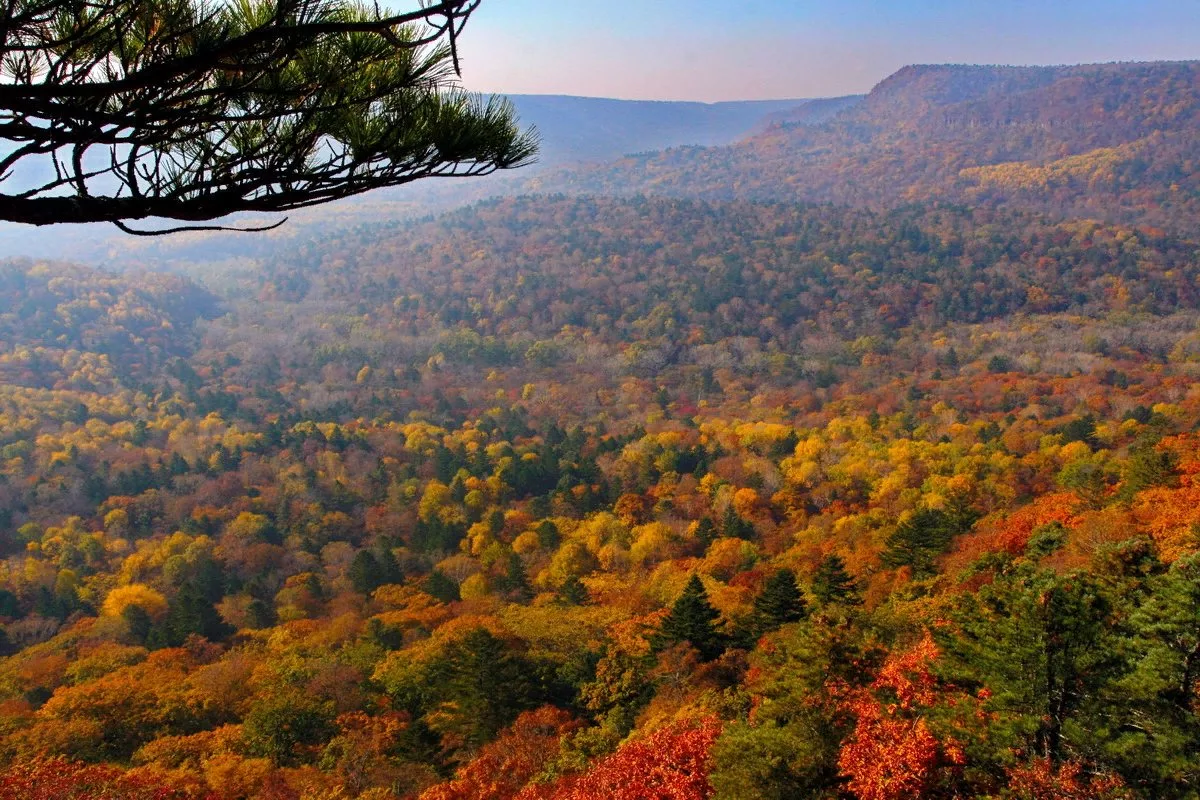 РОДИНА
ЖИВОТНЫЕ
животик
- ик
+ ные =
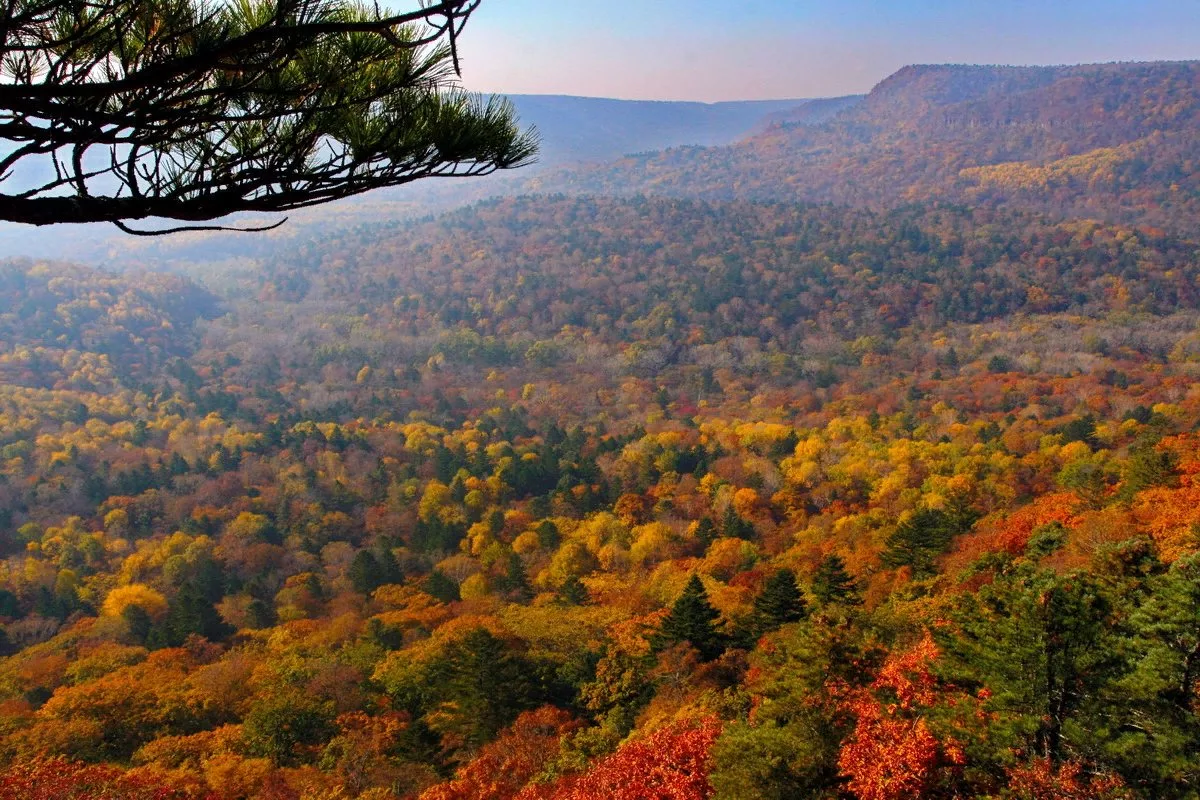 РОДИНА
ЖИВОТНЫЕ
- ОТА
+ РАНО
- О
+ А =
ОХОТА
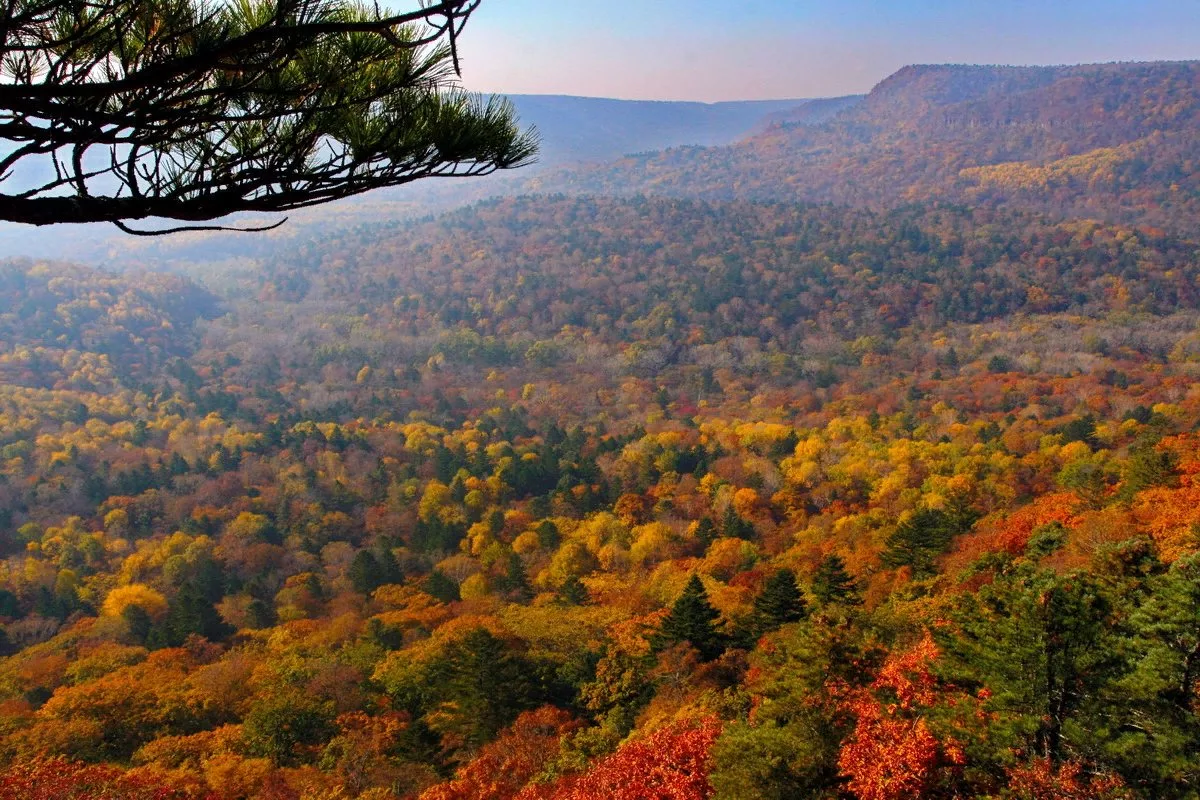 РОДИНА
ЖИВОТНЫЕ
ОХРАНА
- ОТА
+ РАНО
- О
+ А =
ОХОТА
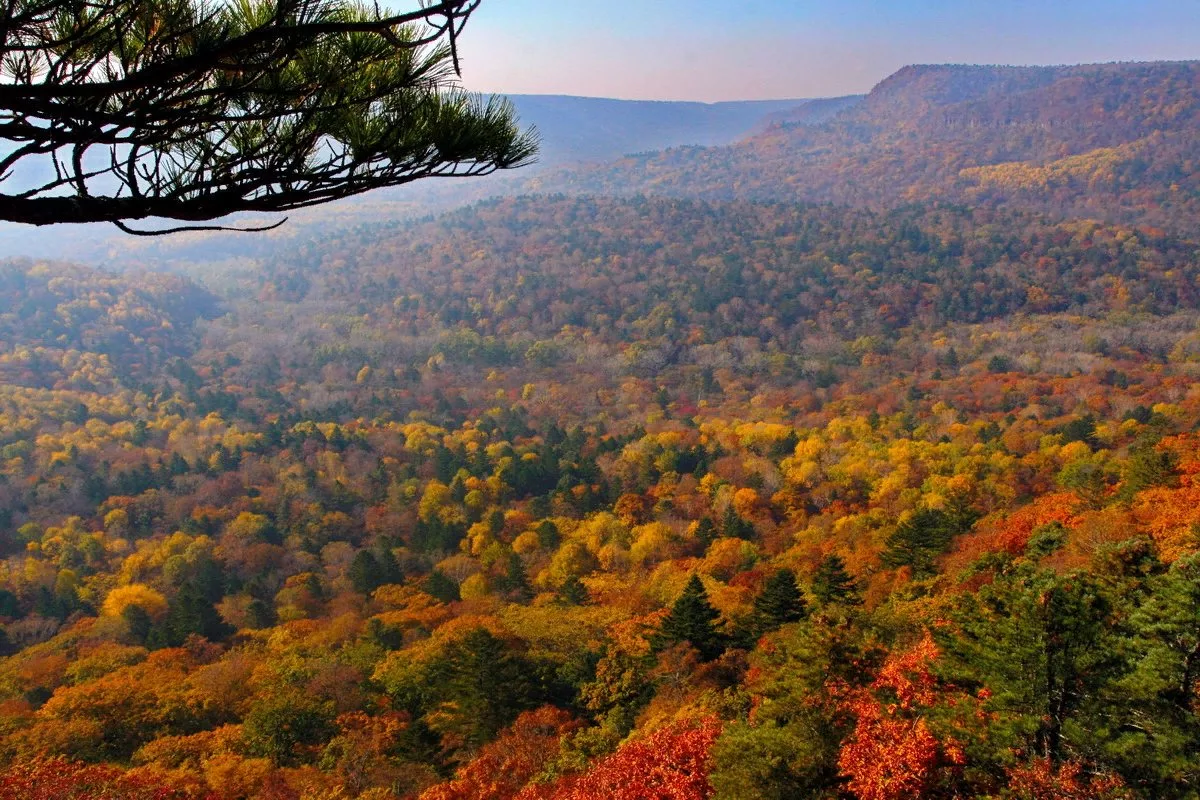 РОДИНА
ЖИВОТНЫЕ
ОХРАНА
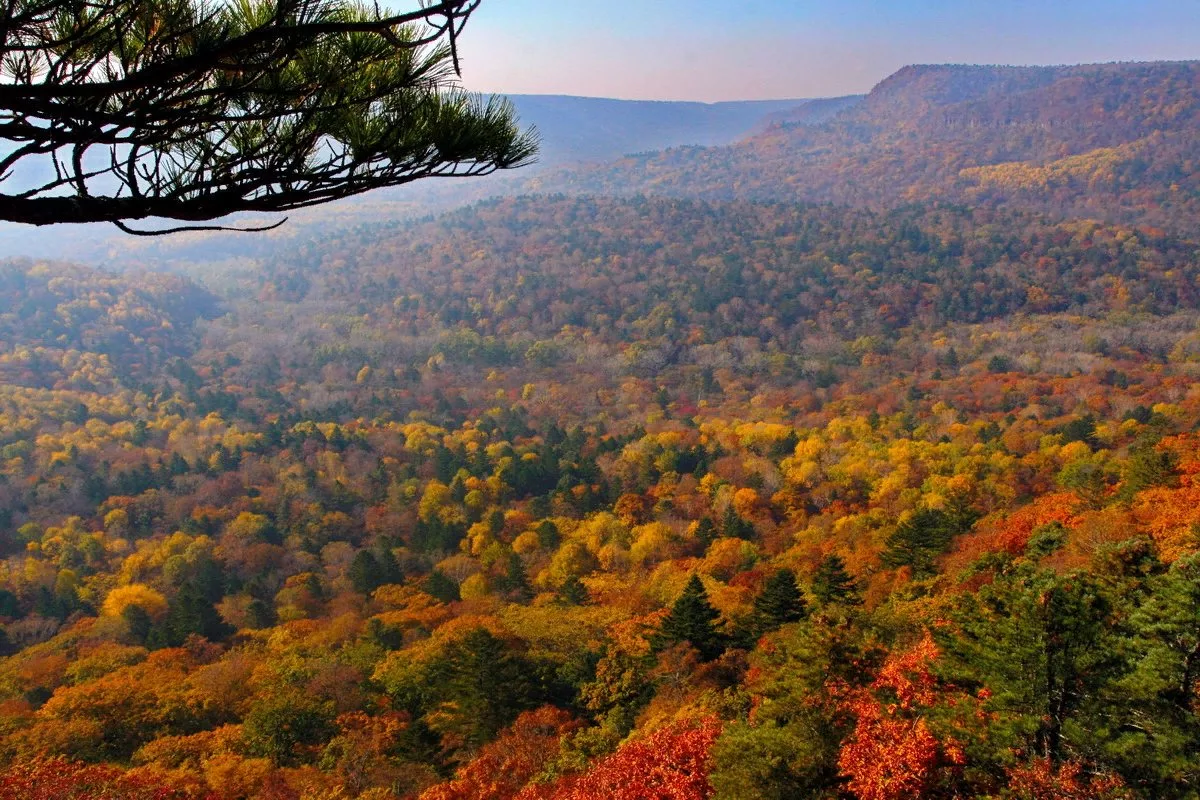 Животные нашей Родины и их охрана
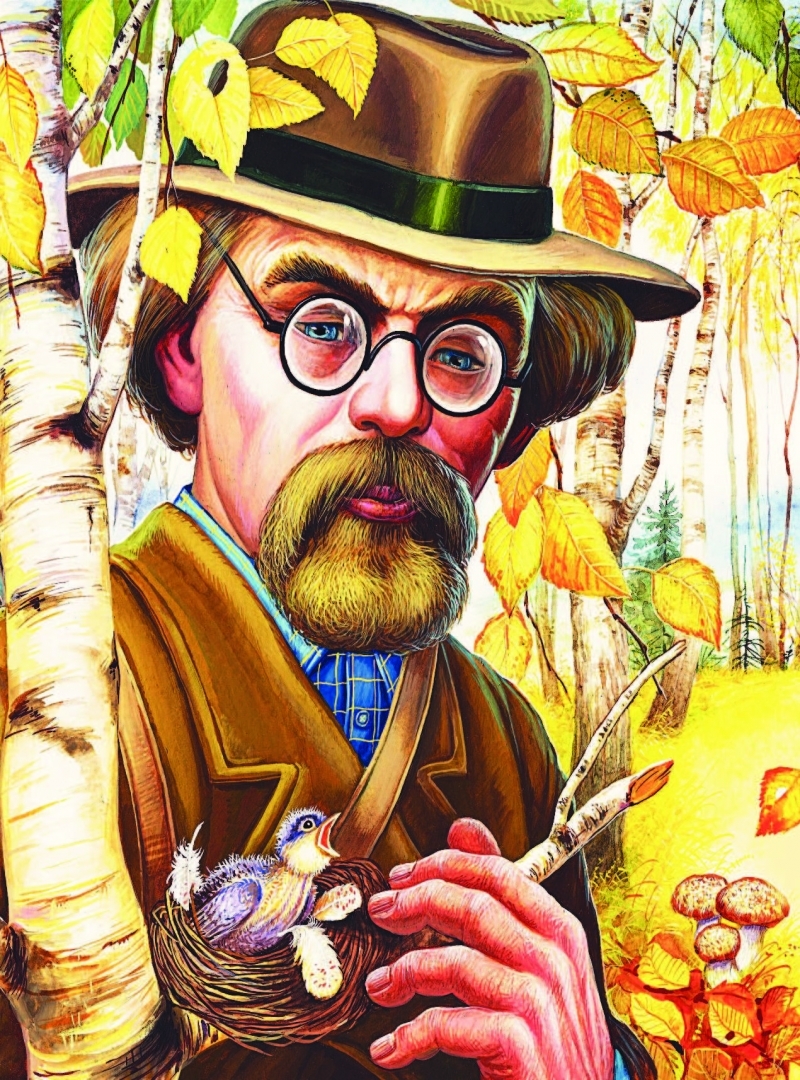 Рыбе нужна вода. 
Будем охранять наши водоемы! 
Птице – воздух, 
зверю - лес, степь, горы. 
А человеку нужна Родина.
И охранять природу 
– значит охранять Родину!
М. Пришвин «Моя Родина»
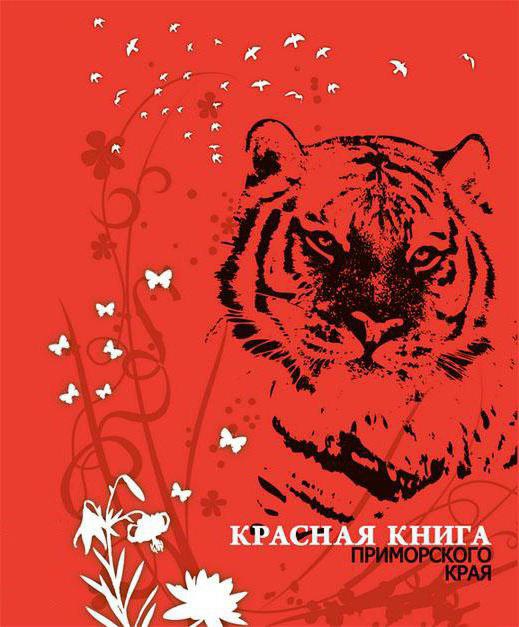 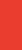 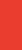 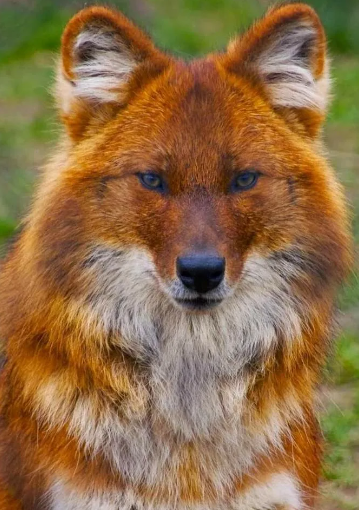 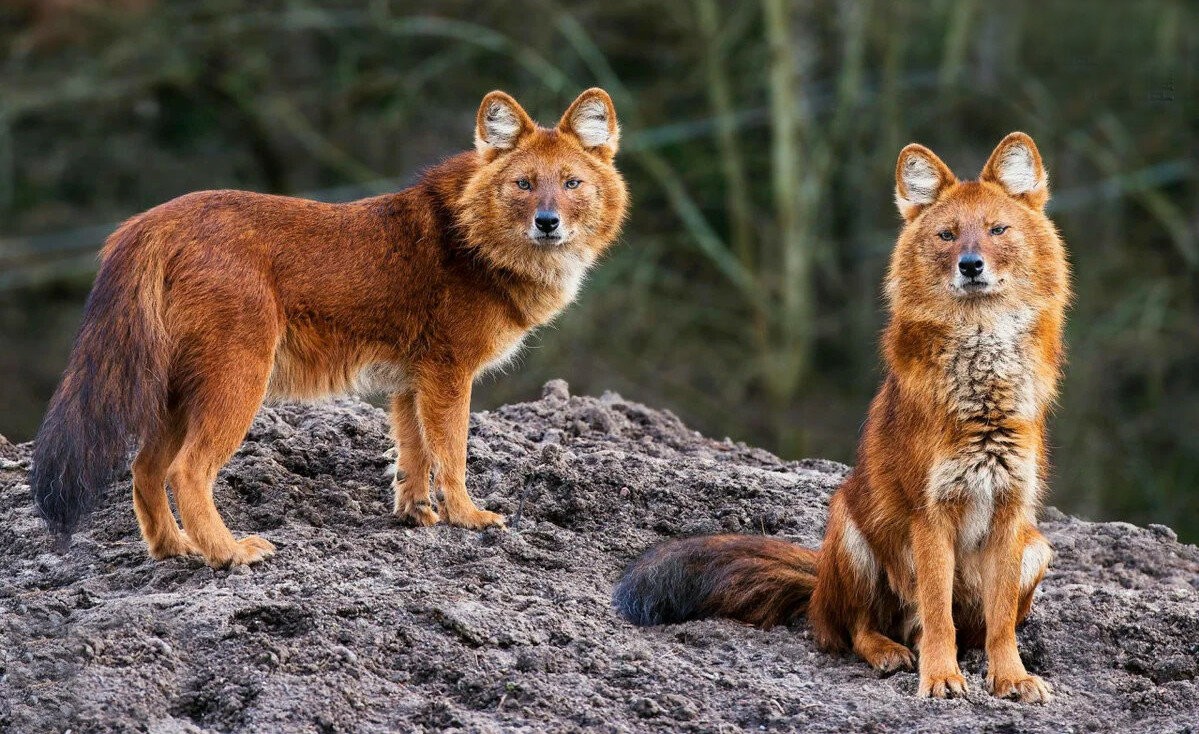 Красный волк
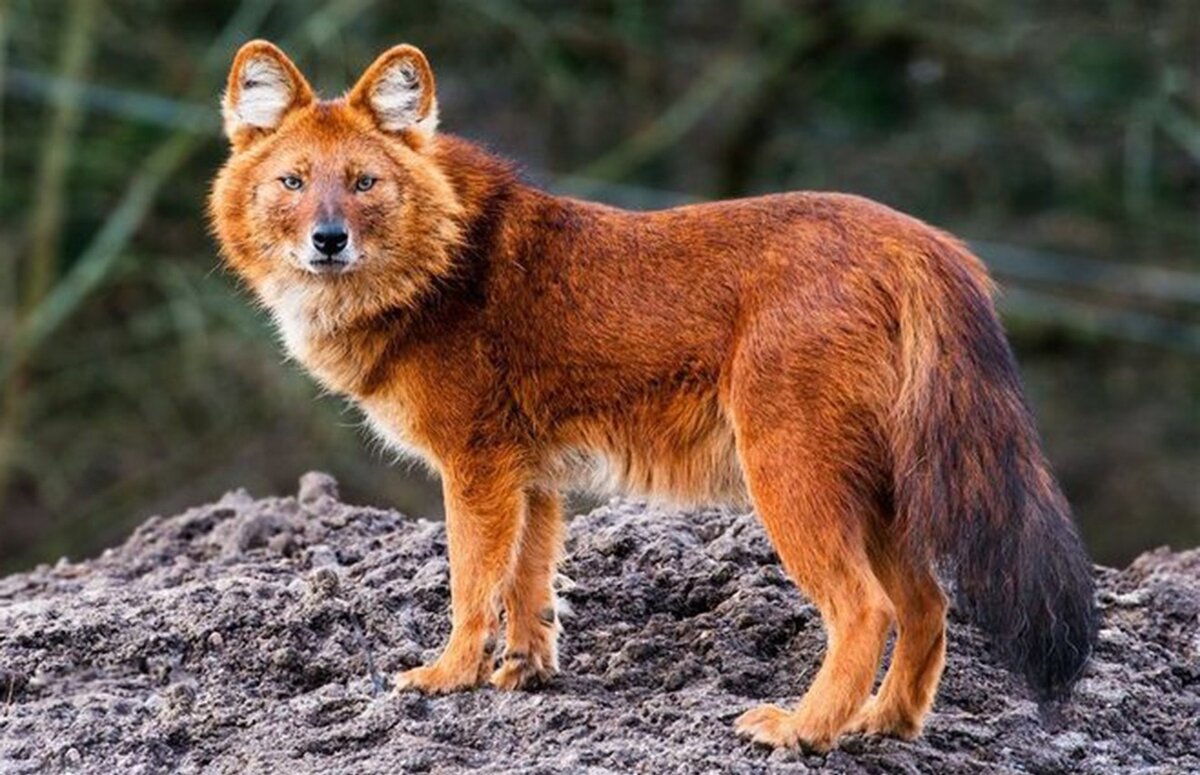 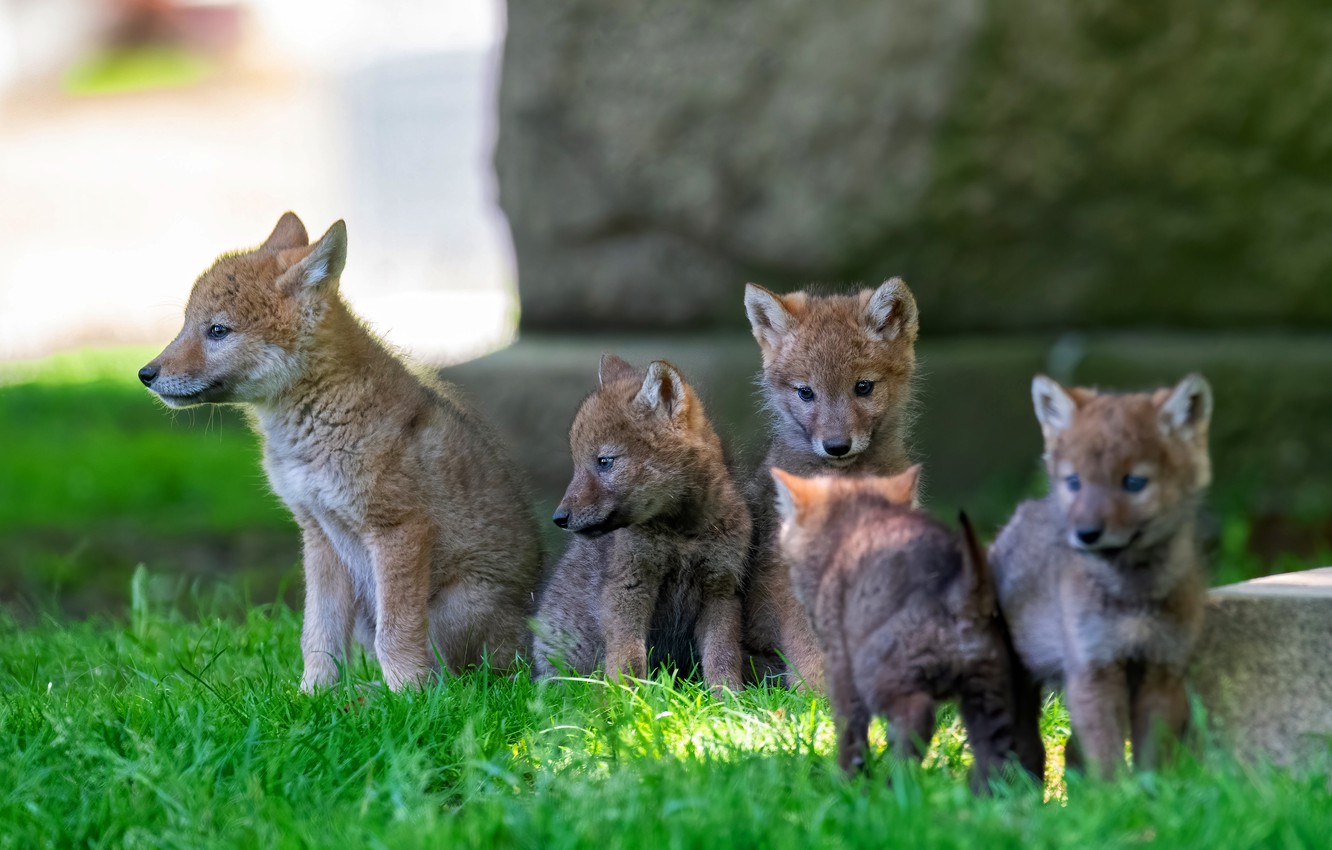 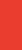 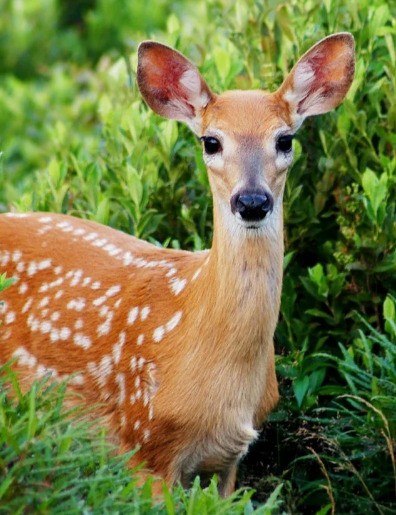 Пятнистый олень
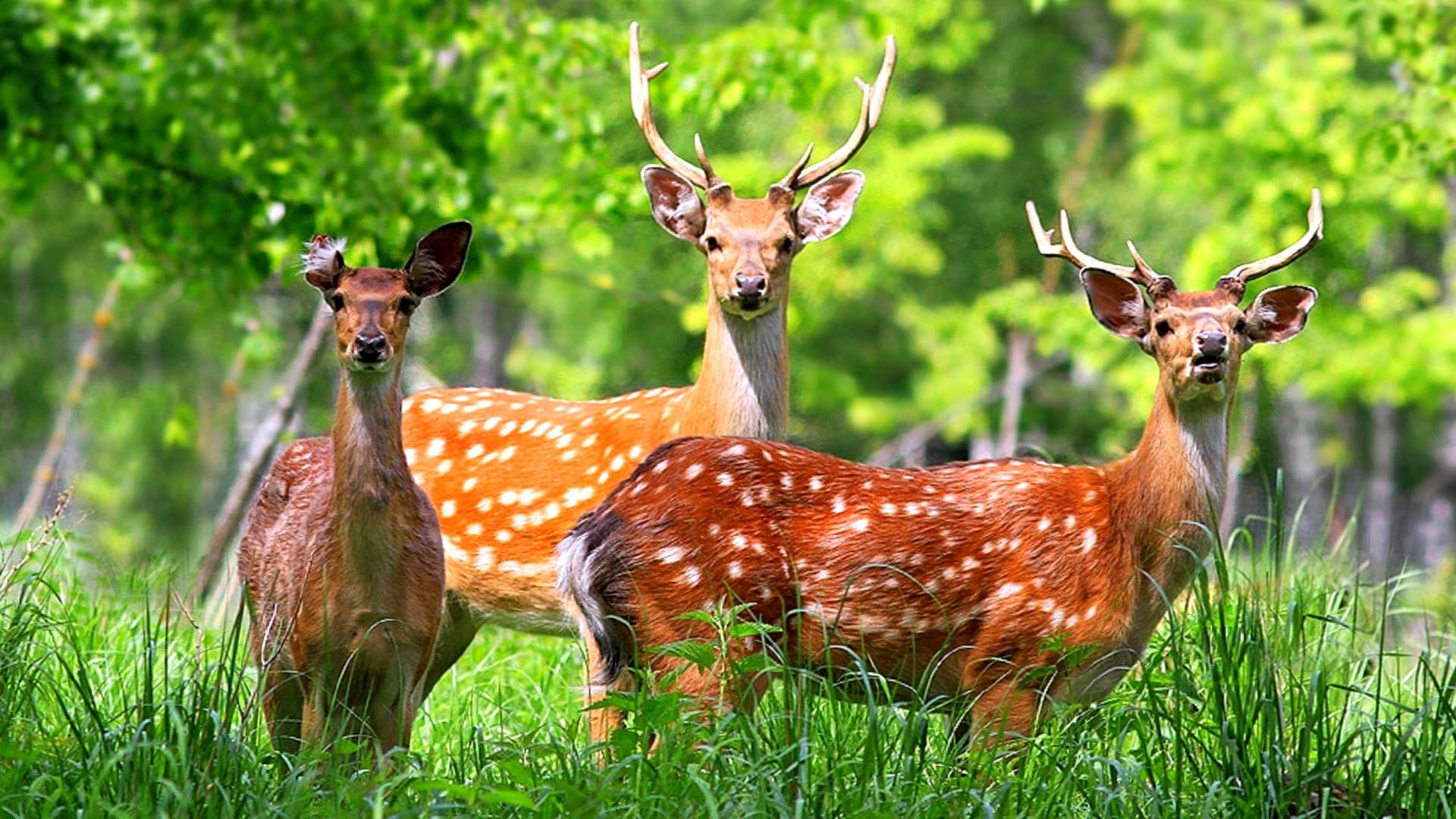 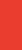 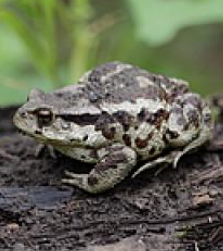 Дальневосточная
лягушка
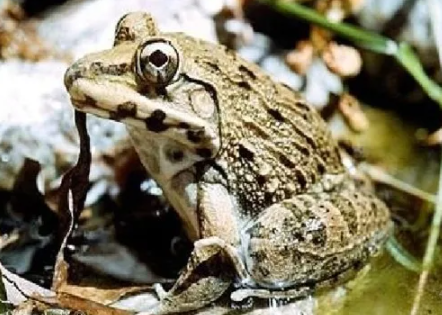 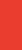 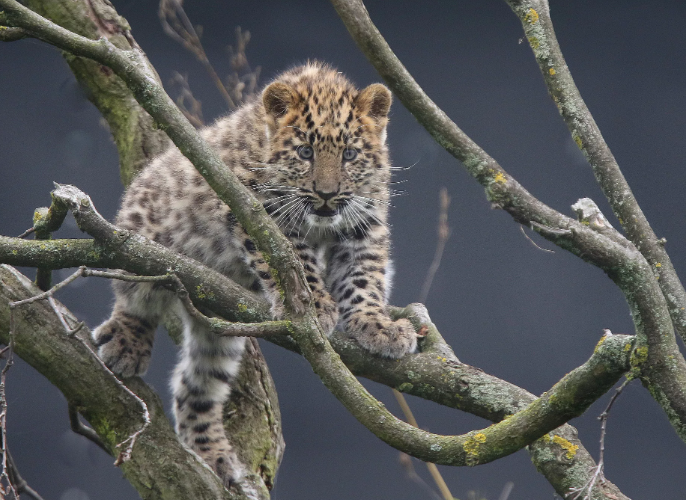 Дальневосточный
Леопард
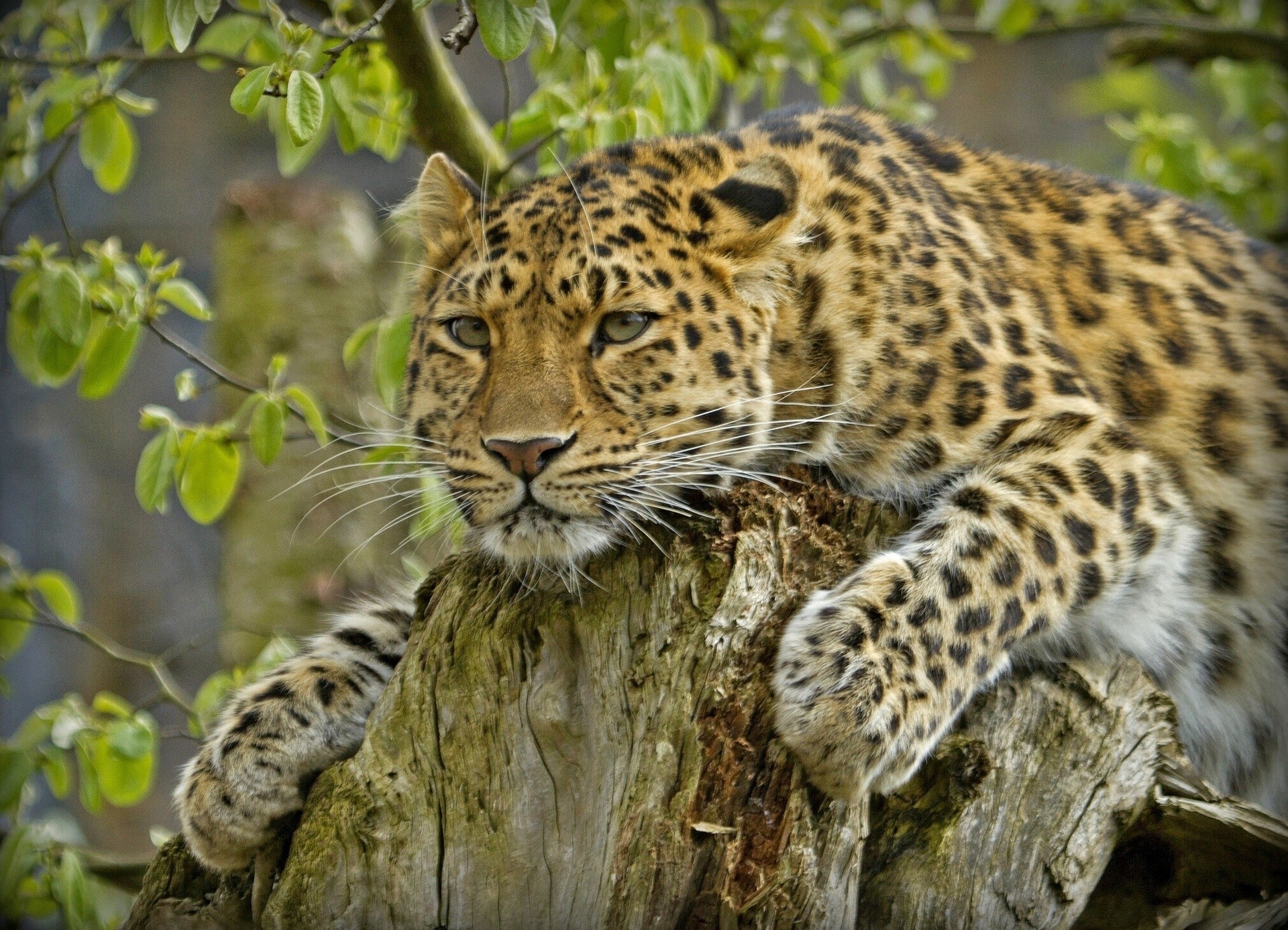 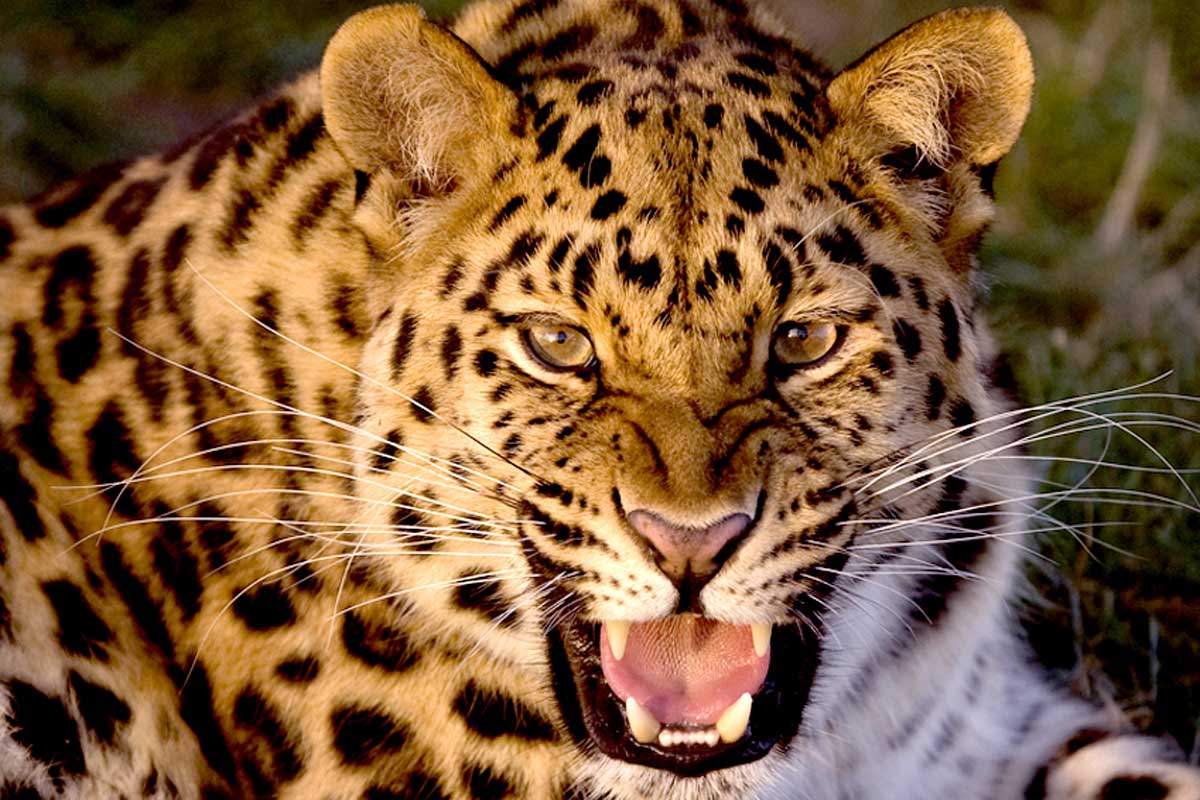 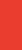 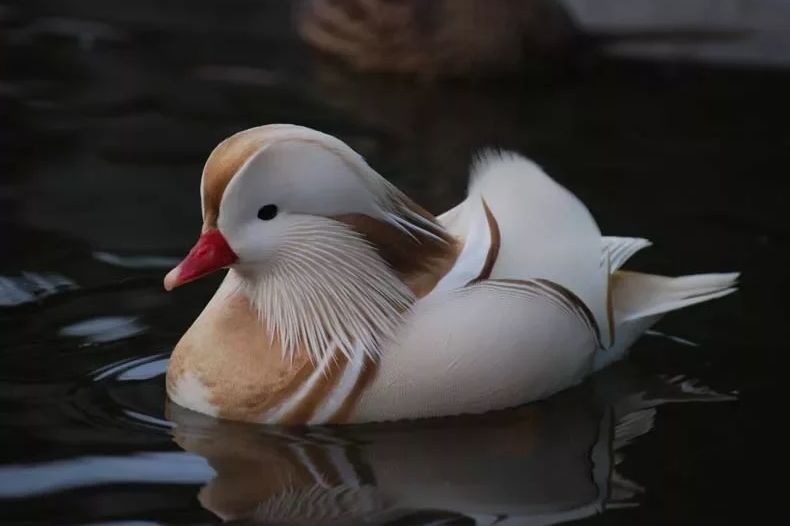 Утка-мандаринка
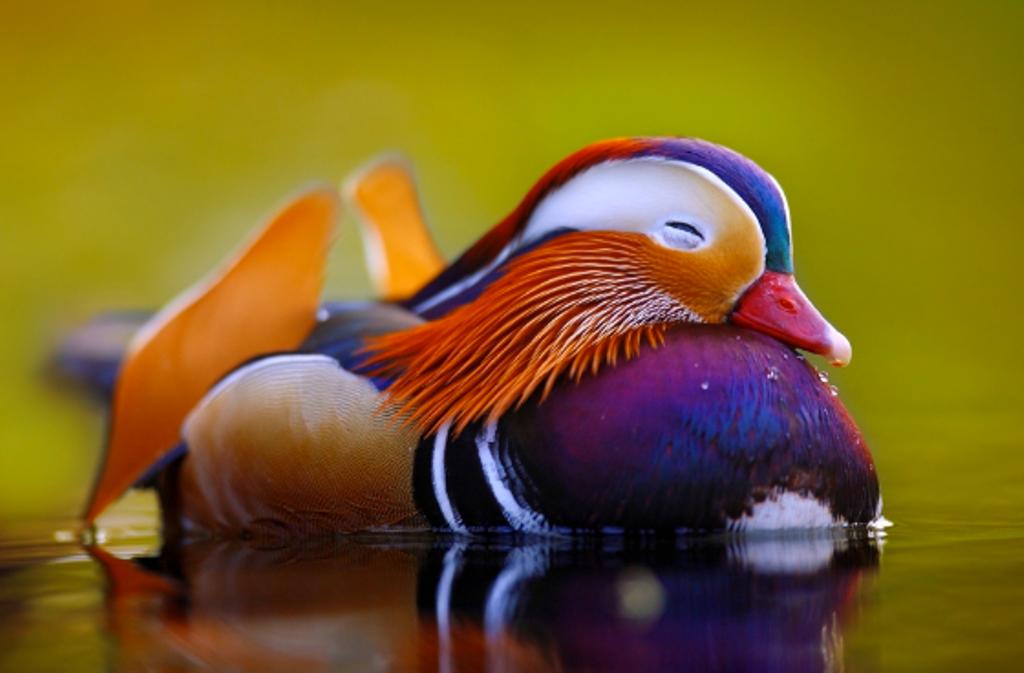 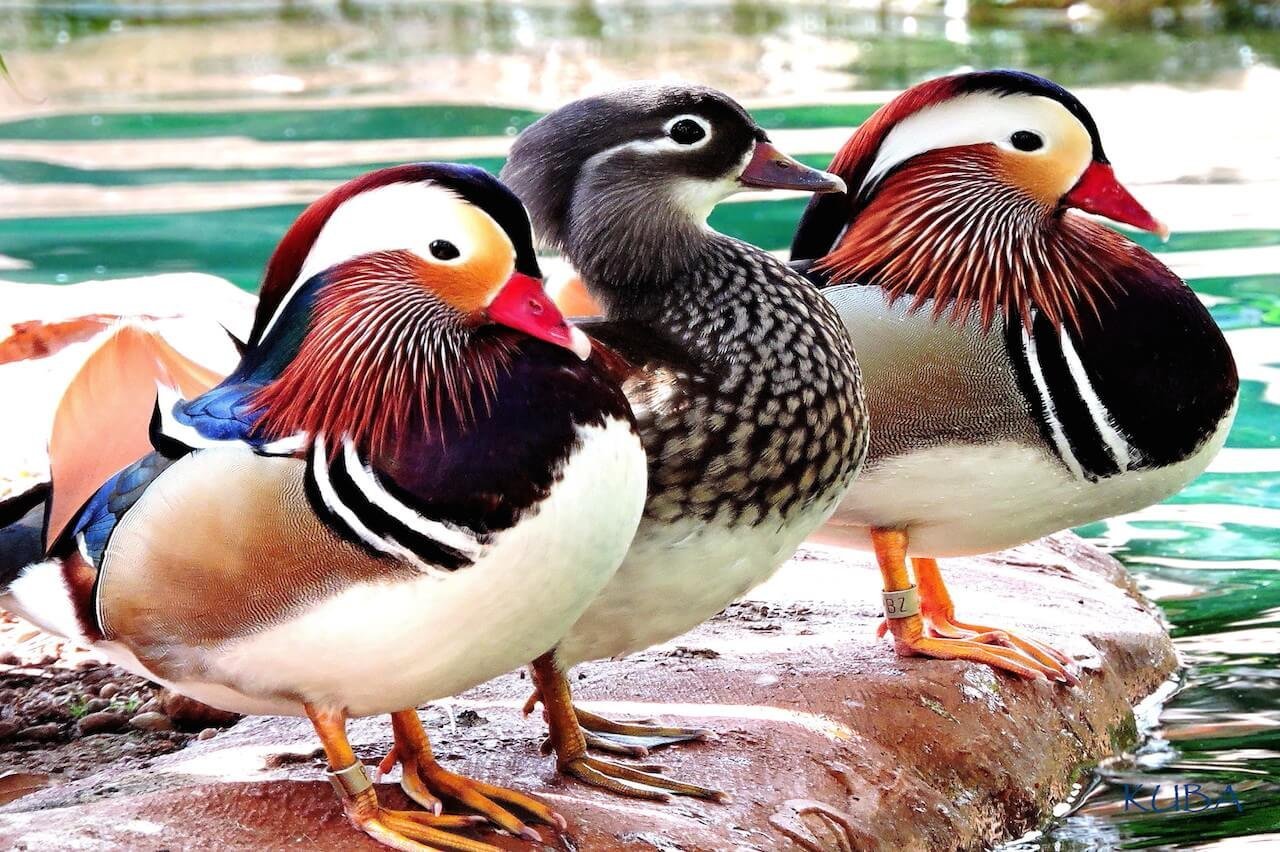 Герб
Приморского
края
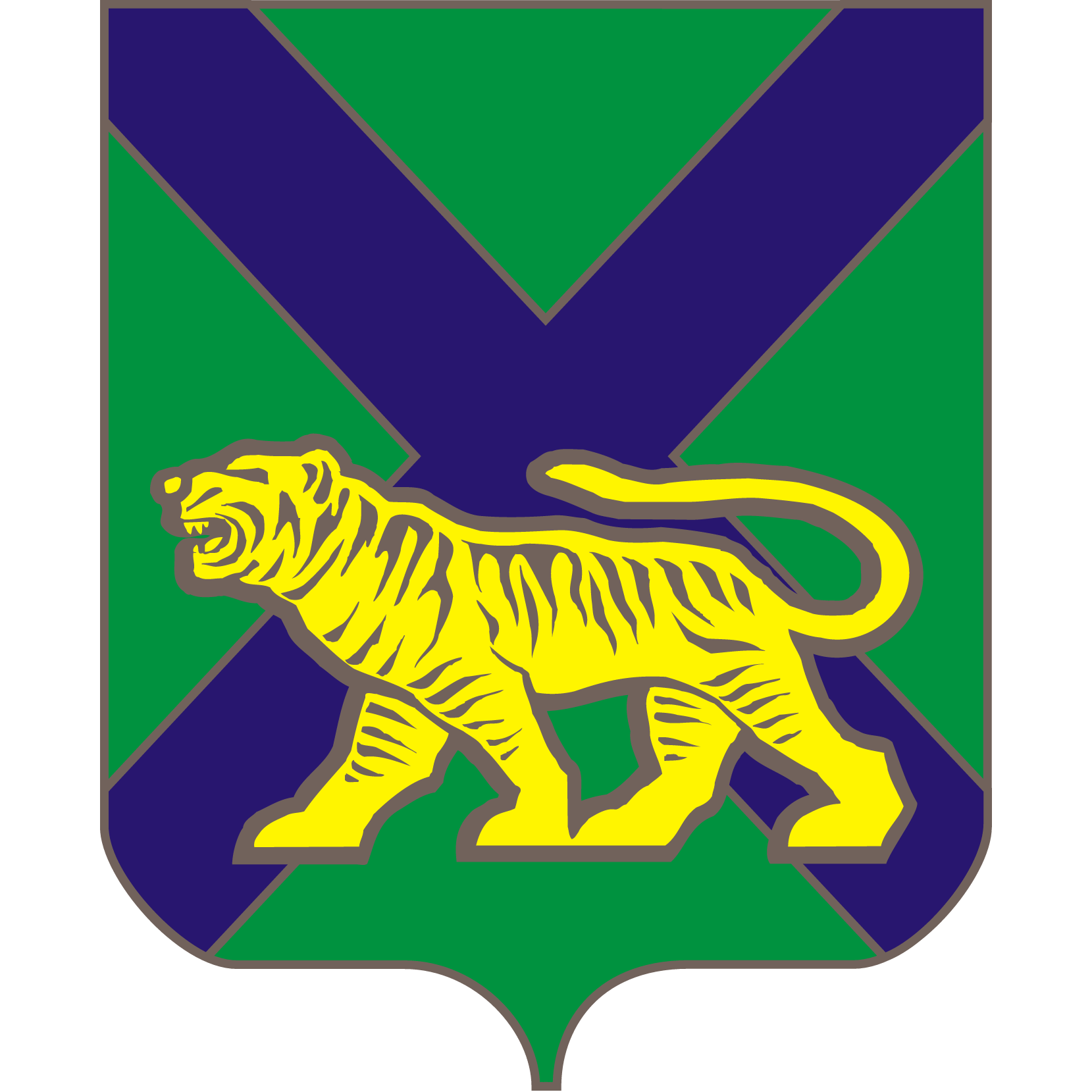 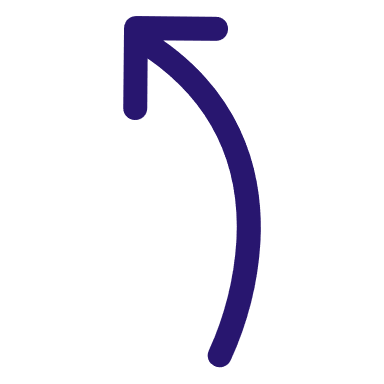 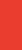 Амурский
тигр
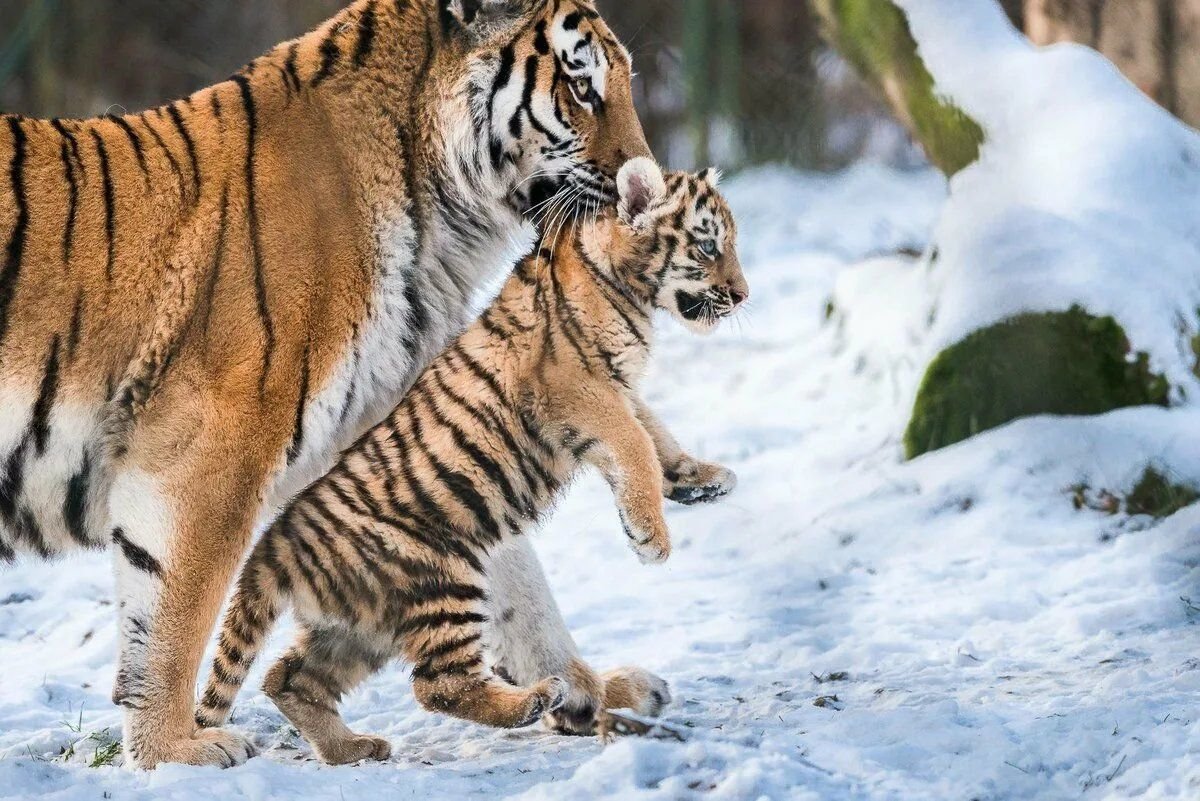 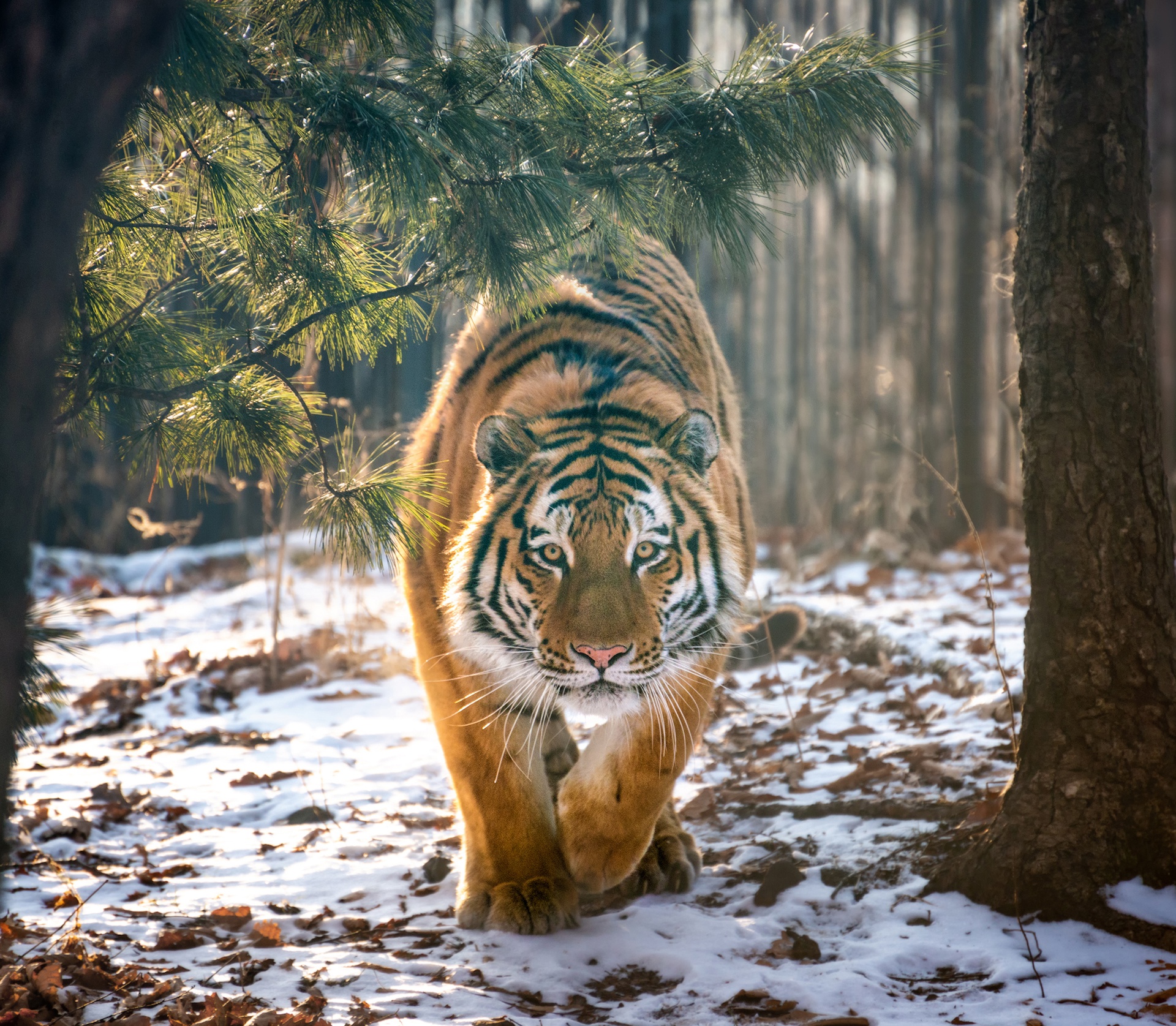 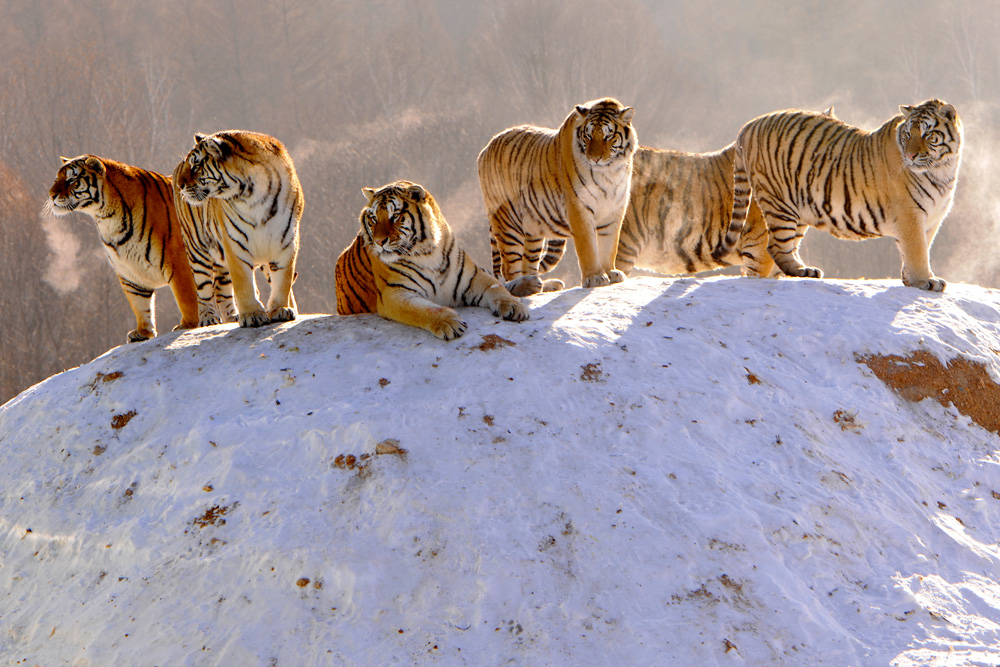 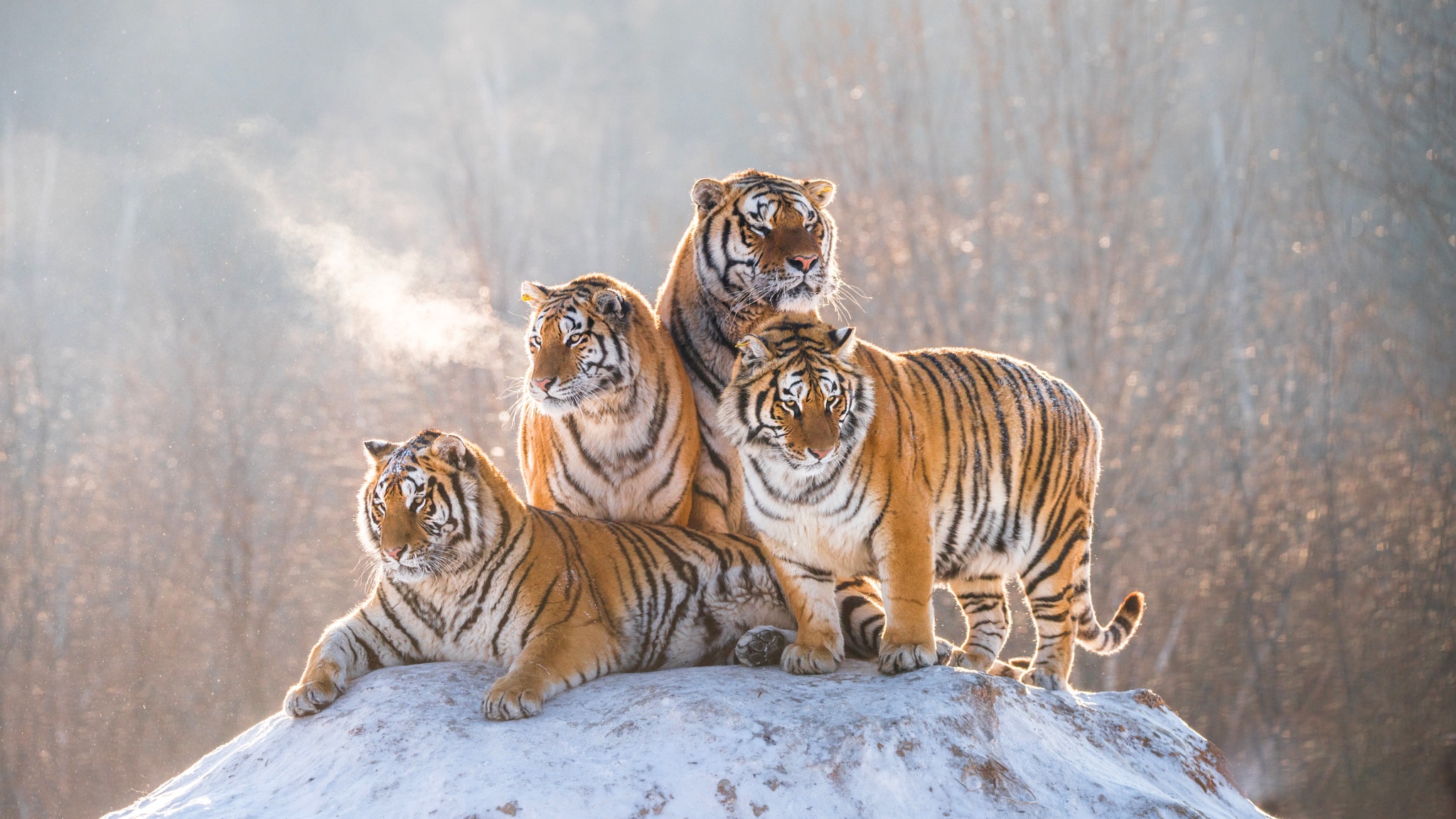 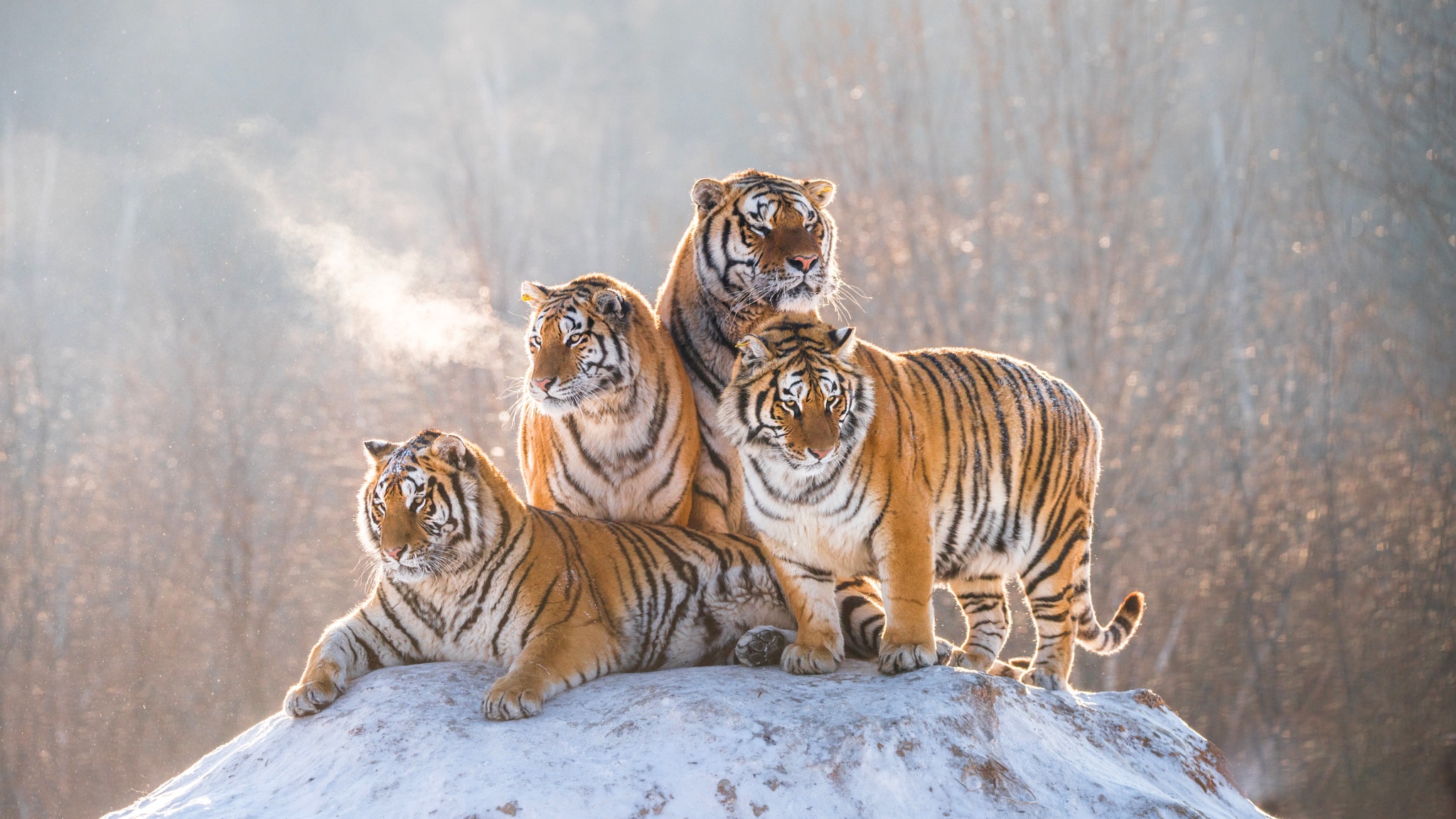 Амурский тигр
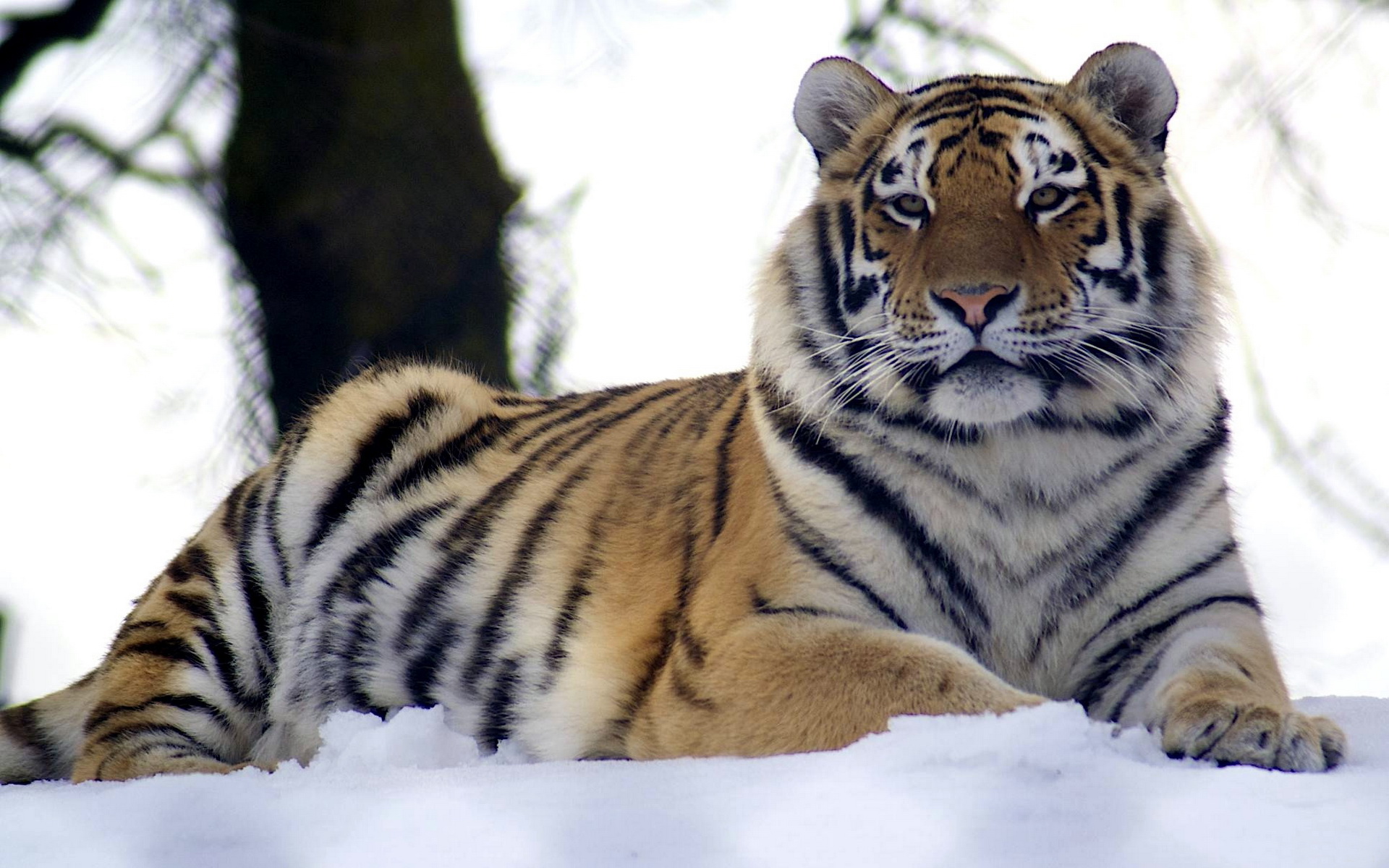 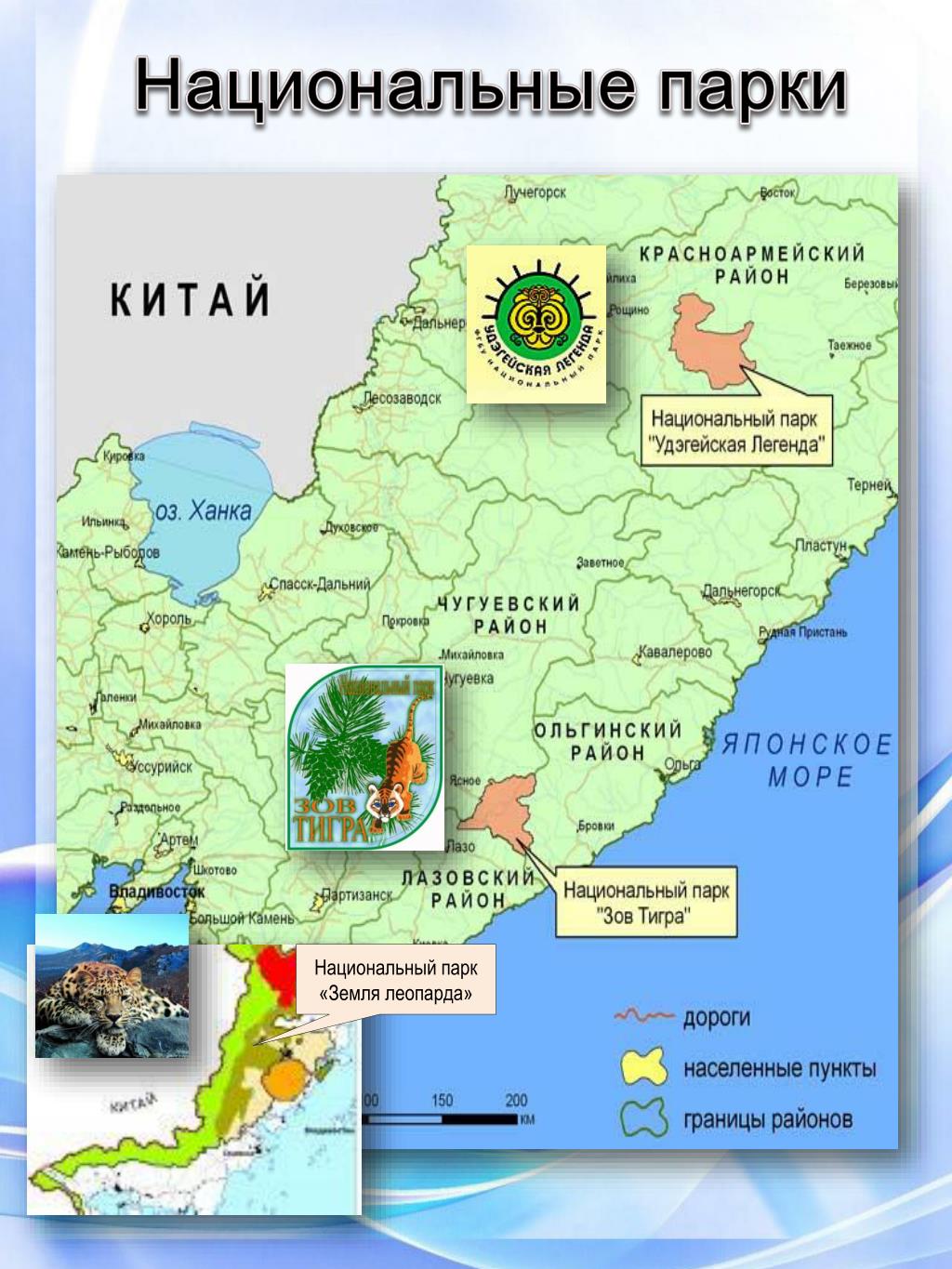 Национальные Парки 
Приморского края:
Удэгейская легенда
Зов Тигра
Земля леопарда
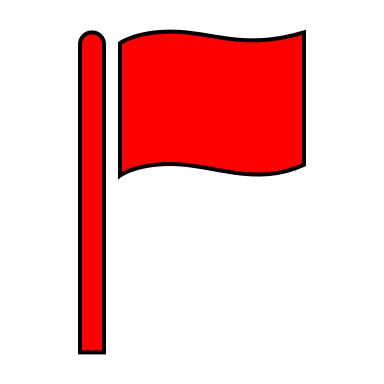 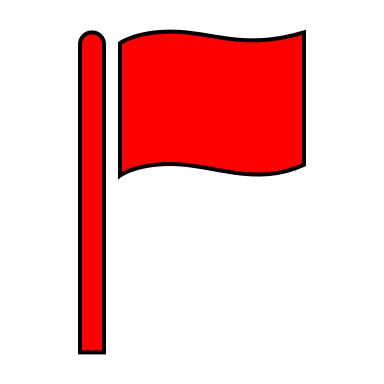 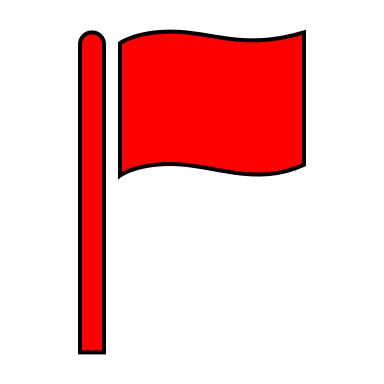 Заповедники ПК:
Сихотэ-Алинский
Кедровая падь
Лазовский заповедник
Уссурийский заповедник
Ханкайский заповедник
Дальневосточный морской заповедник
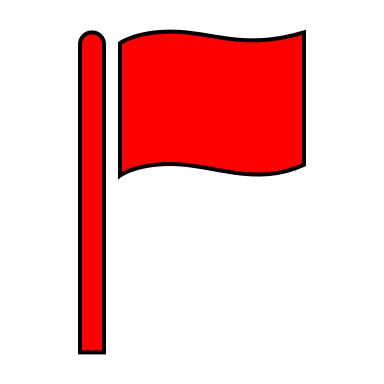 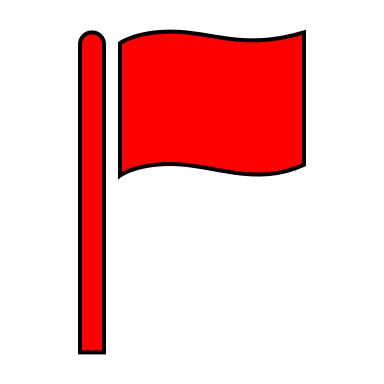 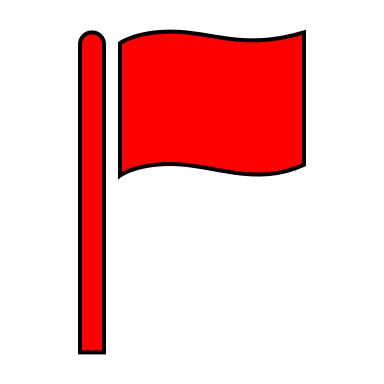 Я люблю 
всех живых существ, поэтому я обещаю всегда защищать и беречь братьев наших меньших!
Амурский тигр в формате 360